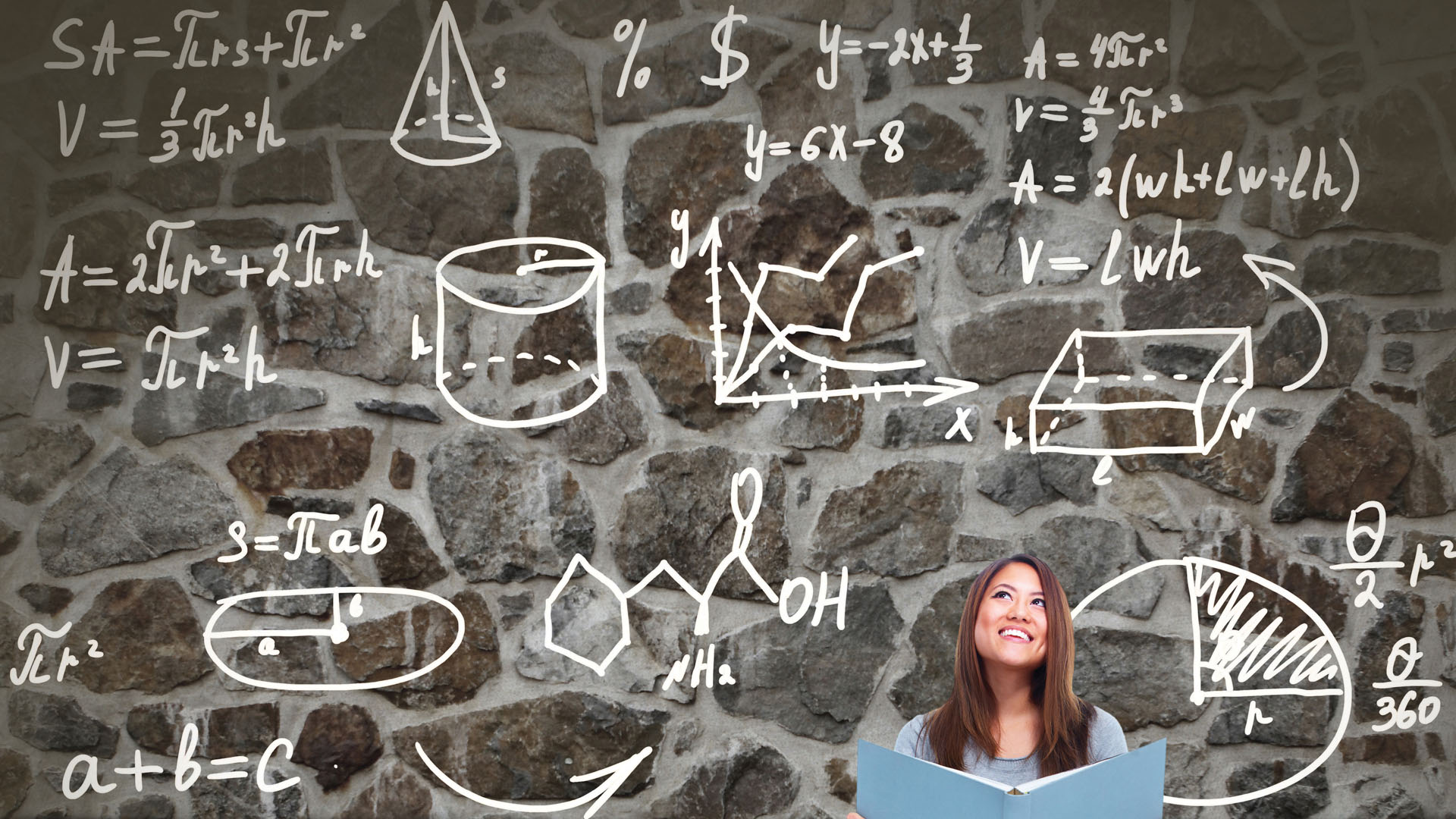 Fundamentals of Financial Services
Savings & Borrowings
CHAPTER TWO
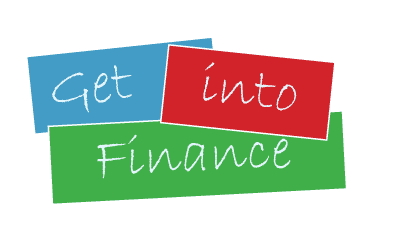 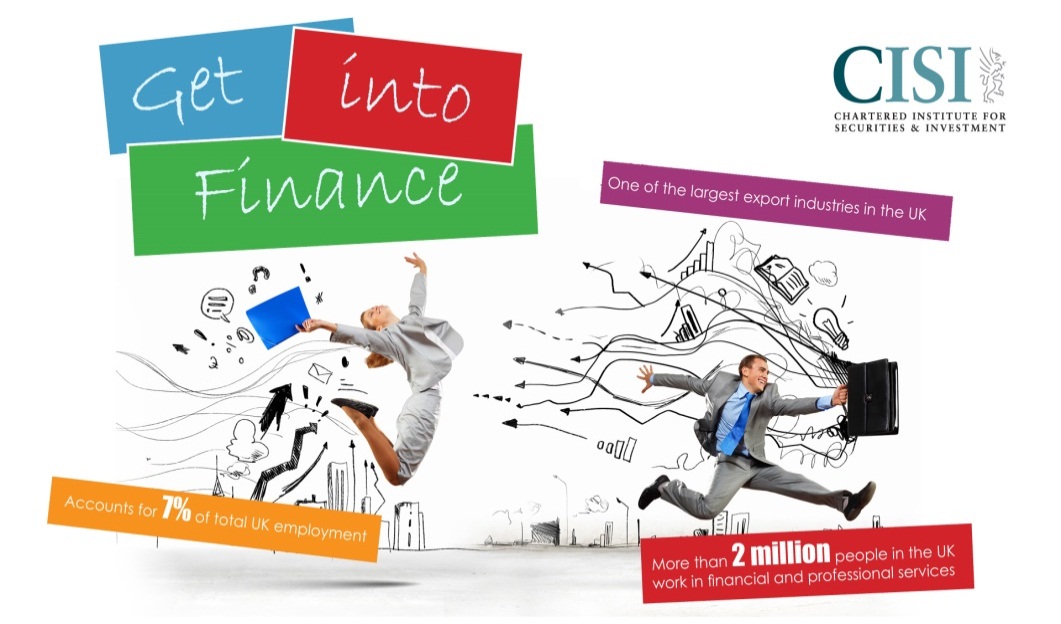 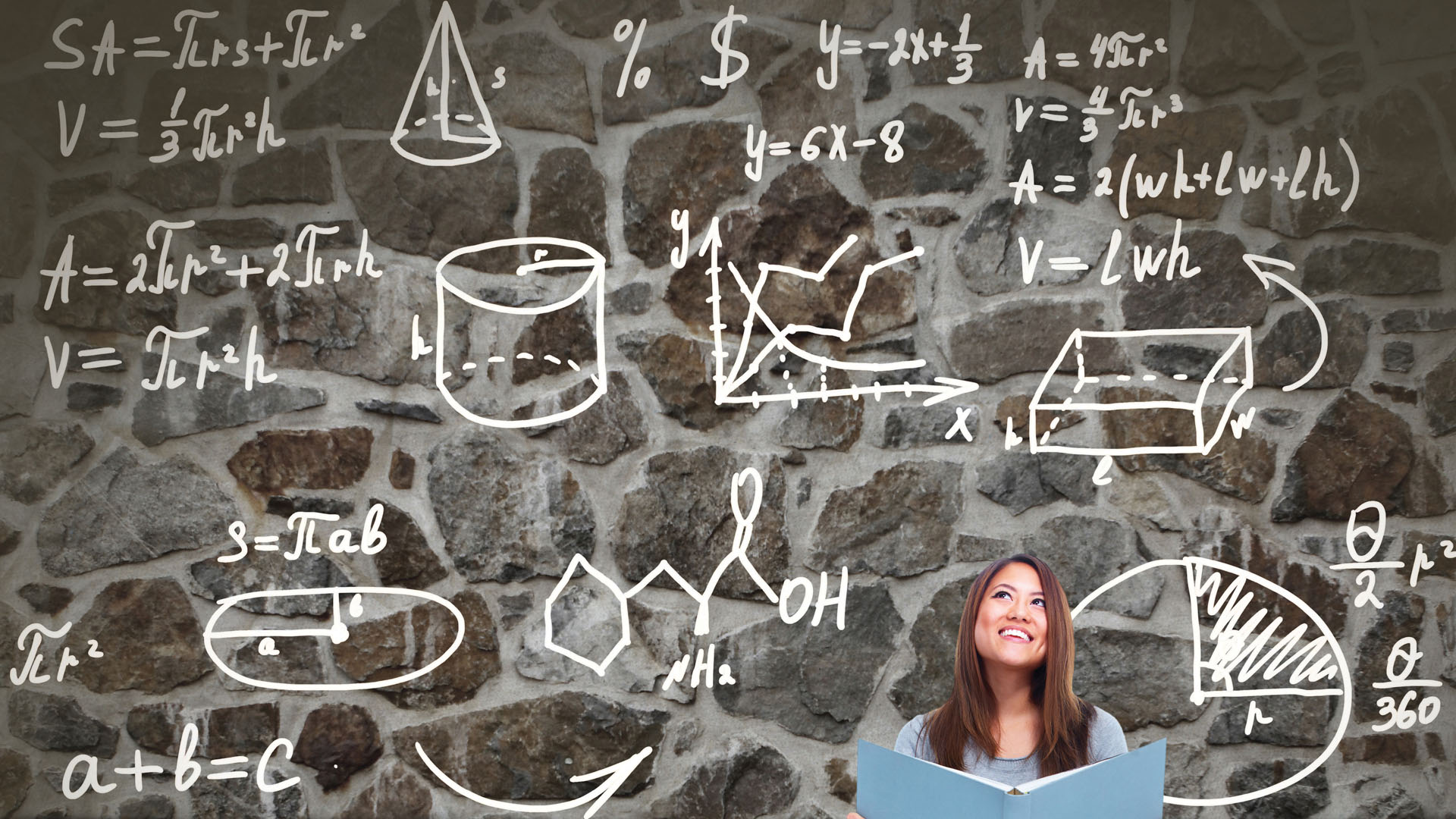 Saving & Borrowing
Who are the savers and the borrowers?
Risk and Reward
Equity and Bond Markets
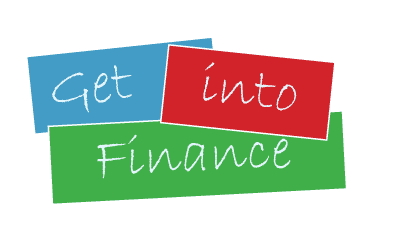 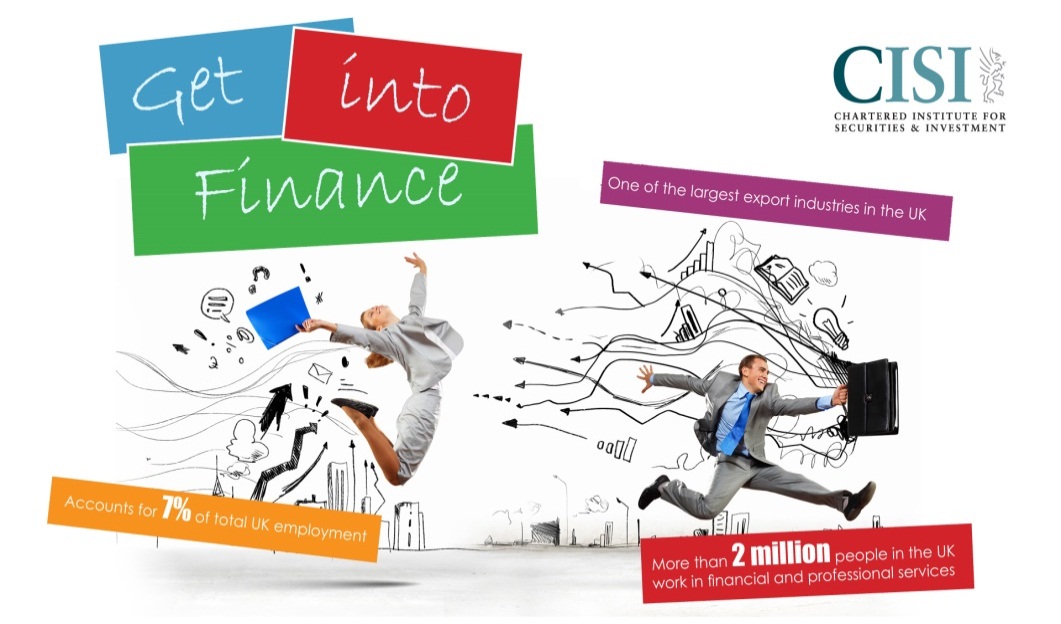 [Speaker Notes: 4 out of the 30 examination questions will be on this part of the syllabus]
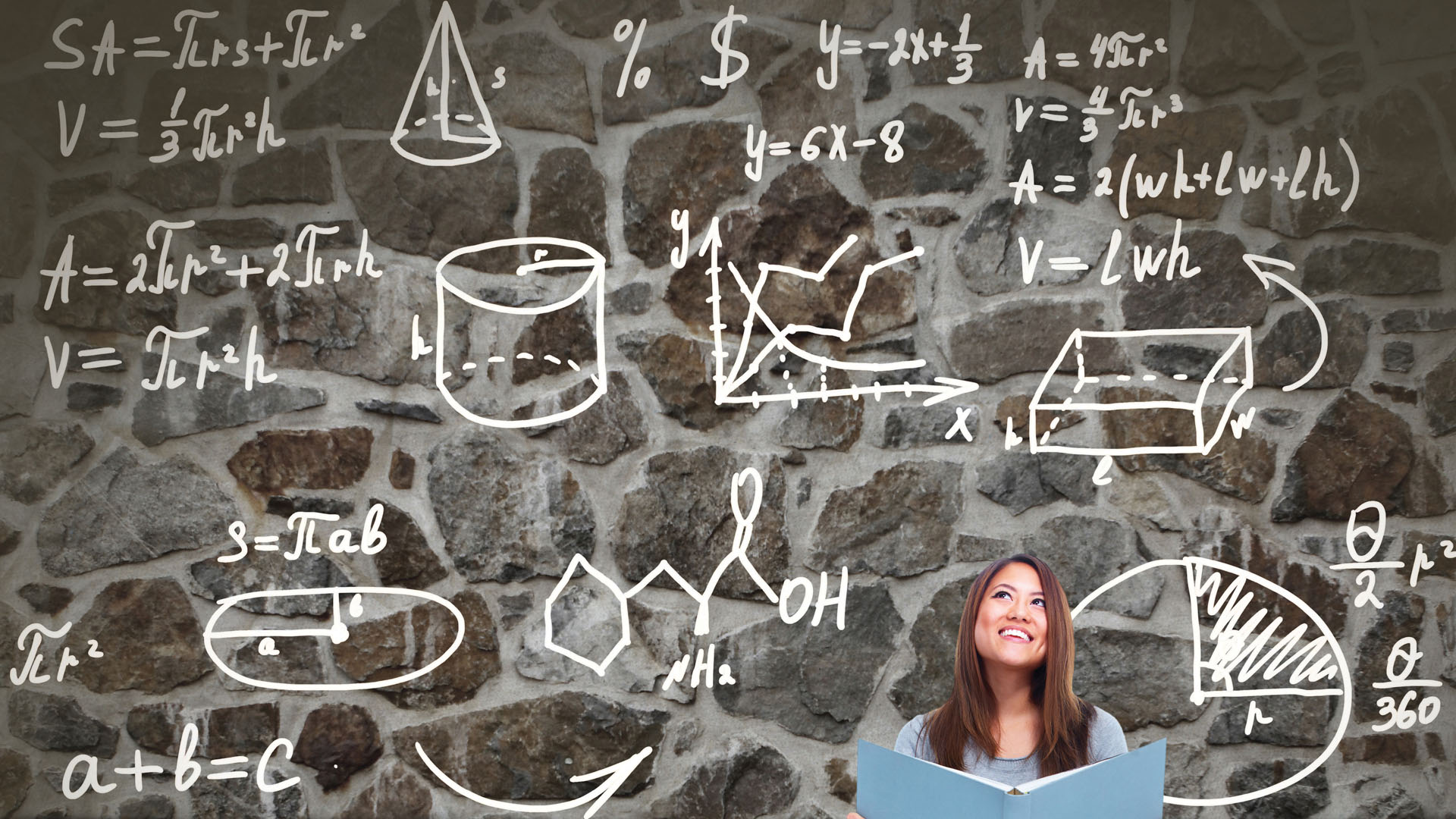 Recap
What are the four key principles of ethical behaviour in financial services?
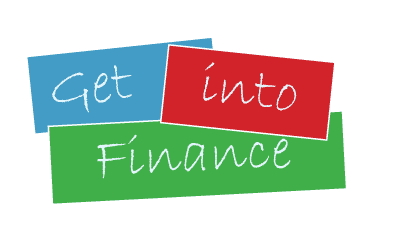 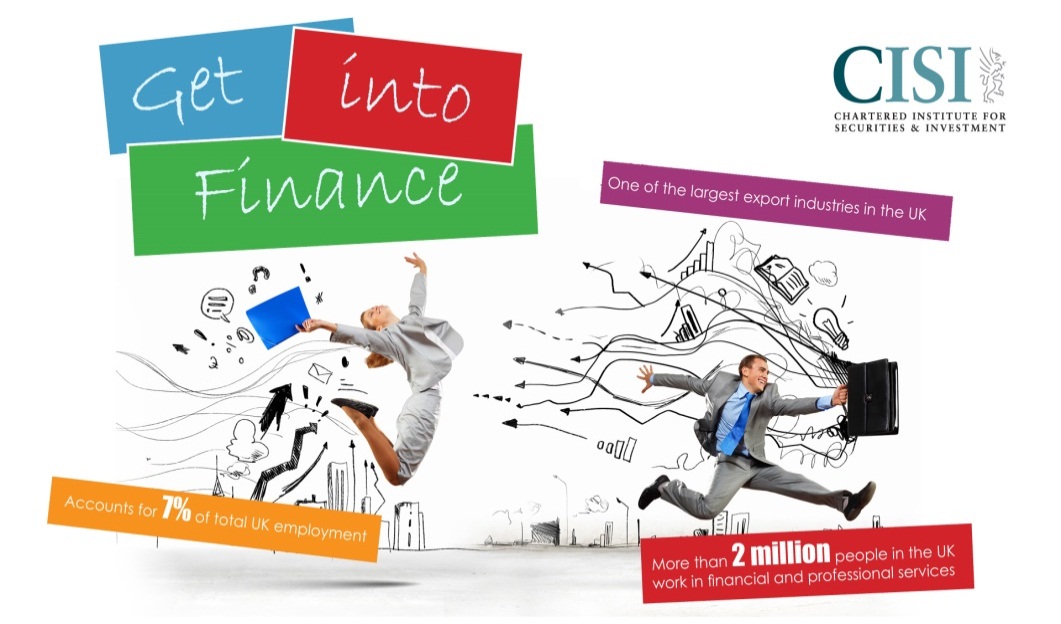 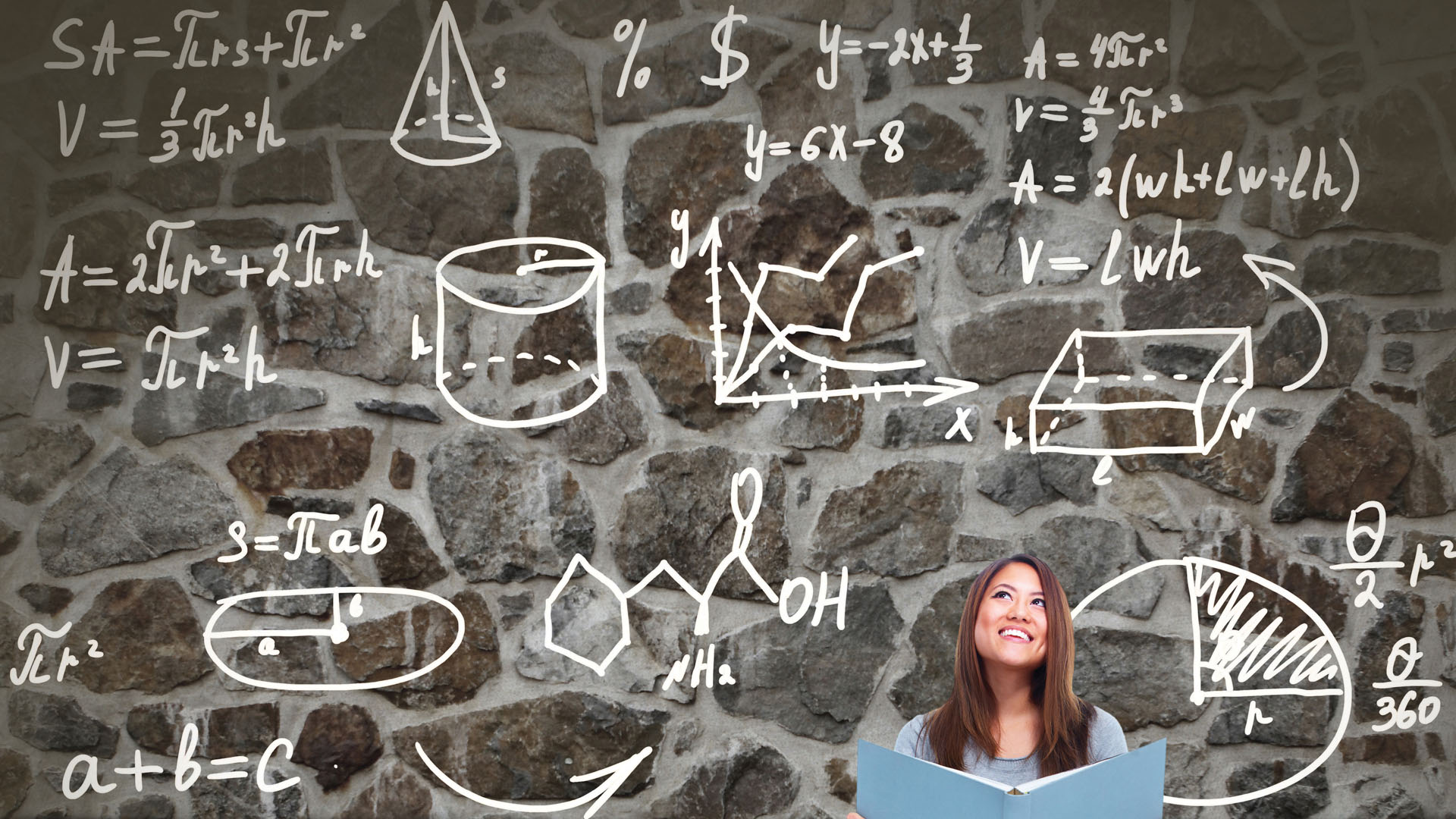 Starter
Use the flip chart and coloured post it notes on your desk.

Use one set of post-it notes to consider BORROWING
Why might you need to borrow money?
Who/Where would you borrow from?

Use one set of post-it notes to consider SAVING
Why would you want to save money?
Where would you save your money?

In your pairs, try and come up with as many reasons as you can…
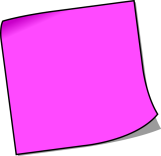 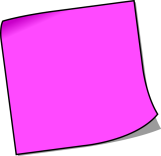 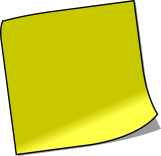 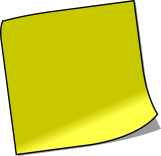 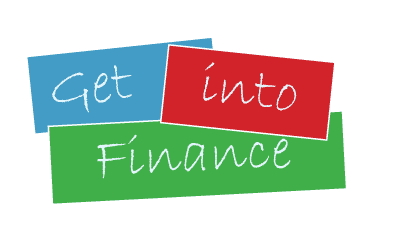 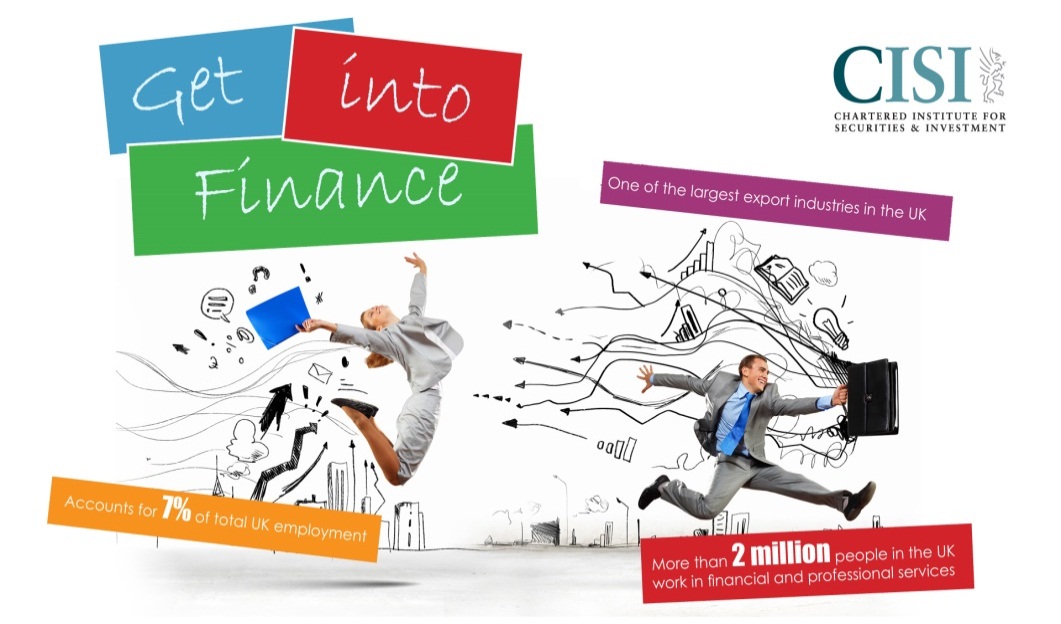 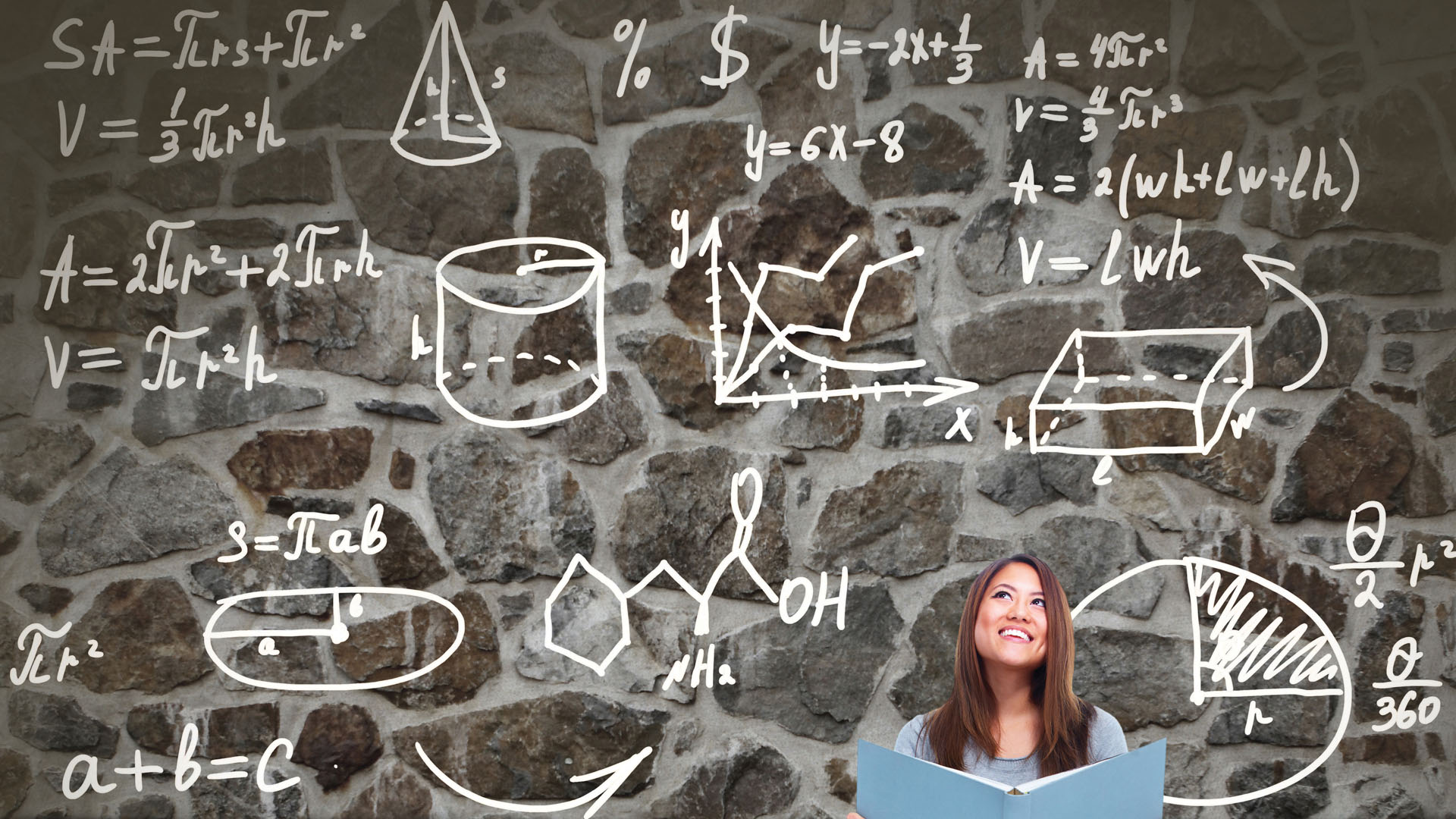 Lesson Objectives
By the end of the lesson:

Everyone MUST 
Be able to explain who savers are and why they save
Be able to explain who borrowers are and why they borrow

Most SHOULD
Be able to explain the relationship between risk and reward
Be able to define equity and bonds

Some COULD
Be able to explain the risks and rewards of investing in equities as compared to bonds

Stretch & Challenge: 
Evaluate the extent to which the issuing of bond carries greater risk compared to the issuing of shares? Use real examples to justify your arguments.
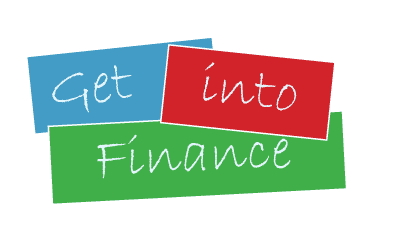 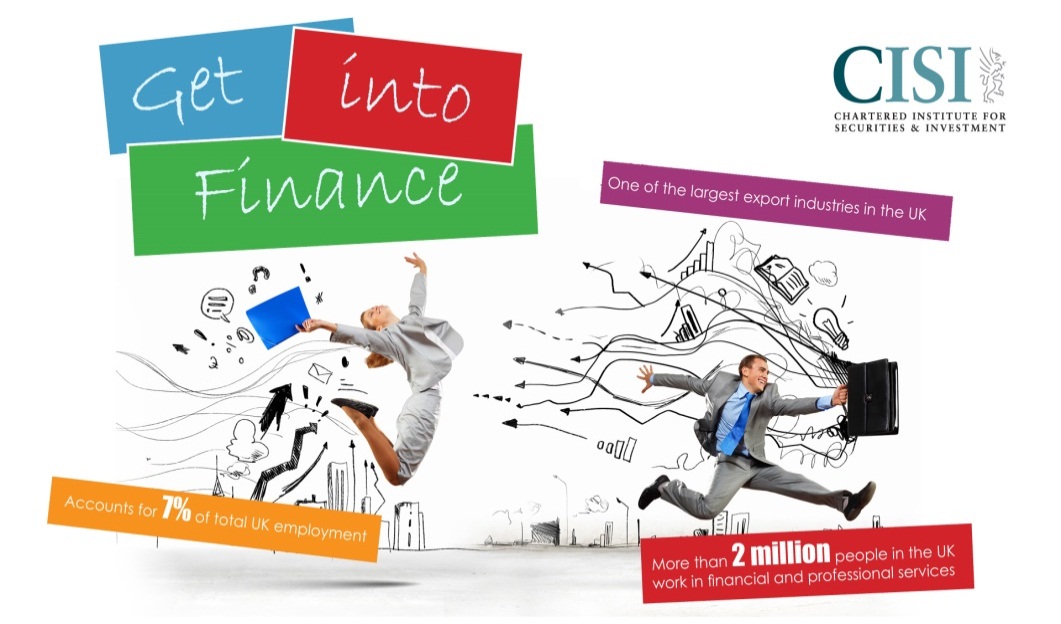 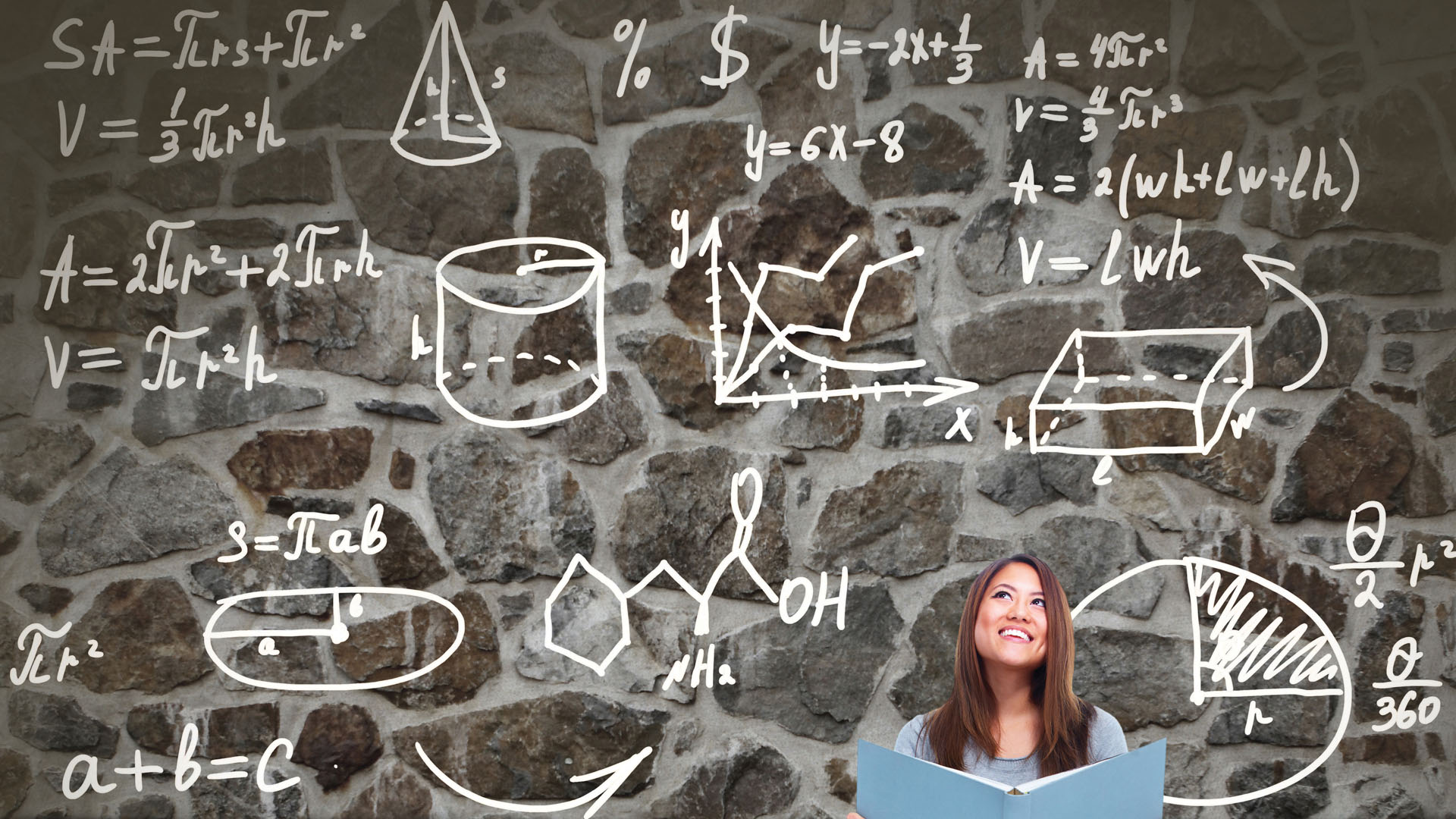 The Financial Services Industry
Links those with surplus money to those with a need to borrow money
Includes markets to enable investors in equities and bonds or sell investments
Financial Services Industry
Includes insurance providers to enable financial risks to be managed
Includes foreign exchange dealers to allow one currency to be exchanged for another to facilitate international trade
LO: Outline the key components of the financial services industry
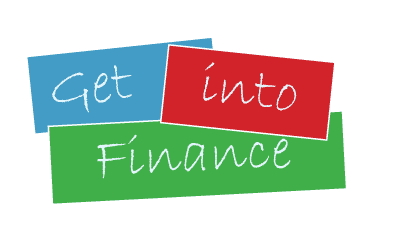 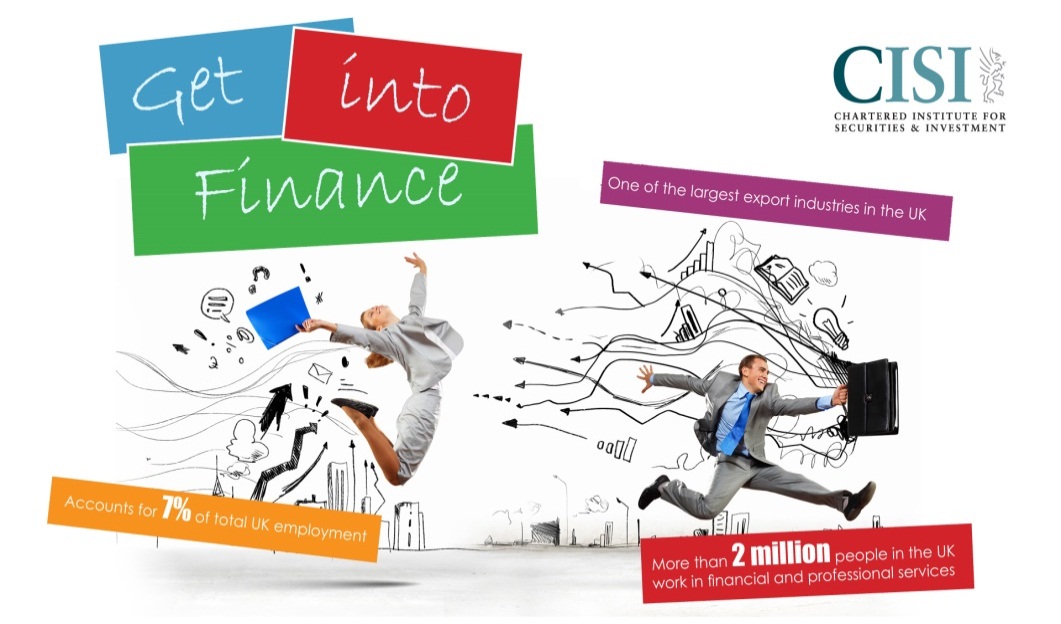 [Speaker Notes: The above diagram shows an overview of the Financial Services industry.
Saving and borrowing, introduction to equities and bonds is covered in this session.
Insurance and Foreign Exchange are covered in separate sessions.]
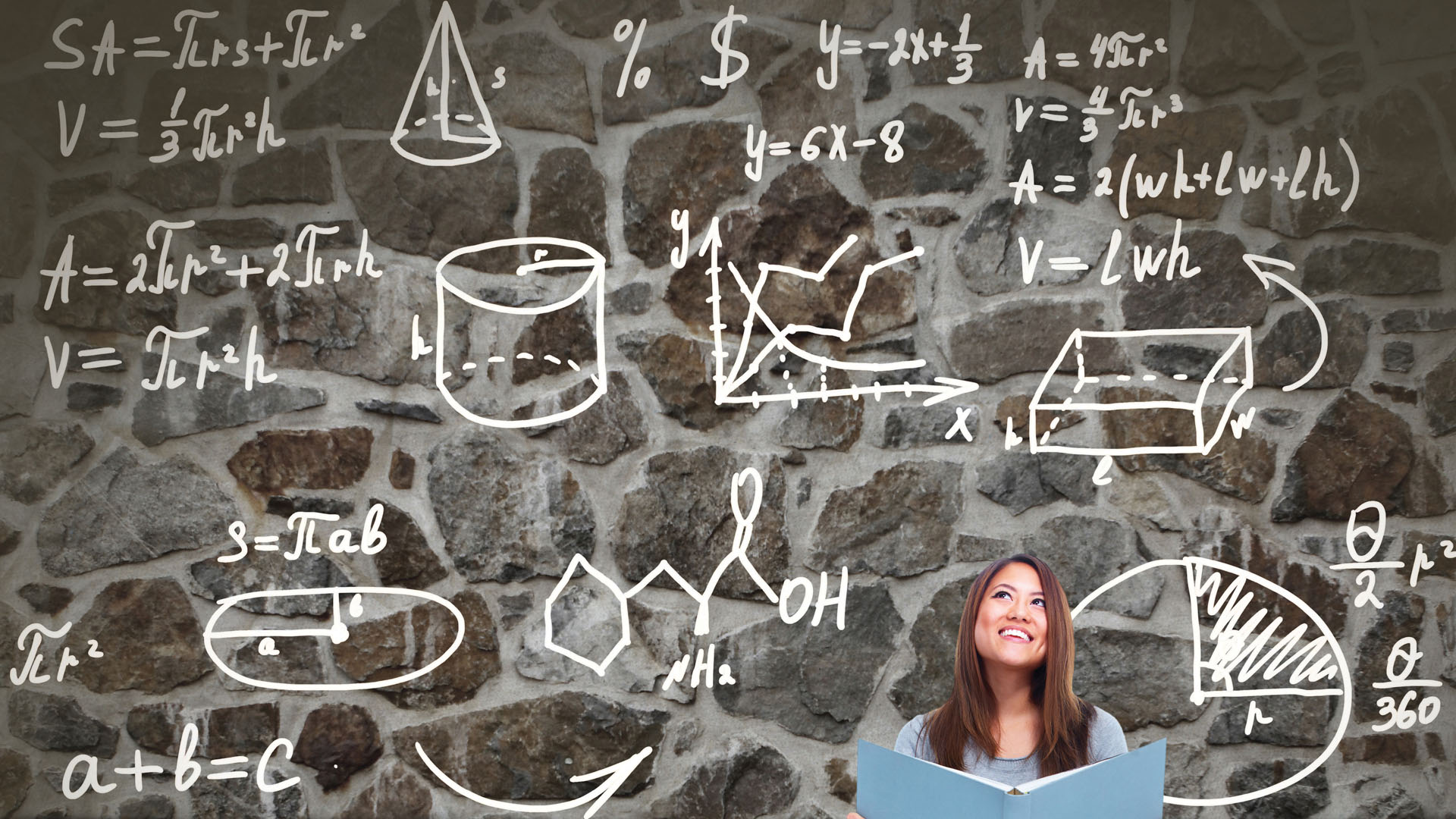 Savers: Who are they?
Savers have more money than they need. This means they have a surplus of money that they probably want to generate more money with.

Savers could be:
Individuals
Companies
Governments
“High Net Worth Individuals” (HNWI) 
Who do you think they are?

Some companies also have a lot of spare cash. The cash reserves of Apple are a well known fact.
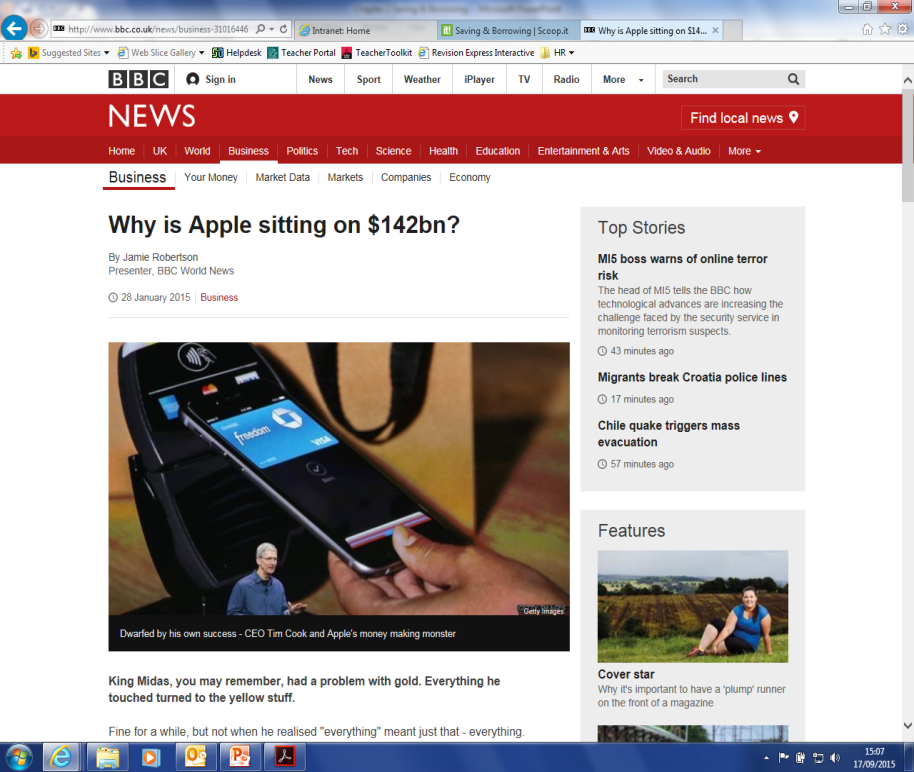 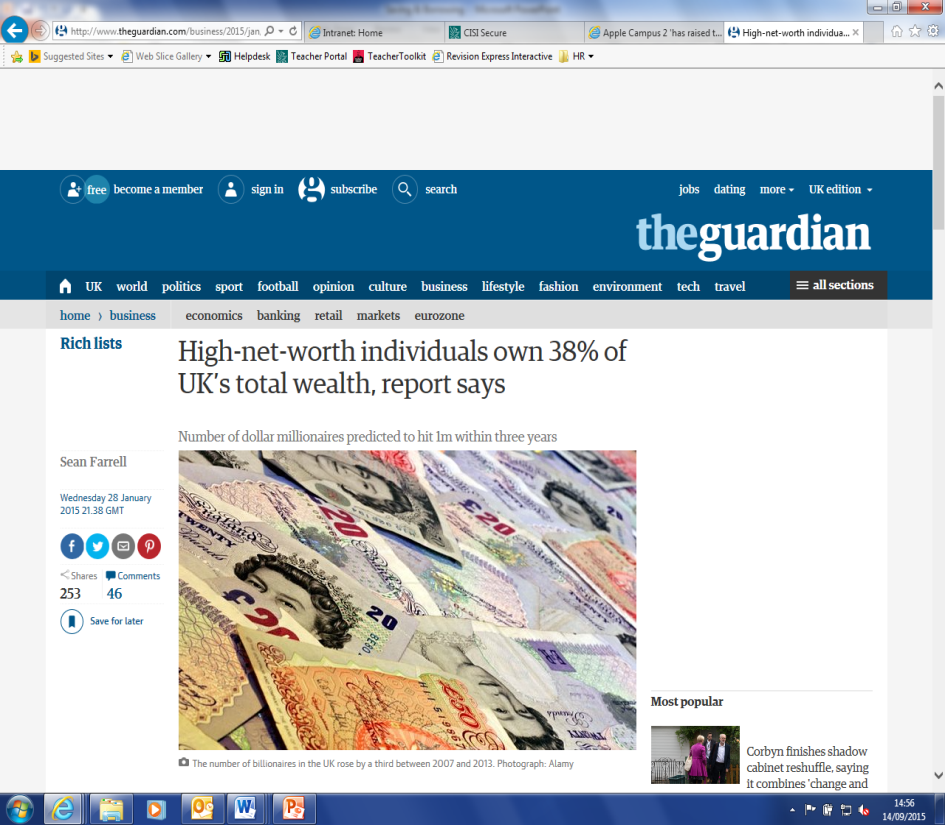 Link to Scoop.It news page: http://www.scoop.it/u/Fundamentals
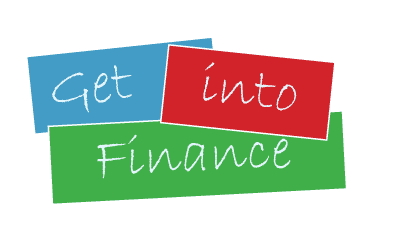 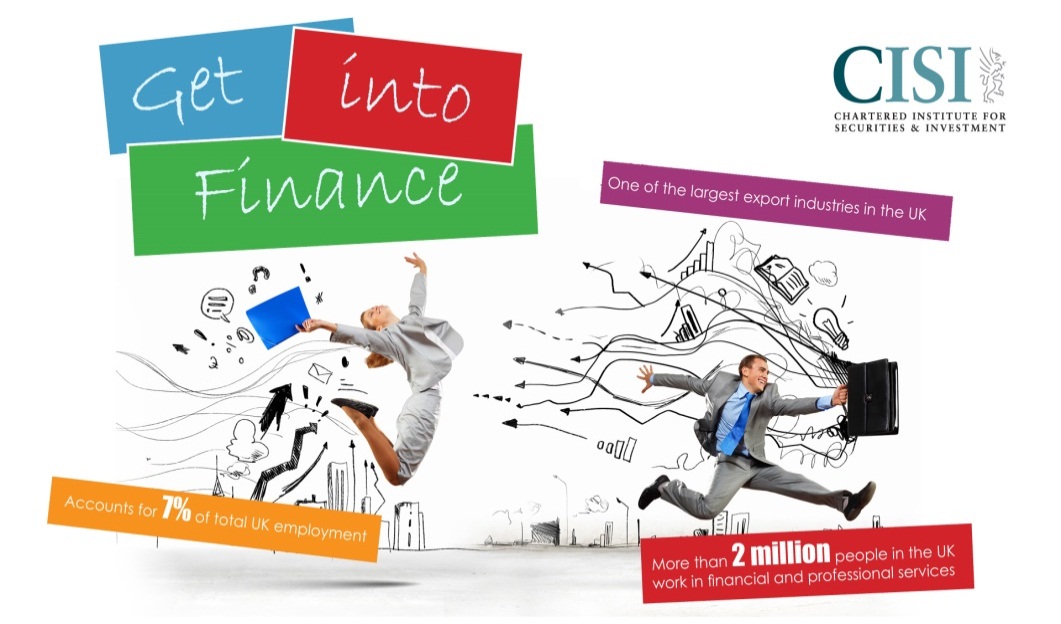 [Speaker Notes: Give following articles to students to read and answer some questions:
HNWI Article: http://www.theguardian.com/business/2015/jan/28/high-net-worth-individuals-uk-wealth-report 

Apple Example of a business having surplus cash. Links to use:
http://uk.businessinsider.com/apple-campus-2-has-raised-the-bar-for-construction-standards-spaceship-hq-2015-7 
http://www.bbc.co.uk/news/business-31016446]
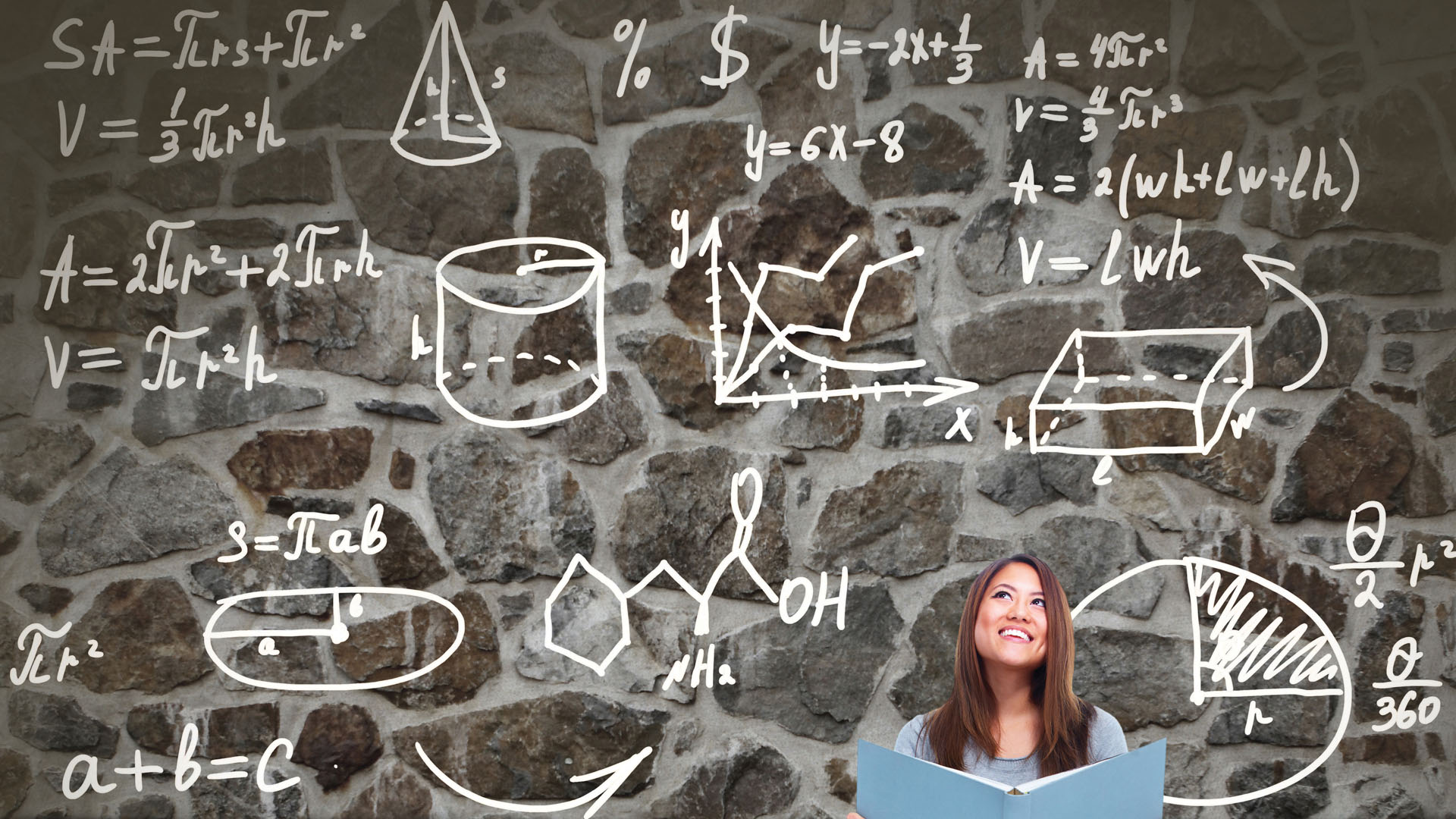 Activity: Savers
Your table group has one of two articles.

Read the articles and as a group answer the questions which follow.

Be prepared to feedback your thoughts to the rest of the class.
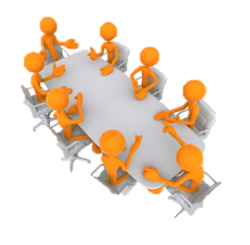 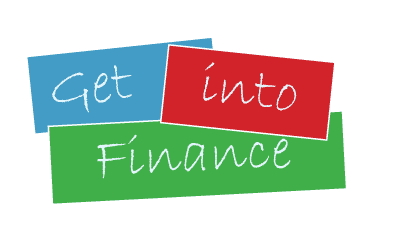 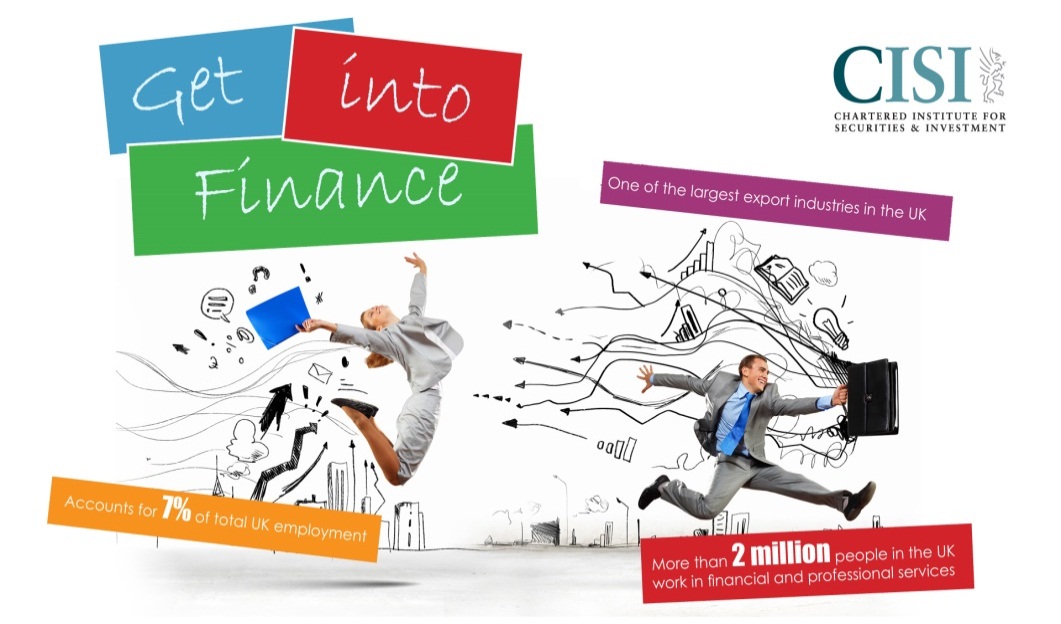 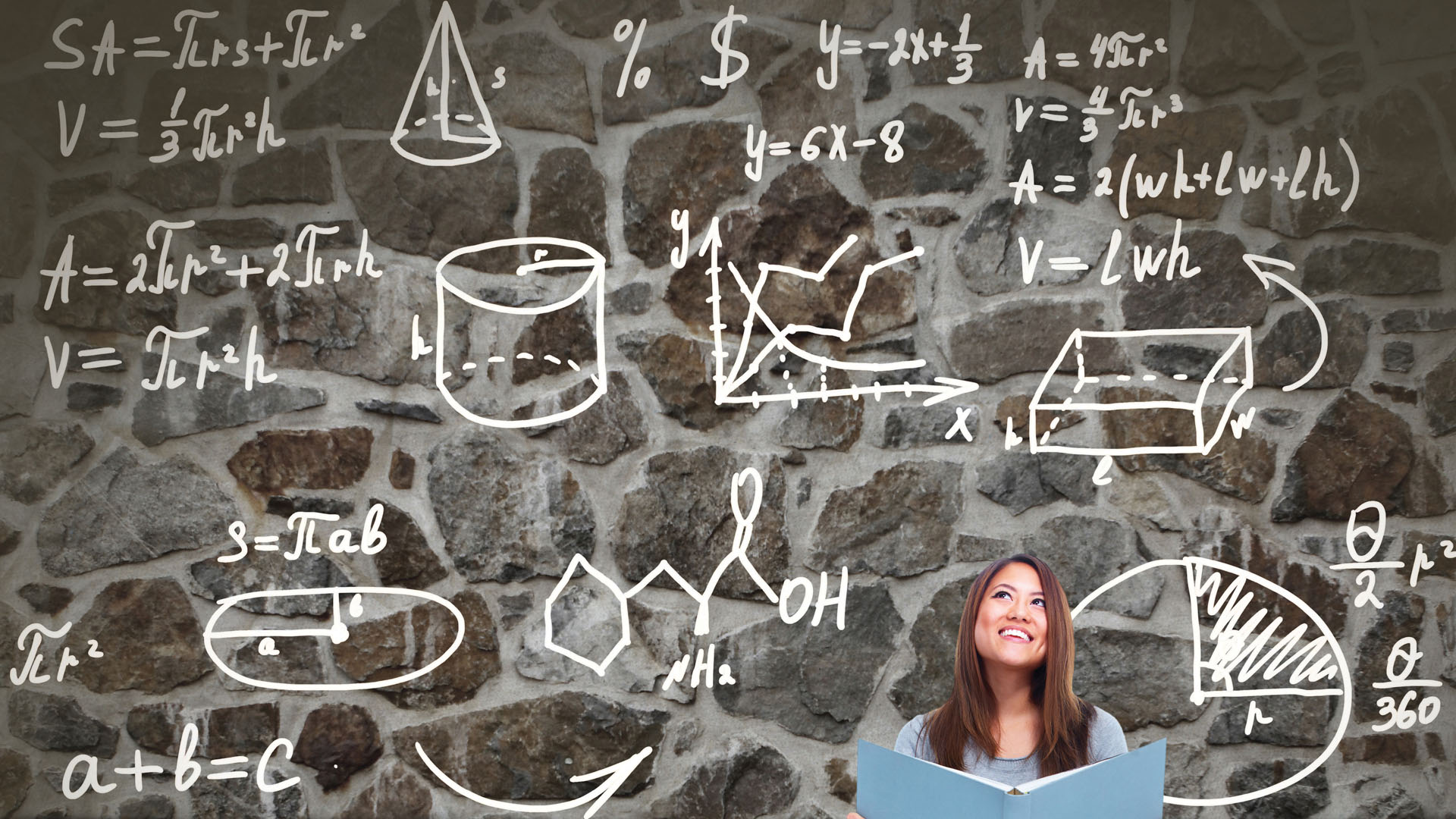 Savers: Article 1
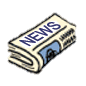 Read the article and answer the questions which follow.

Discuss your responses and be prepared to feedback your thoughts to the class:

Why has Apple been likened to “King Midas”?
How could Apple spend this additional cash? 
Do you agree with how they have decided to spend the cash? Justify your thoughts.
On what condition is Tim Cook happy to “pay more tax”?
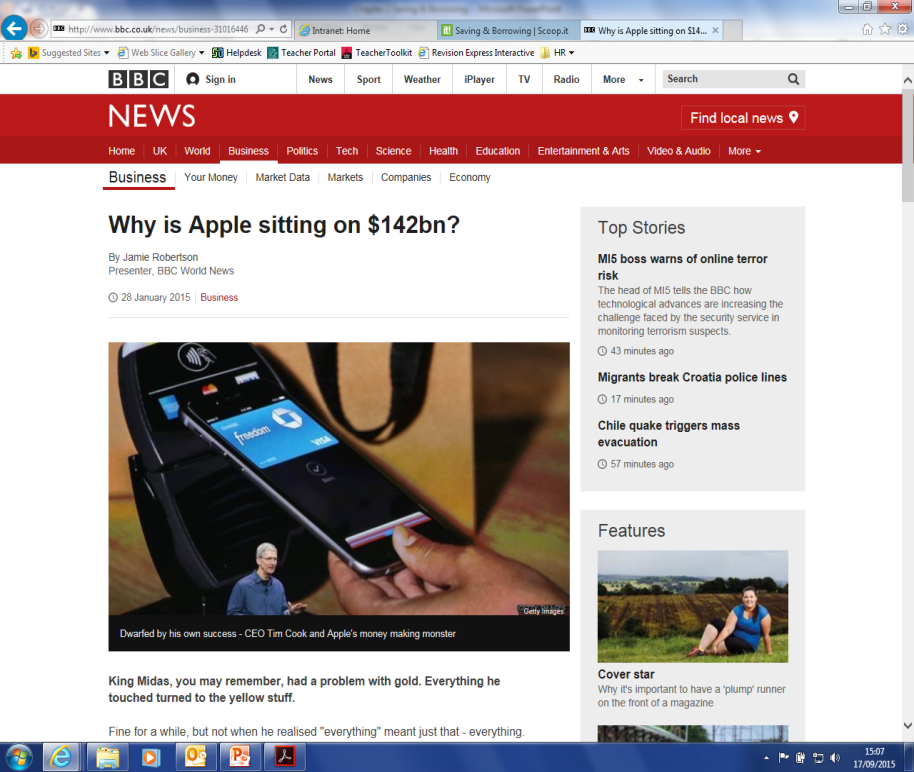 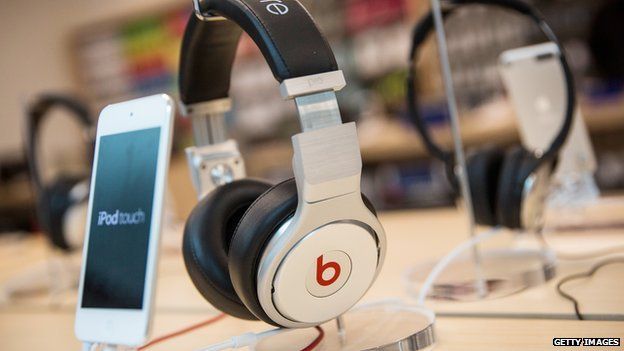 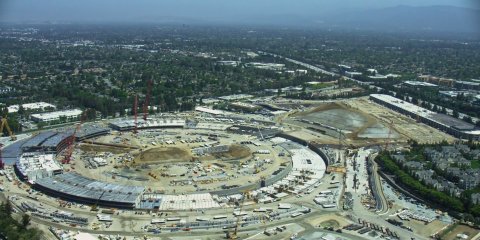 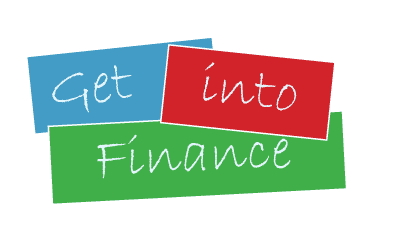 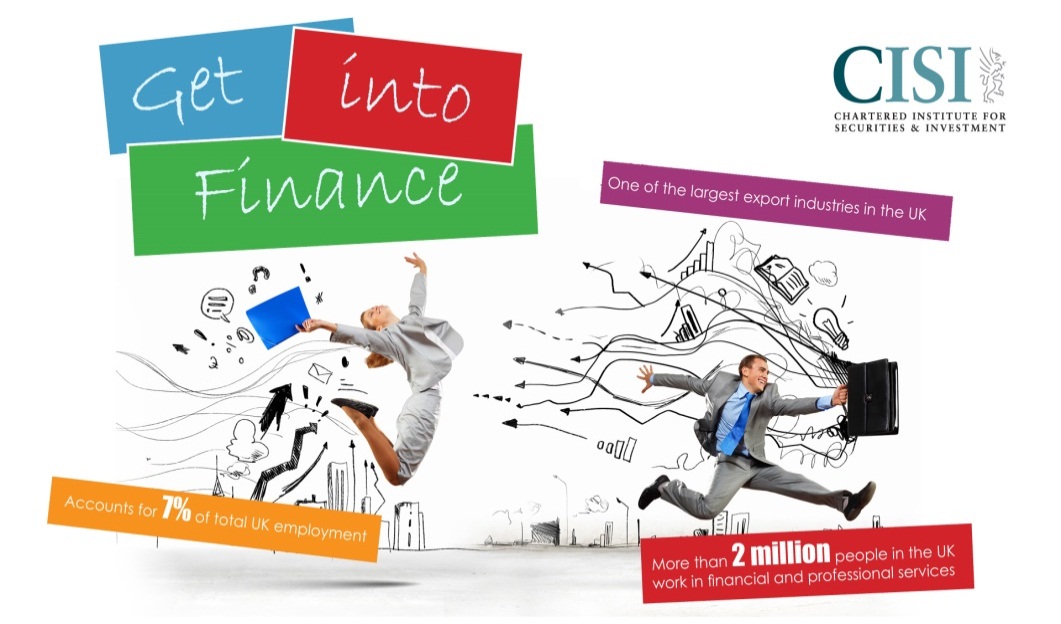 [Speaker Notes: Give following articles to students to read and answer some questions:
HNWI Article: http://www.theguardian.com/business/2015/jan/28/high-net-worth-individuals-uk-wealth-report 

Apple Example of a business having surplus cash. Links to use:
http://uk.businessinsider.com/apple-campus-2-has-raised-the-bar-for-construction-standards-spaceship-hq-2015-7 
http://www.bbc.co.uk/news/business-31016446]
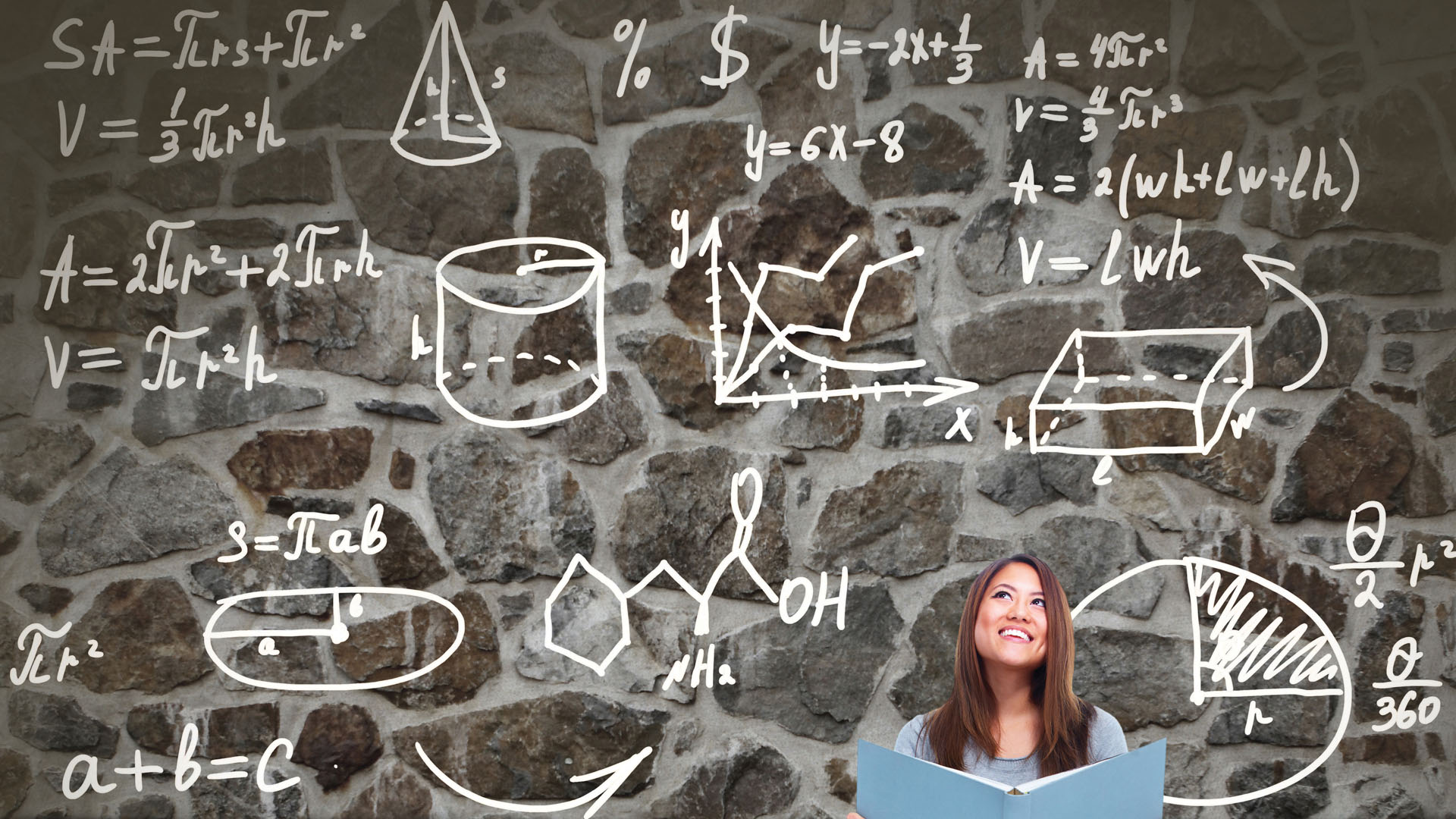 Savers: Article 2
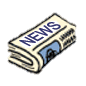 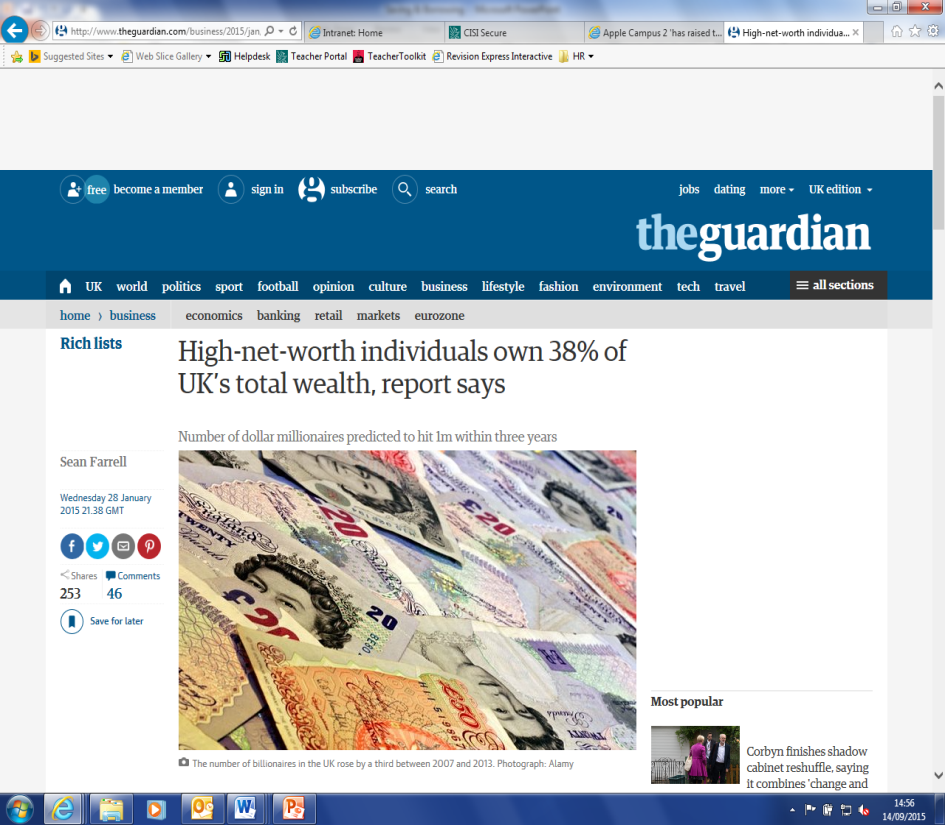 Read the article and answer the questions which follow.

Discuss your responses and be prepared to feedback your thoughts to the class:

How has the number of HNWI’s in the UK changed between 2007 and 2013? 
Identify and explain two reasons for this change.
What percentage of UK millionaires, live in London?
What are the three top towns where millionaires are residing?
What is the main source of millionaires’ wealth?
What do you think has attracted rich foreigners to move to the UK and particularly London? Where have the majority of these millionaires come from?
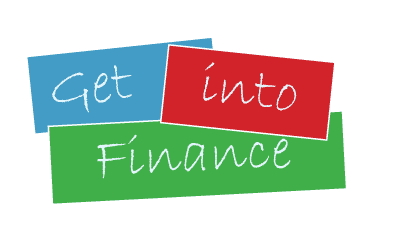 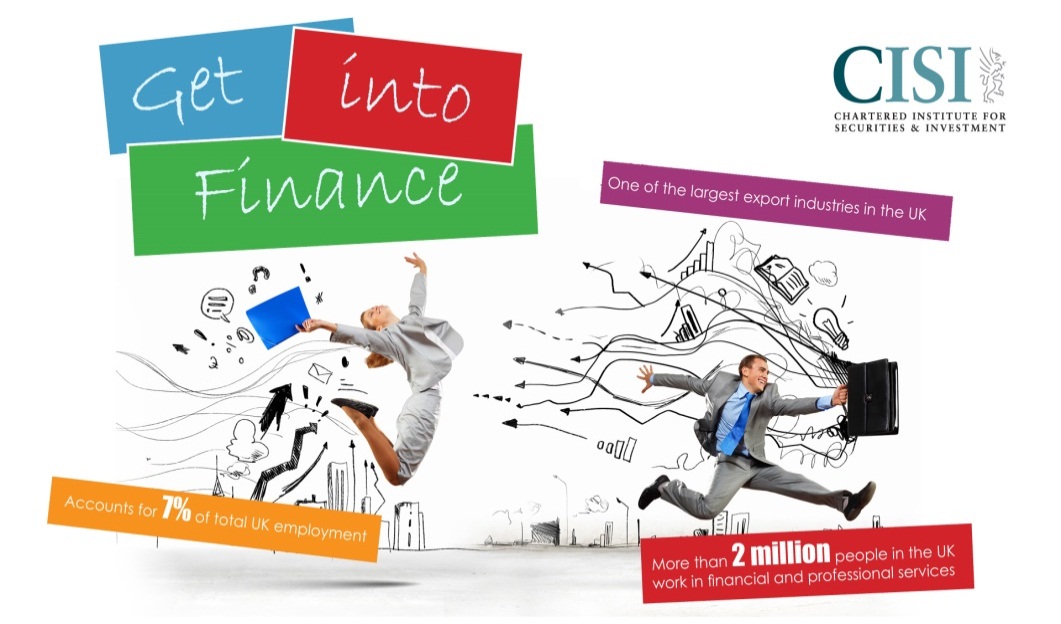 [Speaker Notes: Give following articles to students to read and answer some questions:
HNWI Article: http://www.theguardian.com/business/2015/jan/28/high-net-worth-individuals-uk-wealth-report 

Apple Example of a business having surplus cash. Links to use:
http://uk.businessinsider.com/apple-campus-2-has-raised-the-bar-for-construction-standards-spaceship-hq-2015-7 
http://www.bbc.co.uk/news/business-31016446]
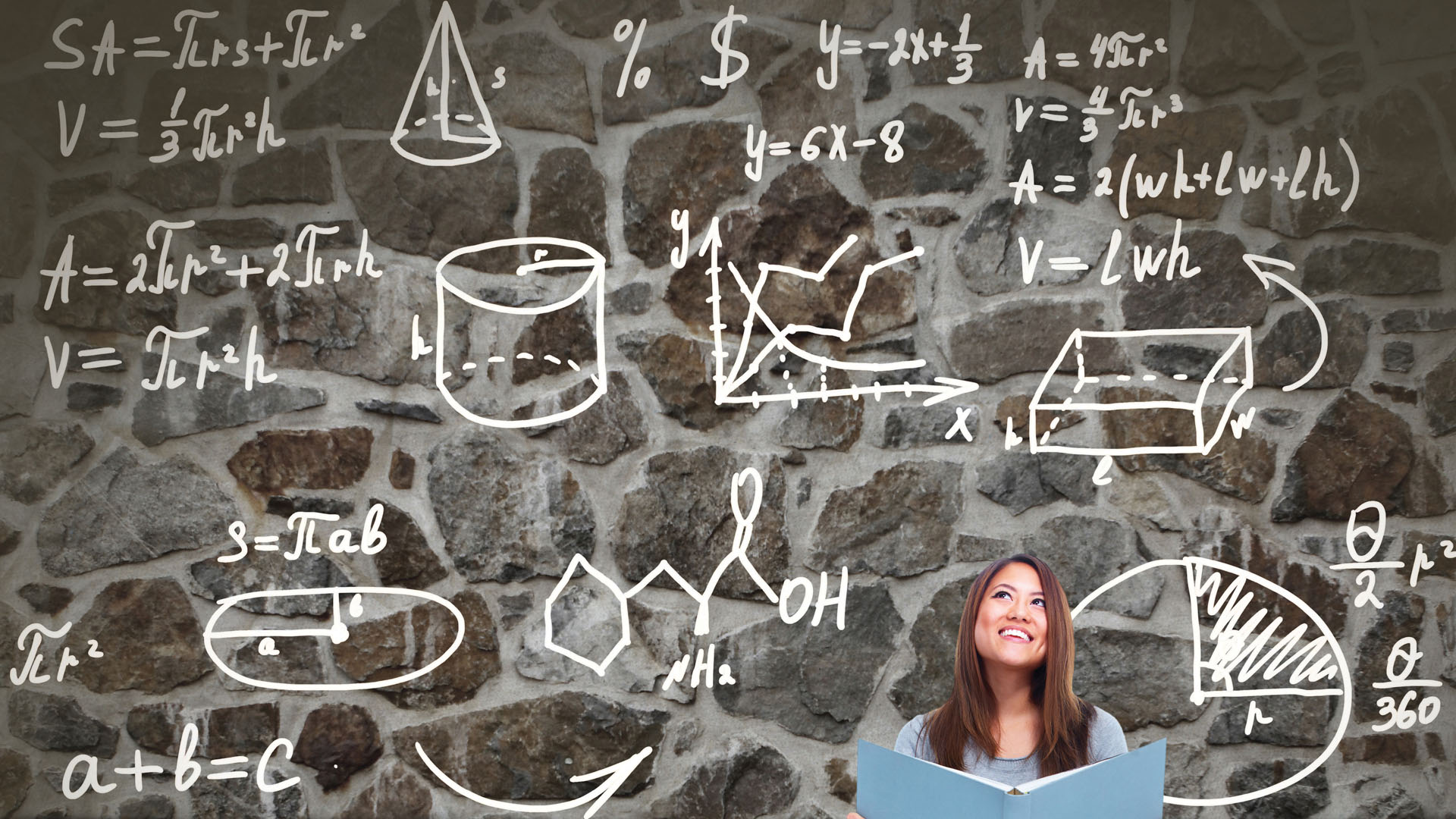 Borrowers
Borrowers do not have enough money and therefore may need to borrow money. You have already looked at why YOU might need money as an individual. 

Now think about the following groups of borrowers:

Companies 
Governments

ACTIVITY
On your flip chart paper, answer the following questions for EACH borrower:

Where do they spend their money?
Where can this money come from?
Why might they need to borrow money?
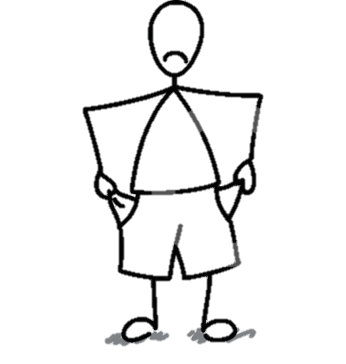 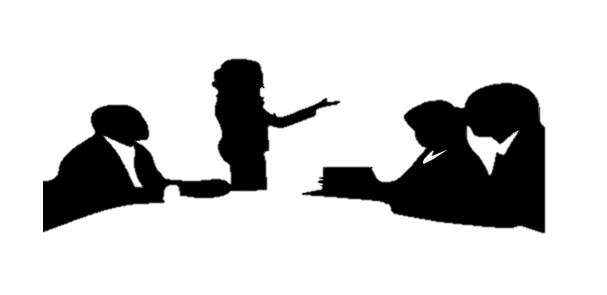 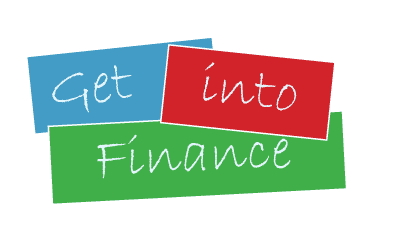 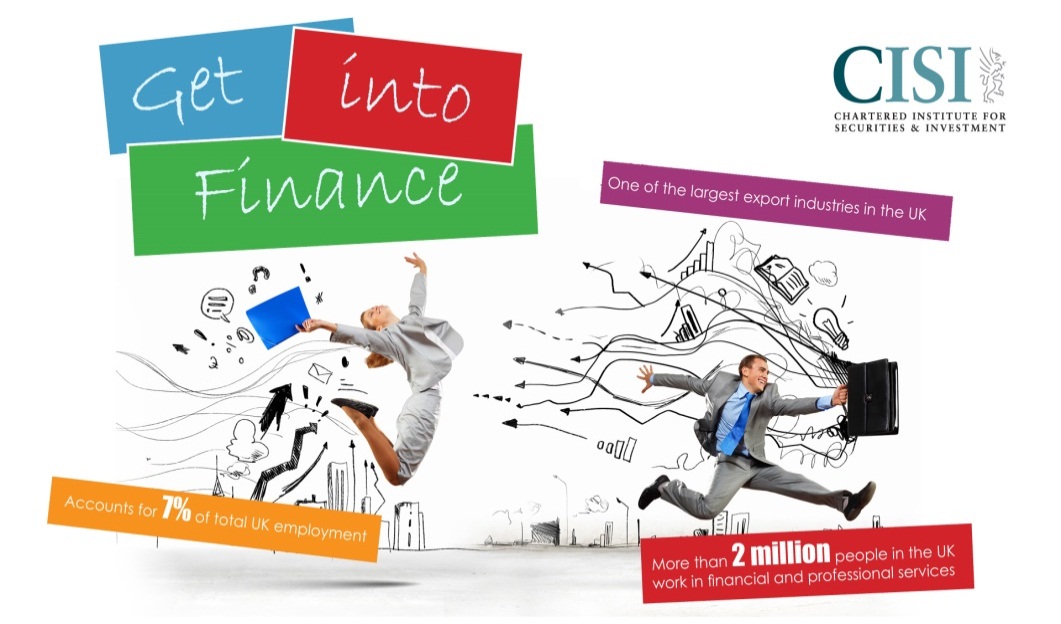 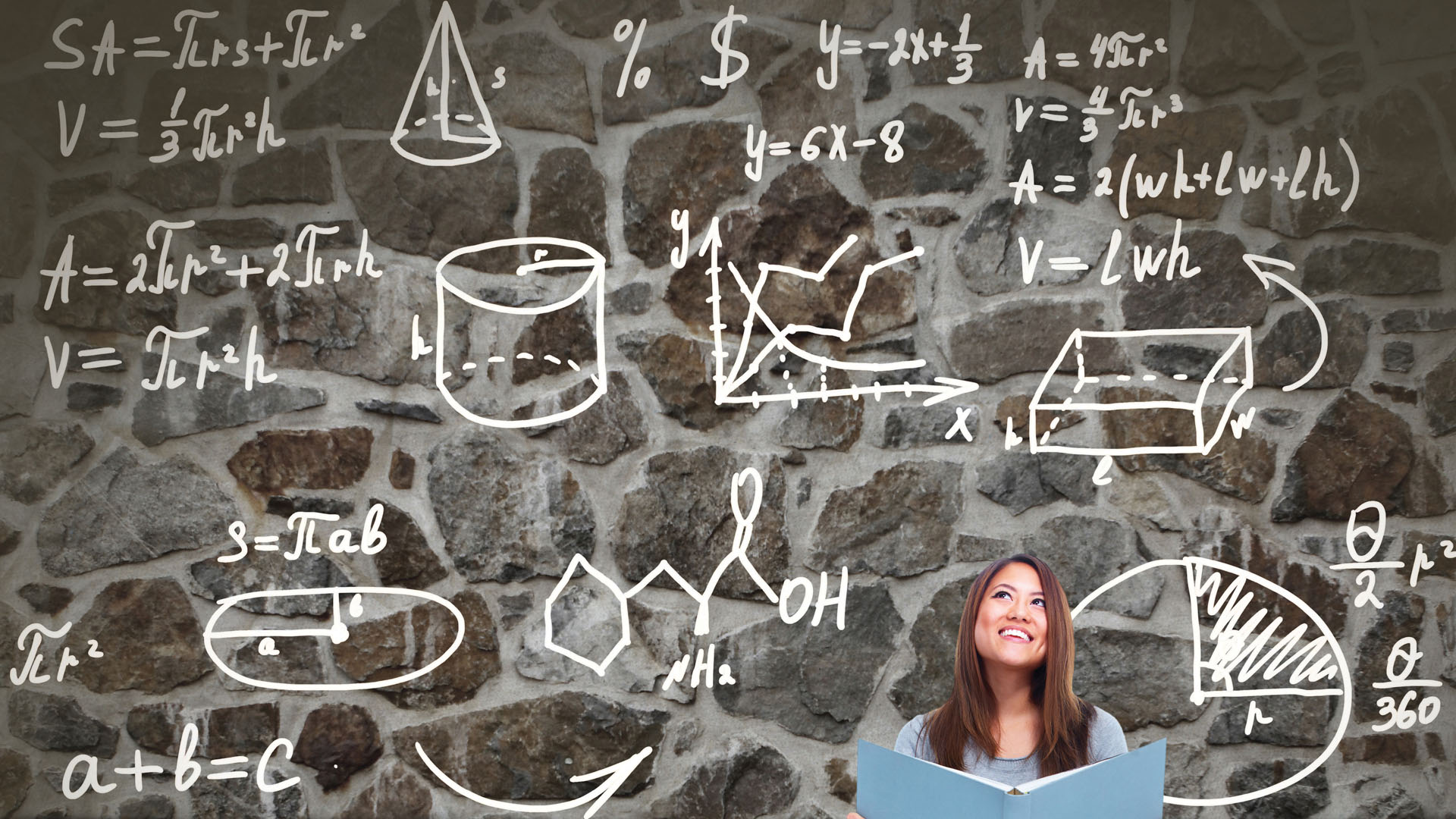 Financial markets provide the links between savers and borrowers as shown in the diagram below:
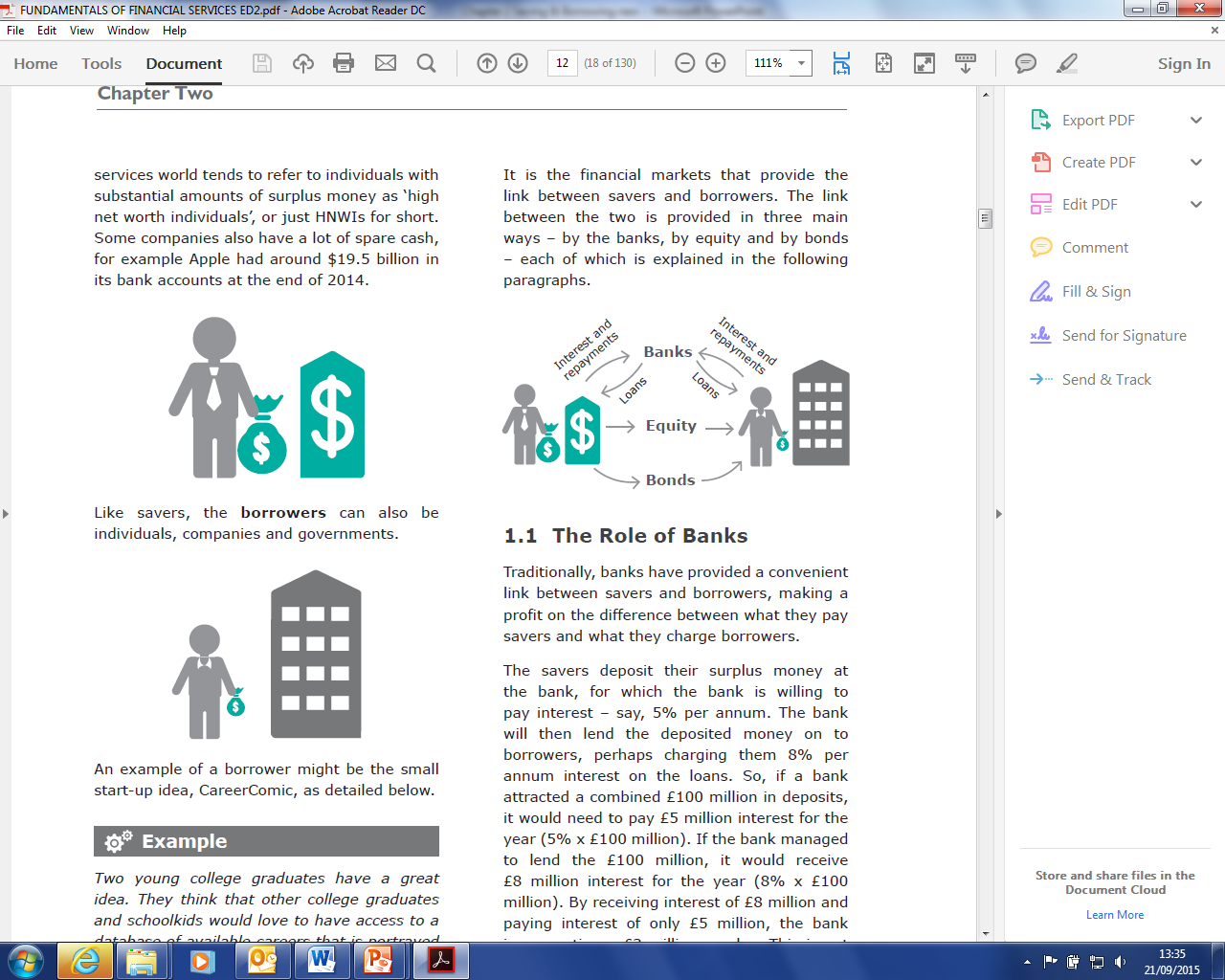 Explain what is going on in the diagram
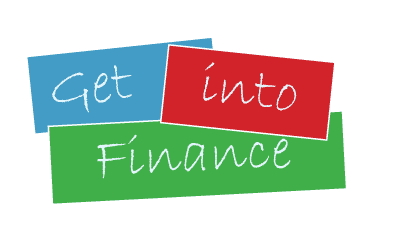 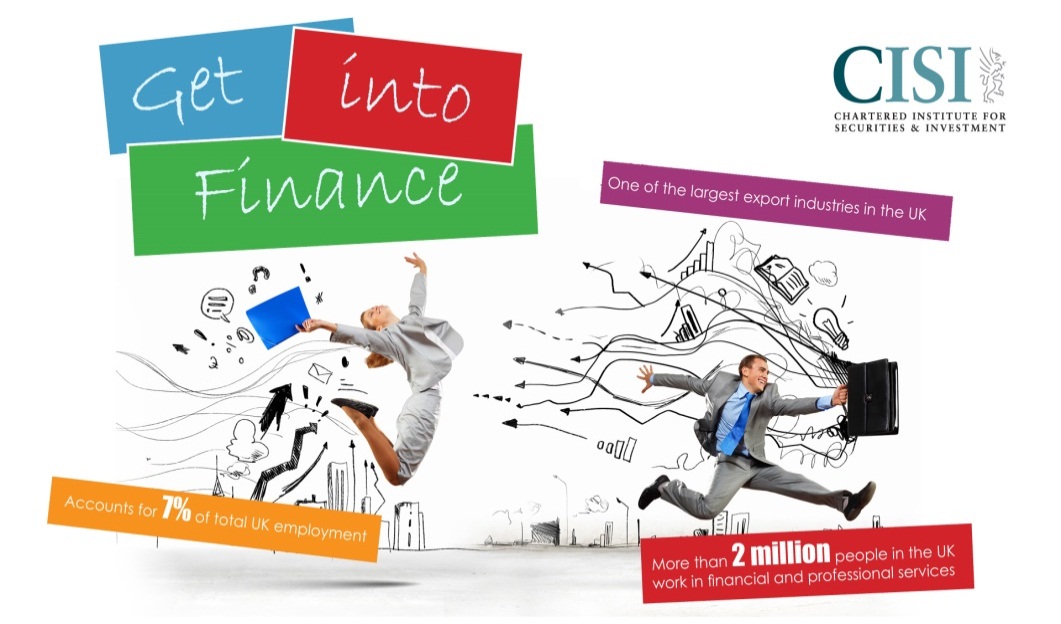 [Speaker Notes: Students to look at the diagram and attempt to translate what is being depicted.
Students can think about this individually or in pairs]
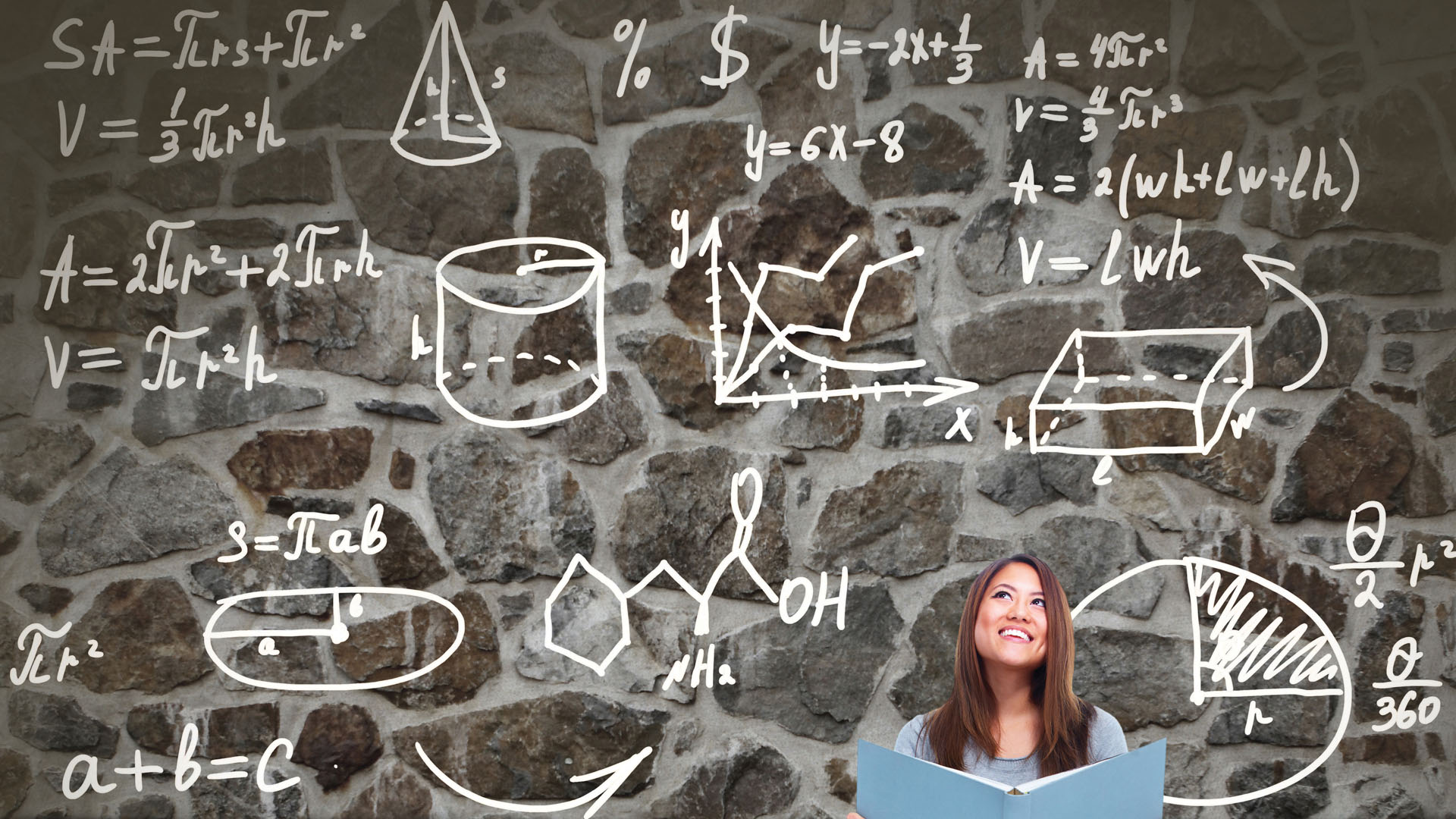 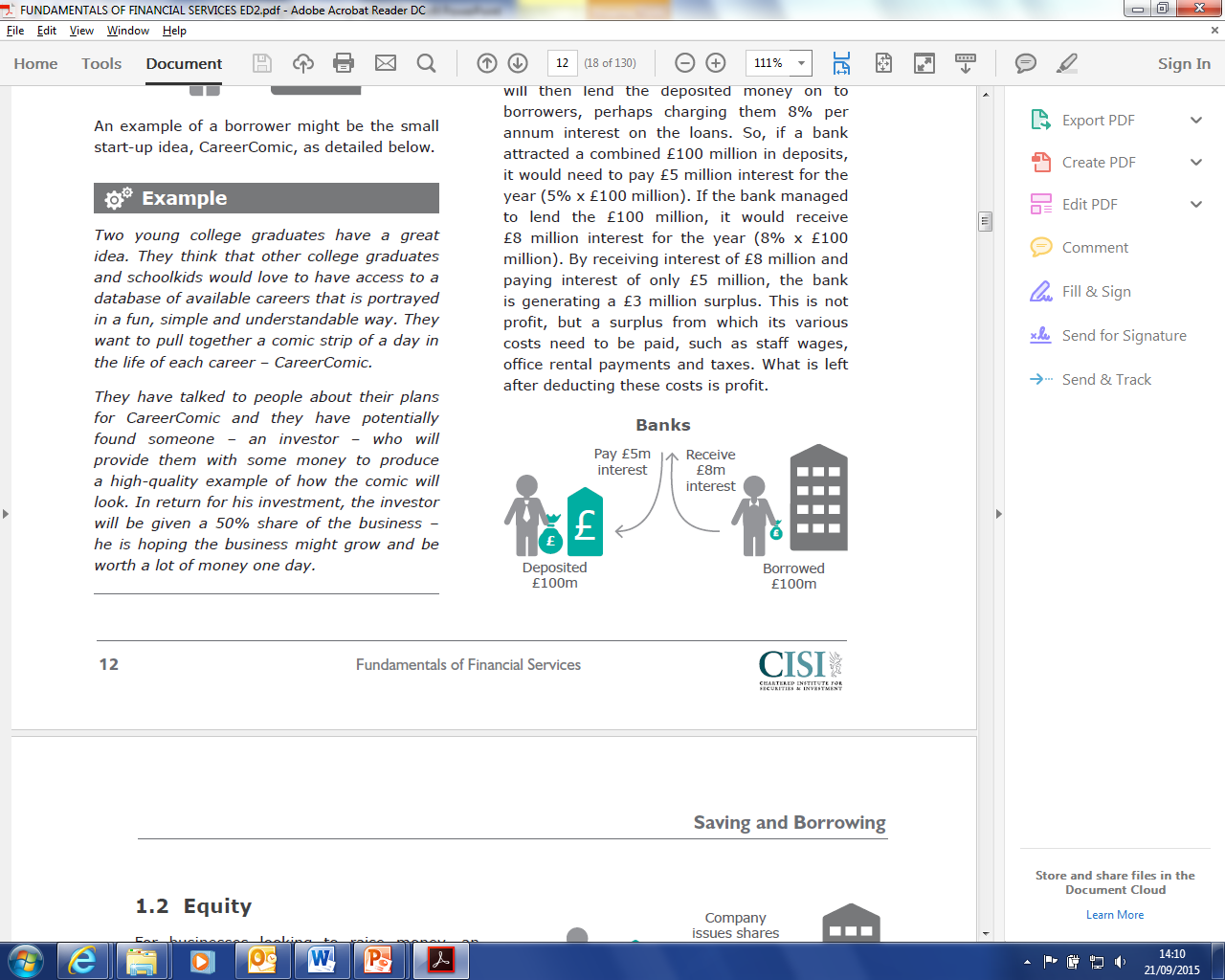 The Role of Banks
How does a bank generate profit?
Savers deposit surplus money of £100mn into the bank
The bank rewards the saver with interest e.g. 5% p/a hence paying out £5mn in interest
The bank lends the deposited money to borrowers e.g. £100mn
The bank charges the borrower interest on the lending e.g. 8% p/a hence receiving £8mn in interest
The bank has generated £3mn surplus
Can we call this surplus amount profit?
No, the surplus is used to pay any overheads first, and then the remaining amount would be considered profit.
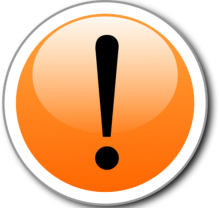 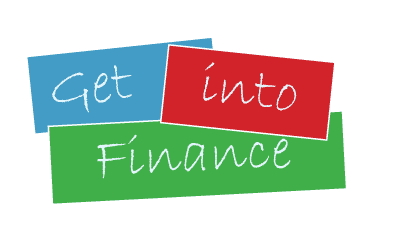 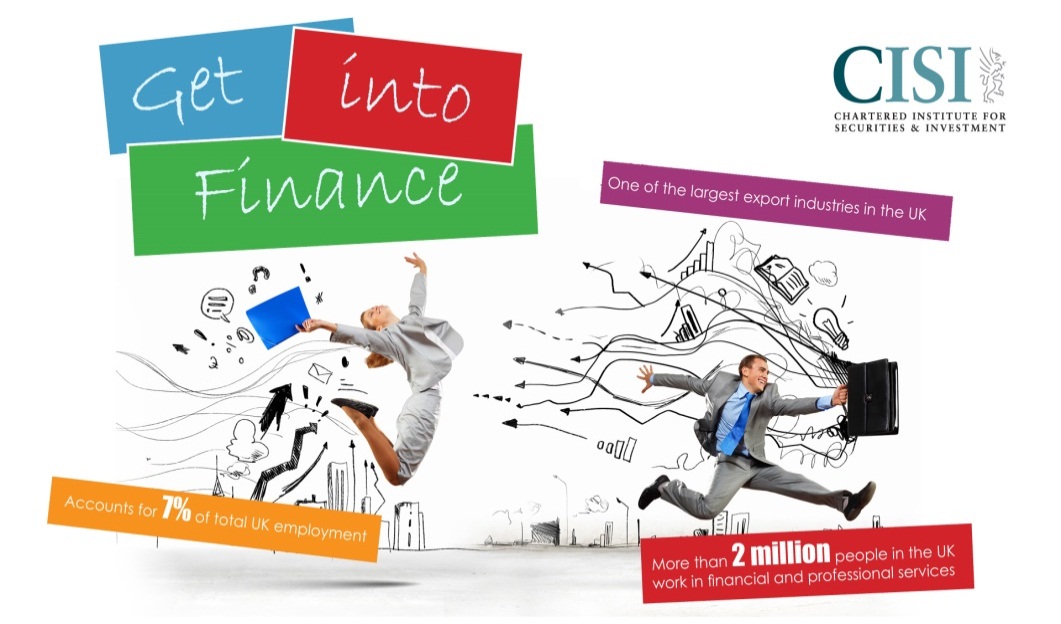 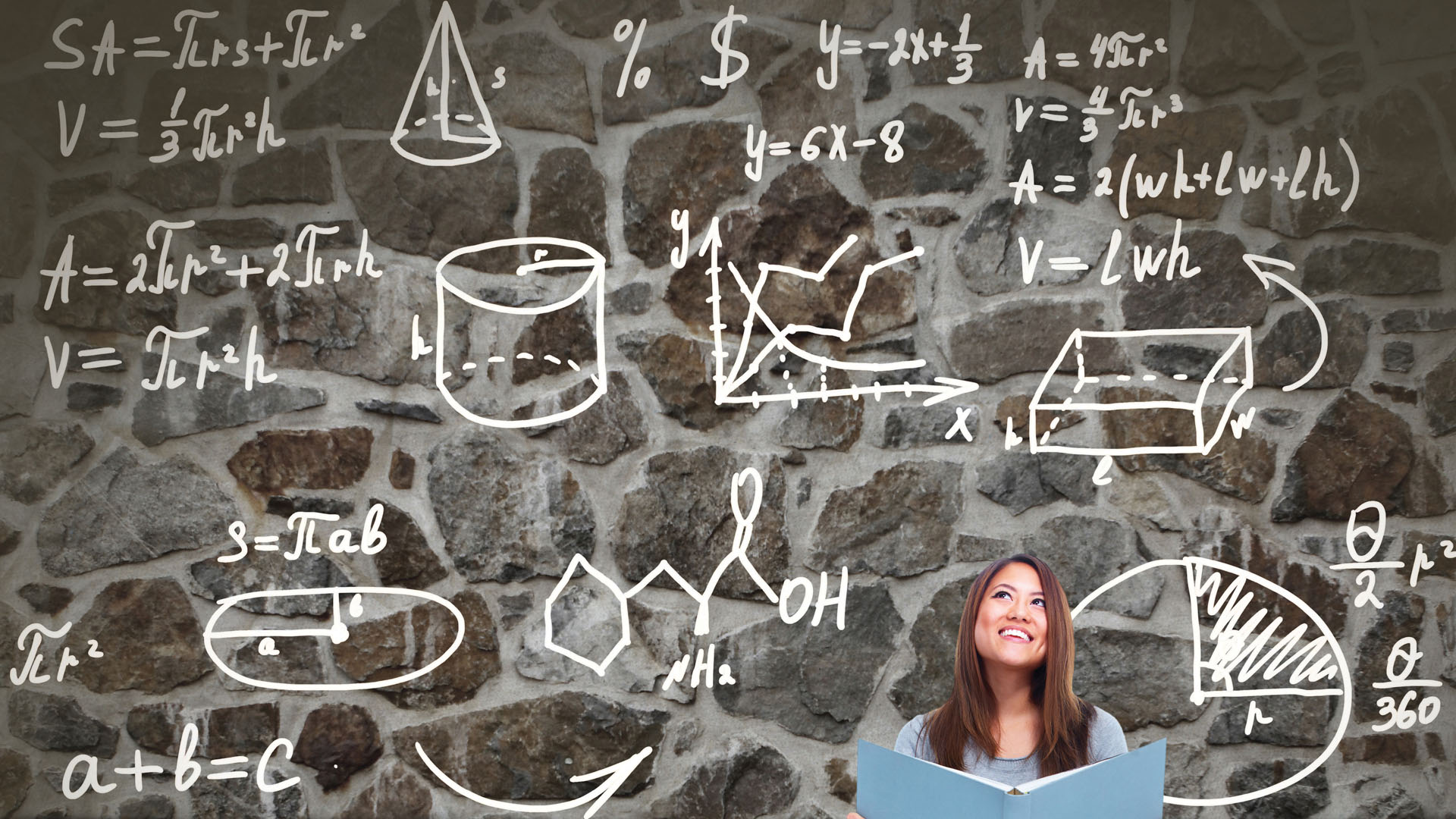 Financial markets provide the links between savers and borrowers as shown in the diagram below:
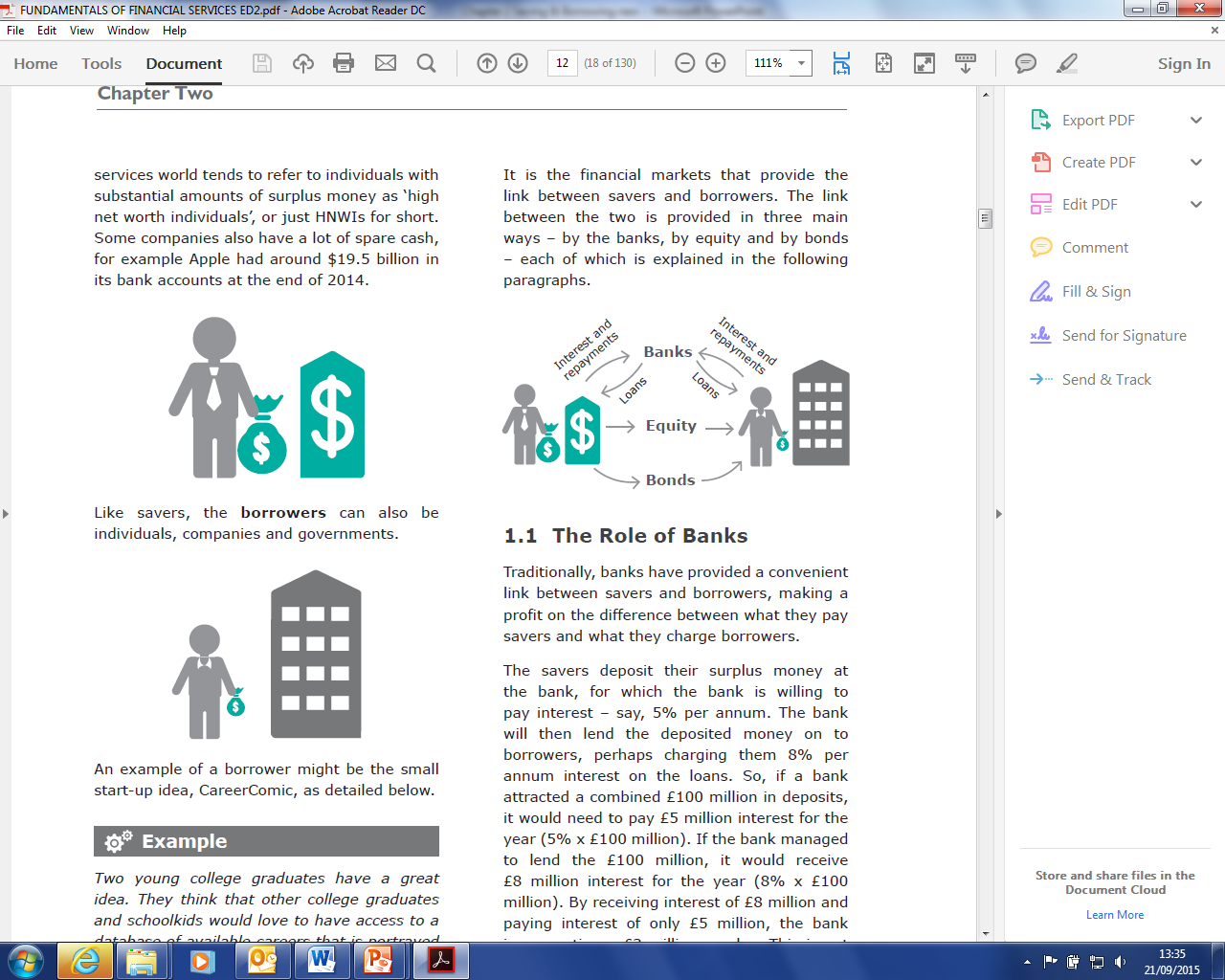 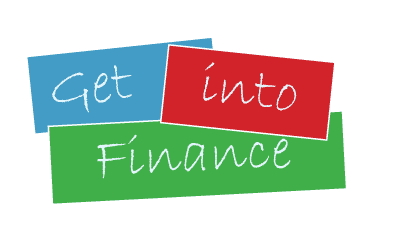 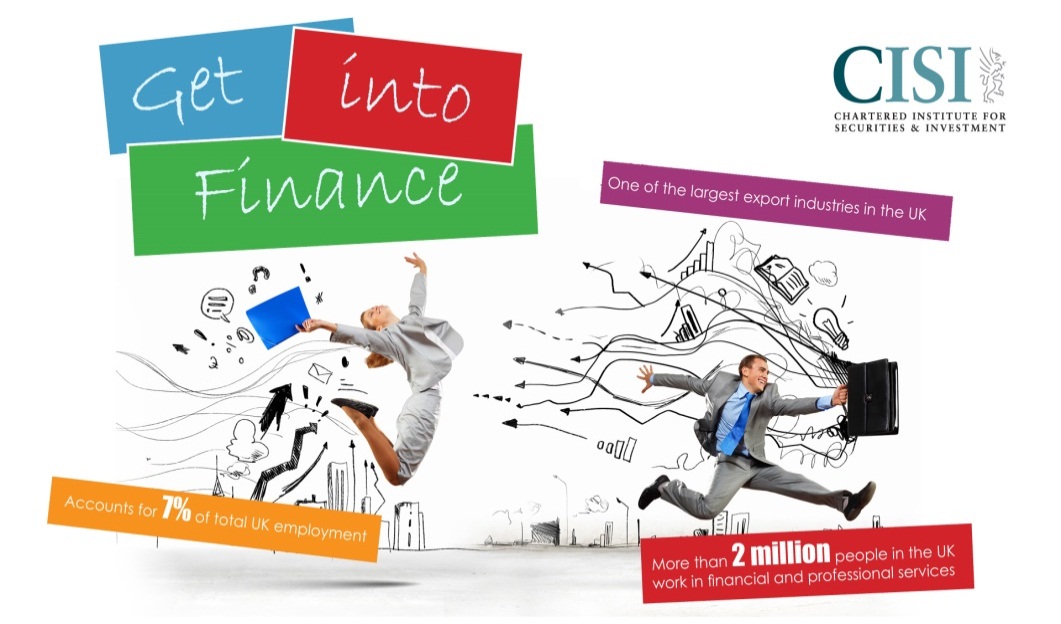 [Speaker Notes: The rest of this session focuses on introducing equities and bonds.]
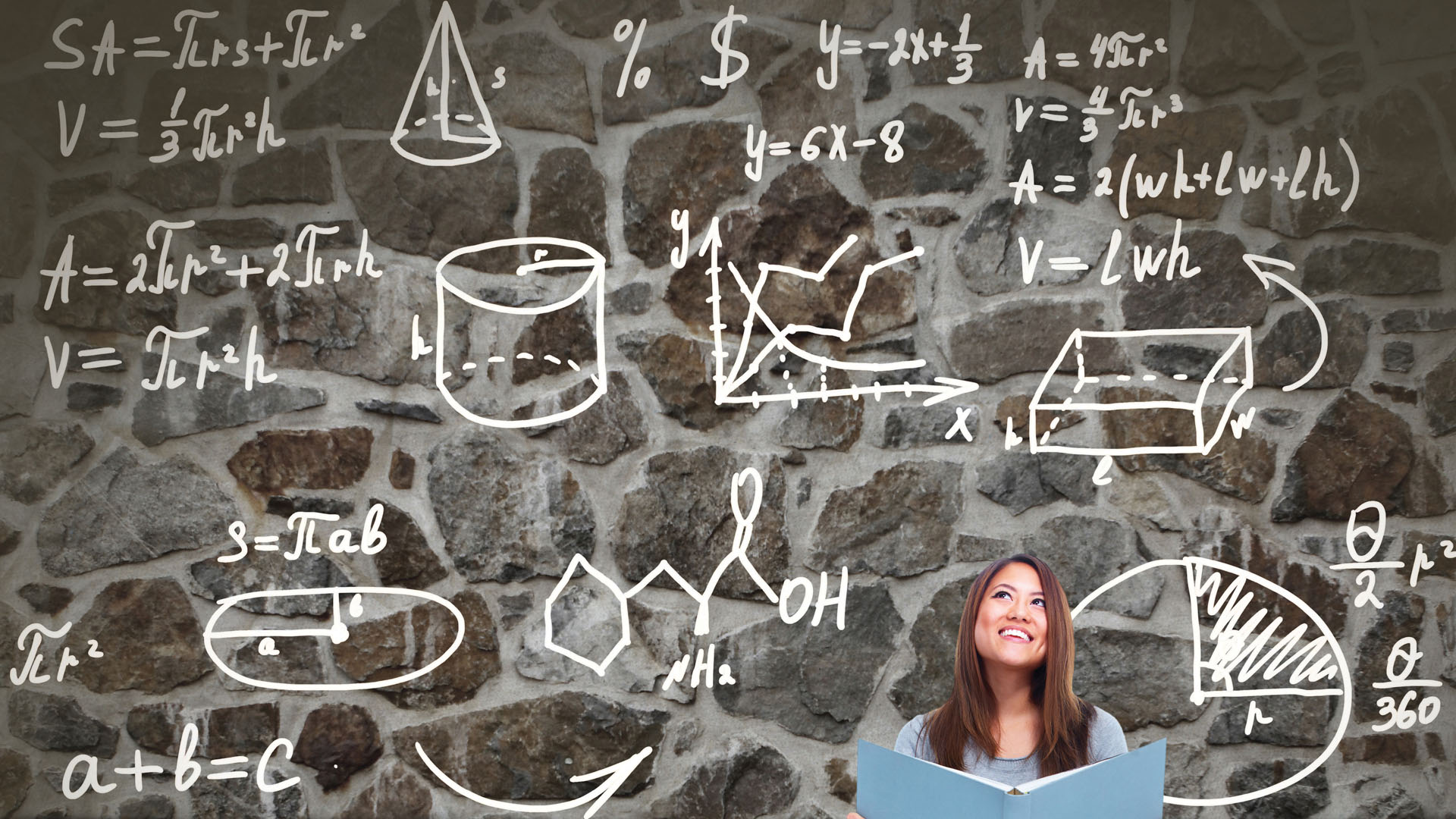 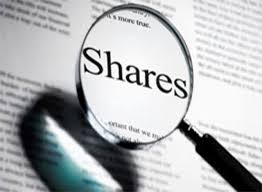 Equity
Another way a business can raise money or capital is through selling EQUITY.
EQUITY is also known as shares or stocks and it represents ownership.
ACTIVITY
Watch the clip from Dragon’s Den and think about why a business may decide to sell equity rather than borrow from a bank to raise money?
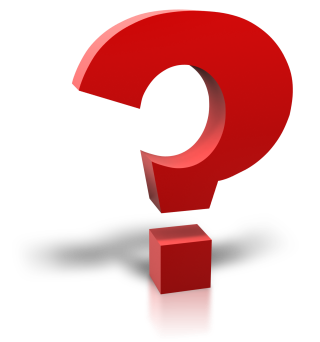 There is no interest paid on equity and this money does not initially have to be paid back.
Start-ups may sell a stake of their business, as well as larger businesses.
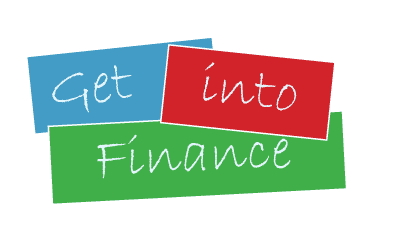 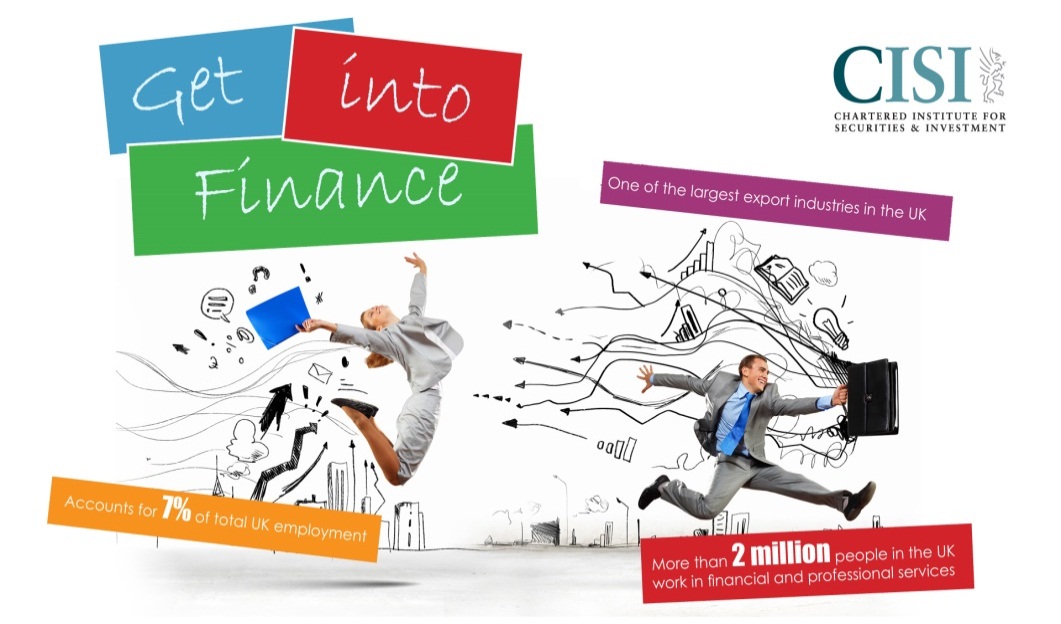 [Speaker Notes: Dragon’s Den Clips and Episodes: http://www.bbc.co.uk/programmes/b006vq92/episodes/guide 
http://www.bbc.co.uk/dragonsden/entrepreneurs/laurabooth.shtml - Wedge Wellies - they are more interested in the added value a dragon can provide than just taking what they have come in for (£65,000 for 20% equity stake). Hence why they turn down James’ offer.]
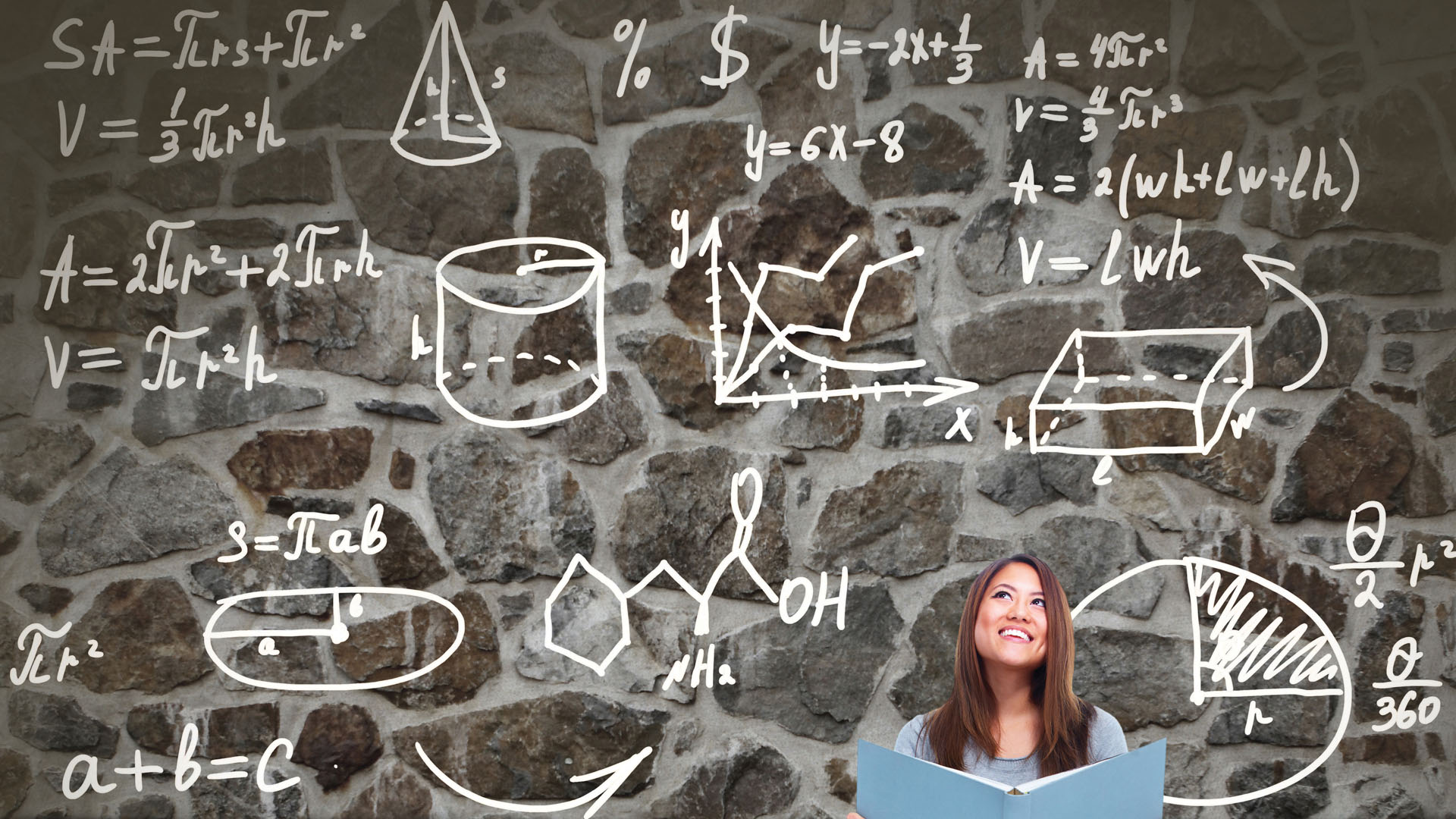 Bonds
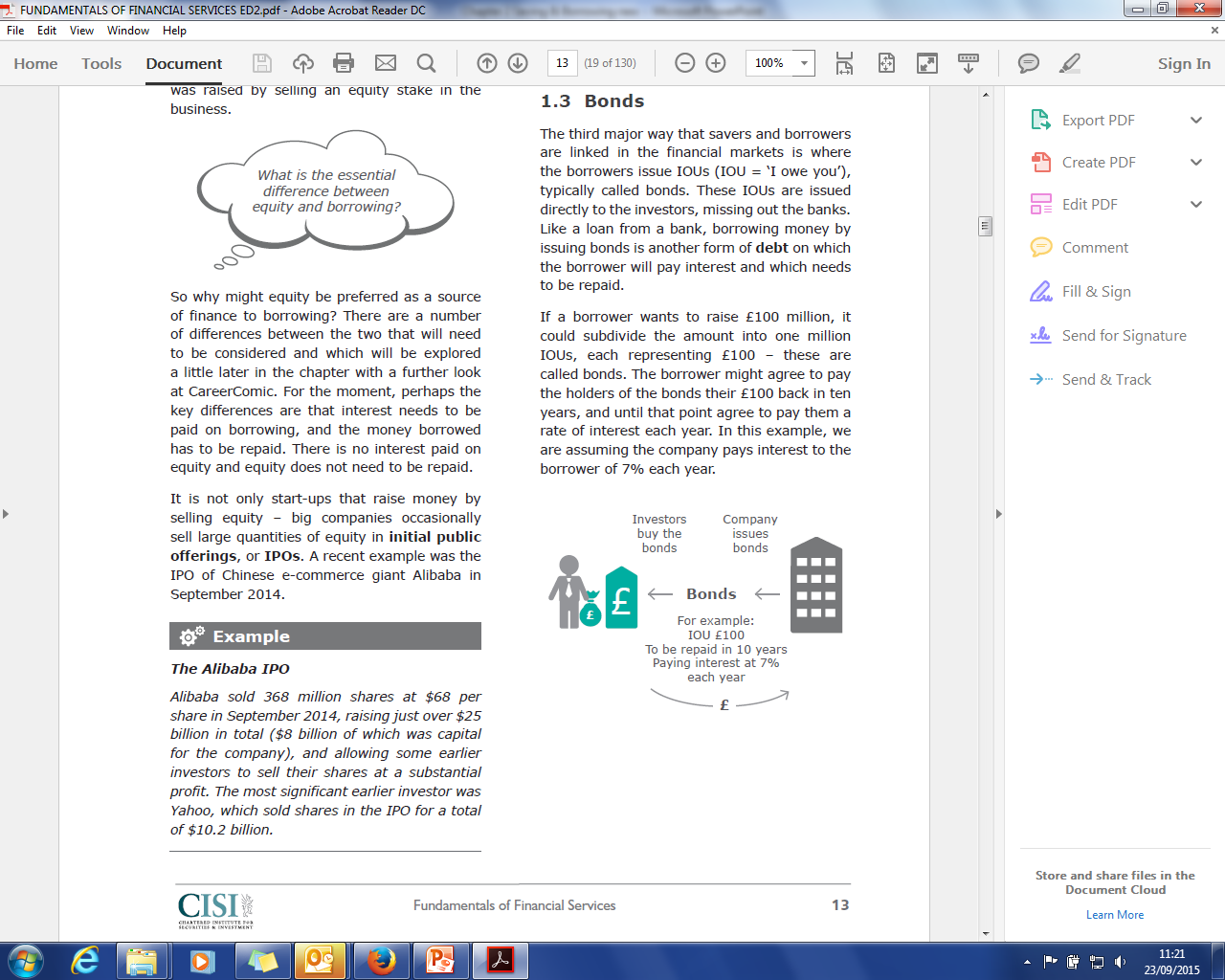 Interest bearing securities which entitle holders to annual interest and repayment at maturity.
If a company wants to borrow some money to enable it to expand, it could issue bonds.

A bond is, very simply, a loan that is represented
by an IOU (I owe you).  These IOUs are issued directly to investors, missing out the banks.

With bonds, investors typically lend money to the company in return for:

The promise to have the loan repaid on a fixed future date and

To receive a series of interest payments
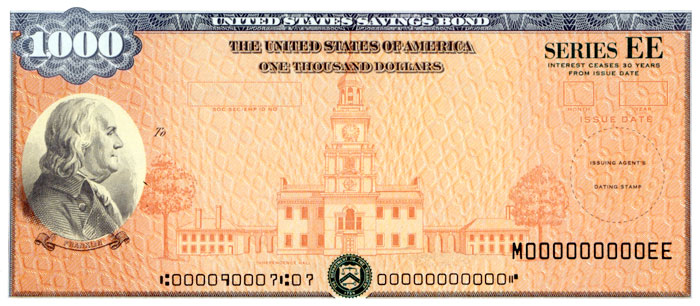 How do they work?
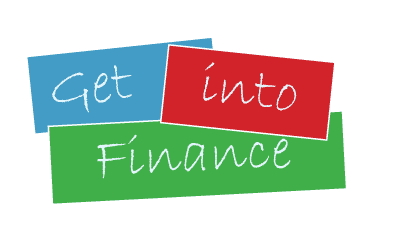 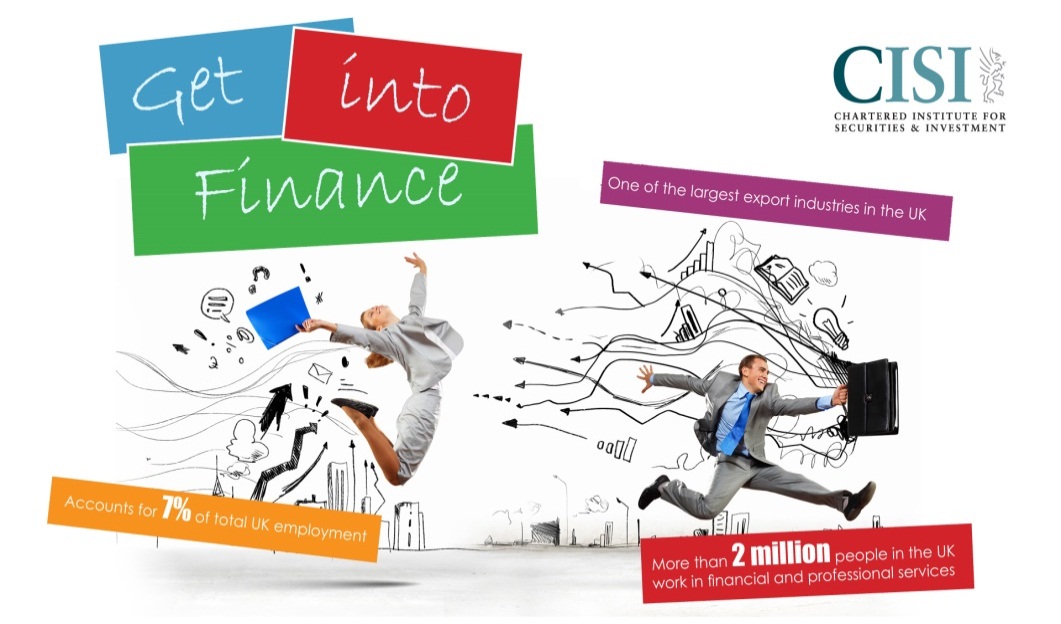 [Speaker Notes: Bonds are covered in more detail in Chapter 5.]
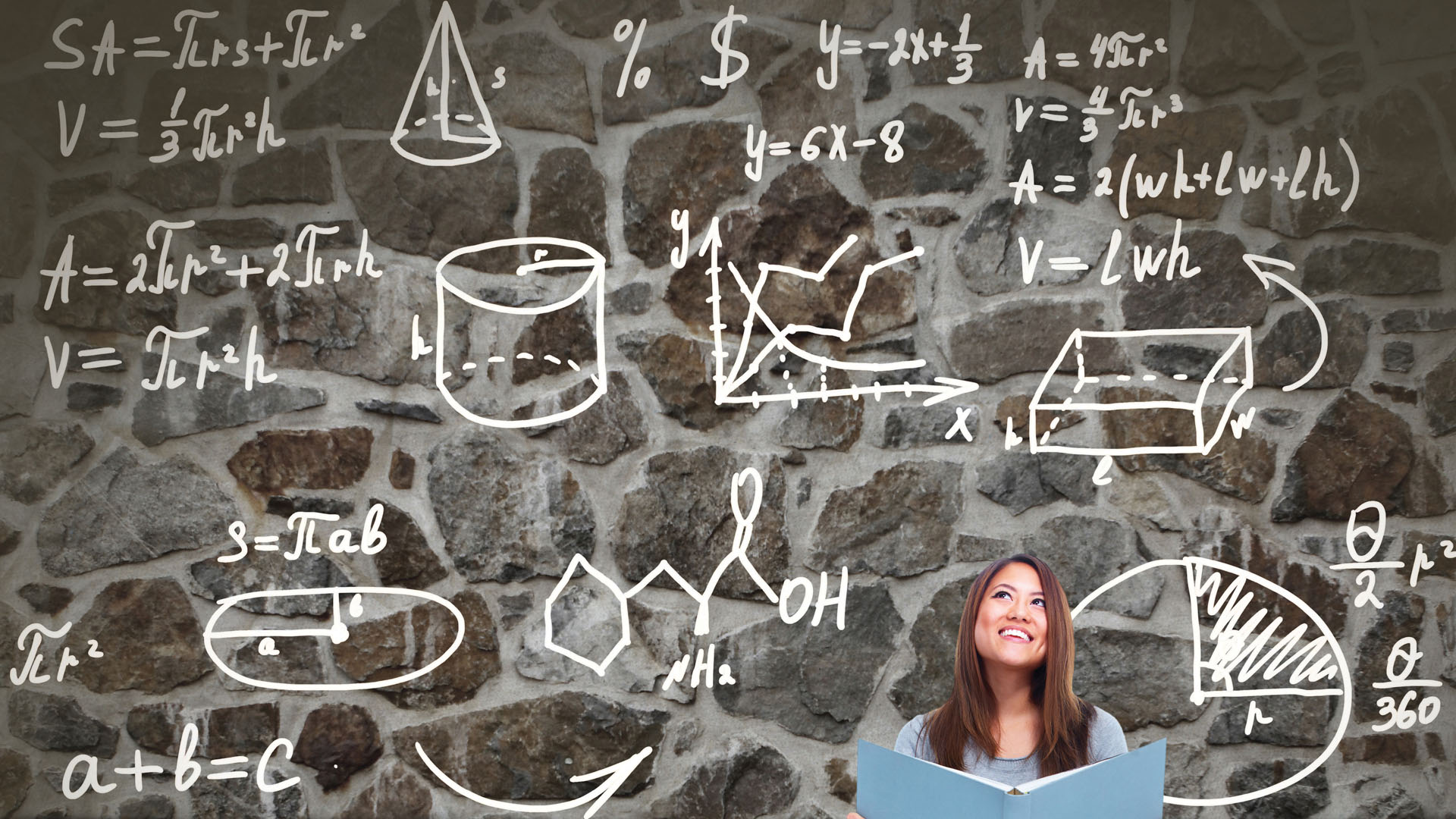 Activity: Borrowing or Equity?
Complete the following table to compare borrowing and equity.
Make sure you can give reasons for your choice.
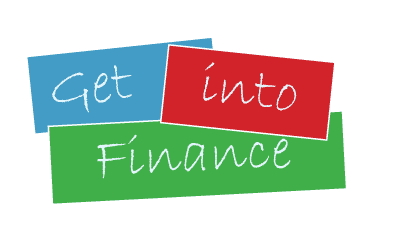 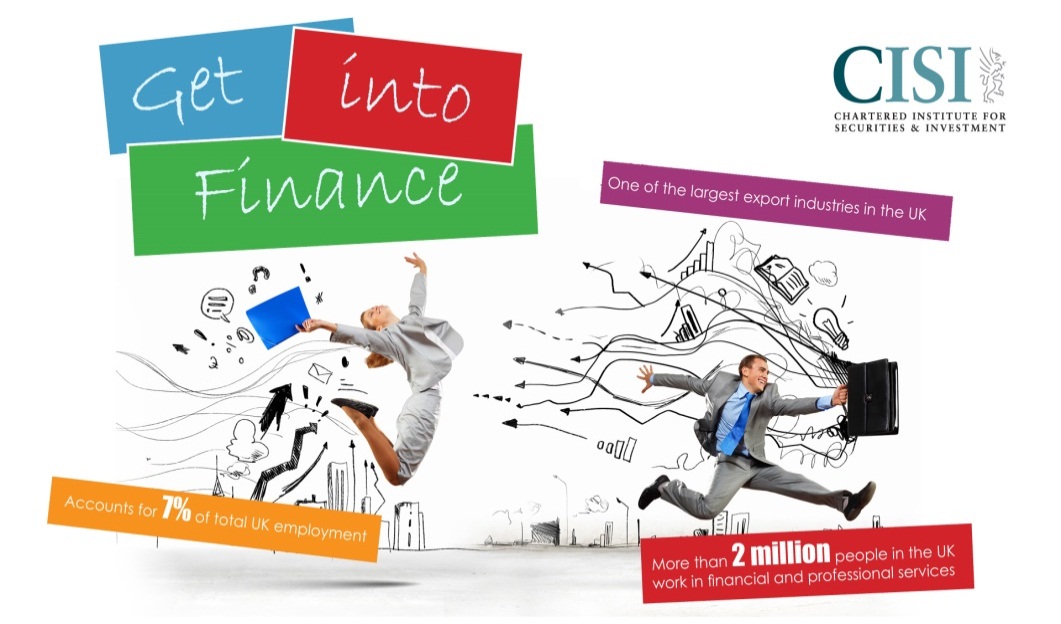 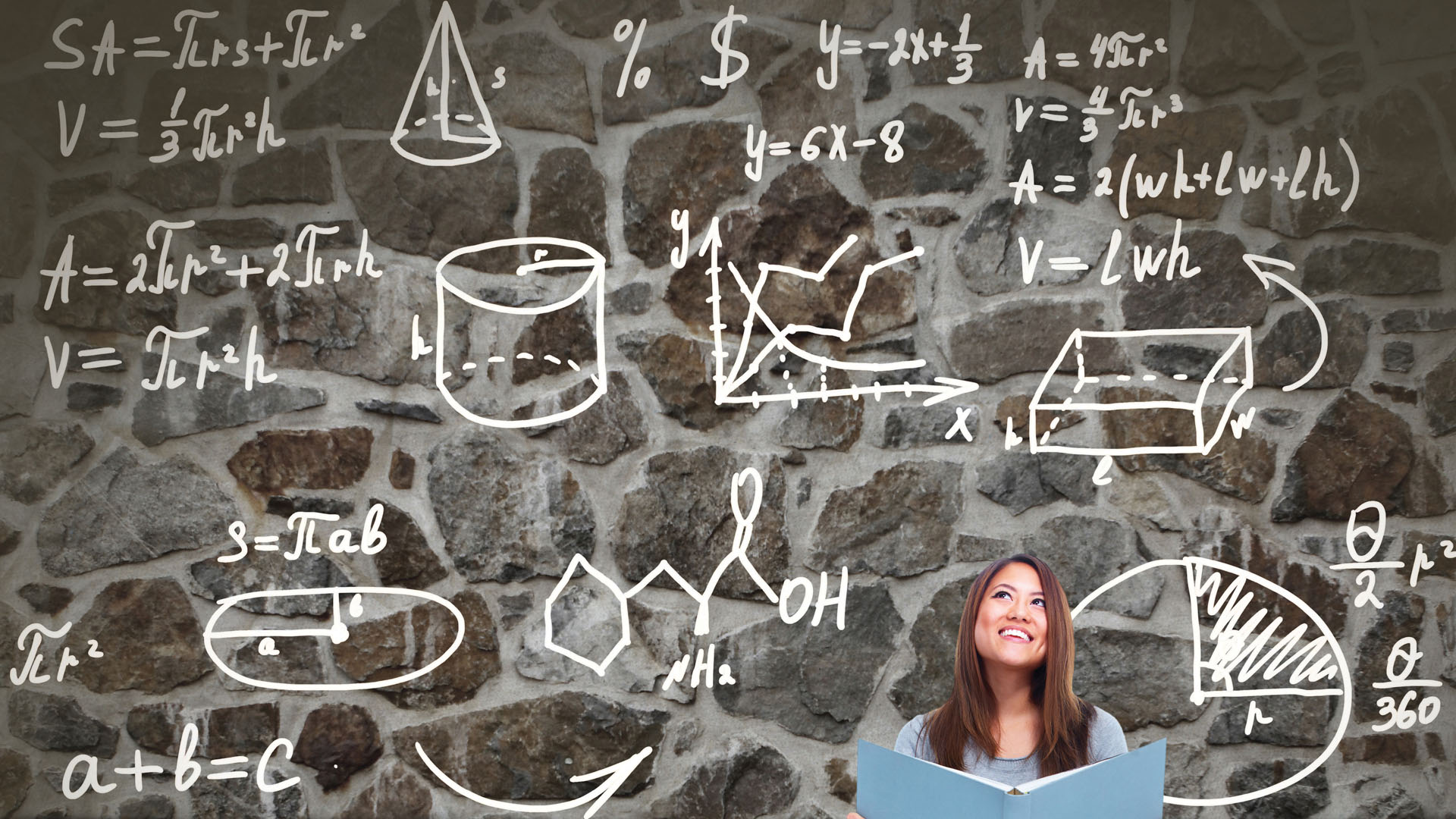 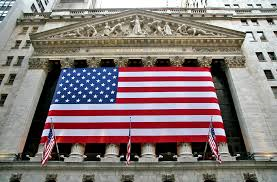 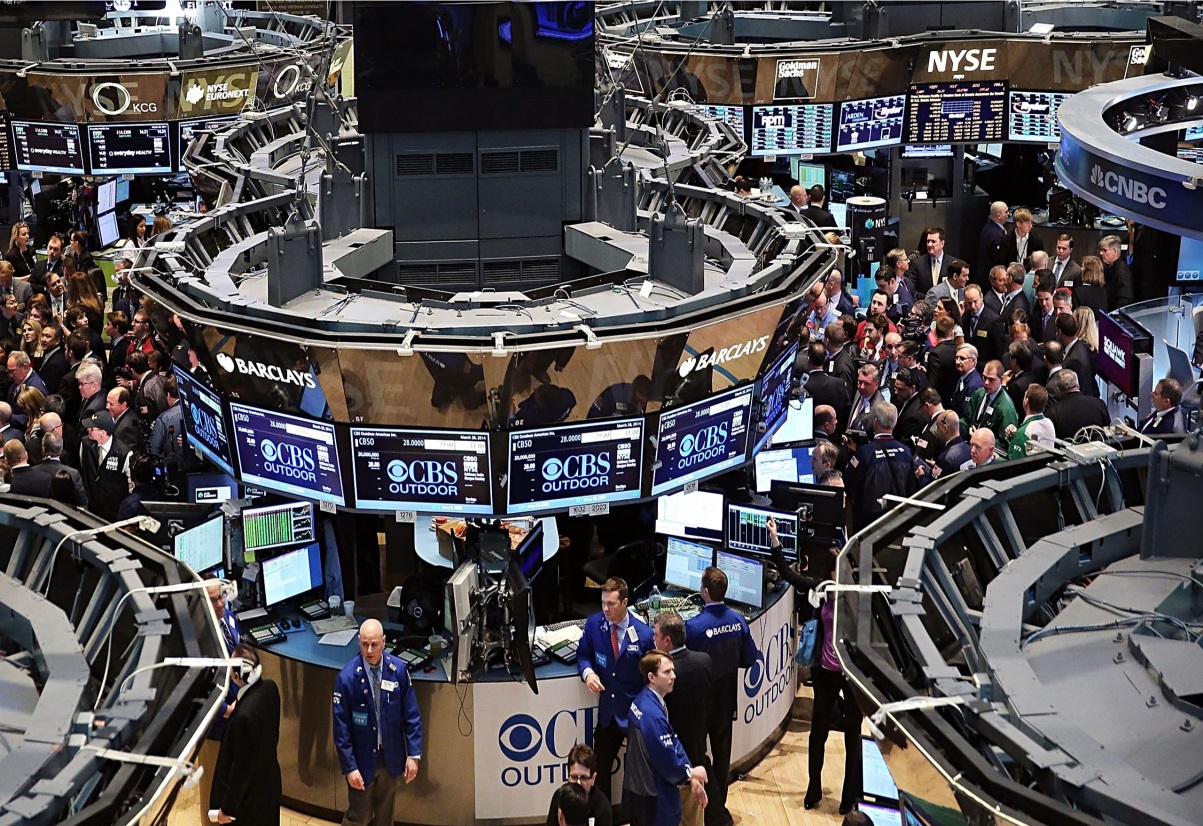 STOCK EXCHANGES
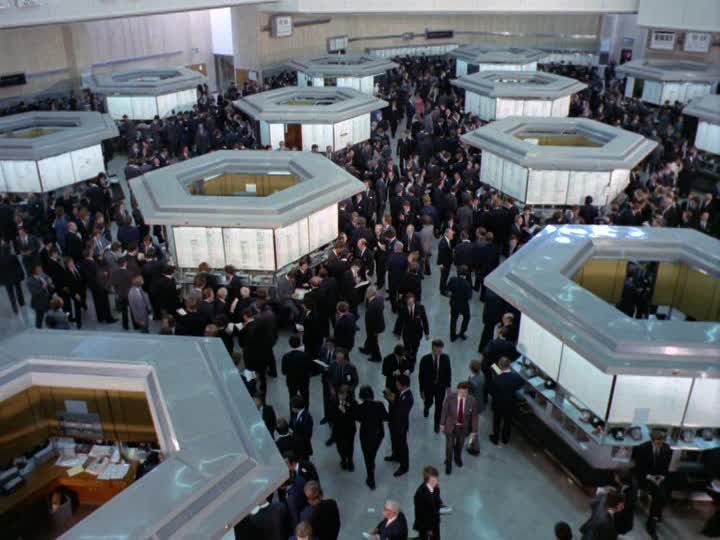 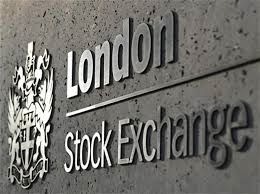 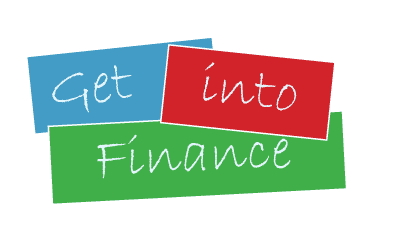 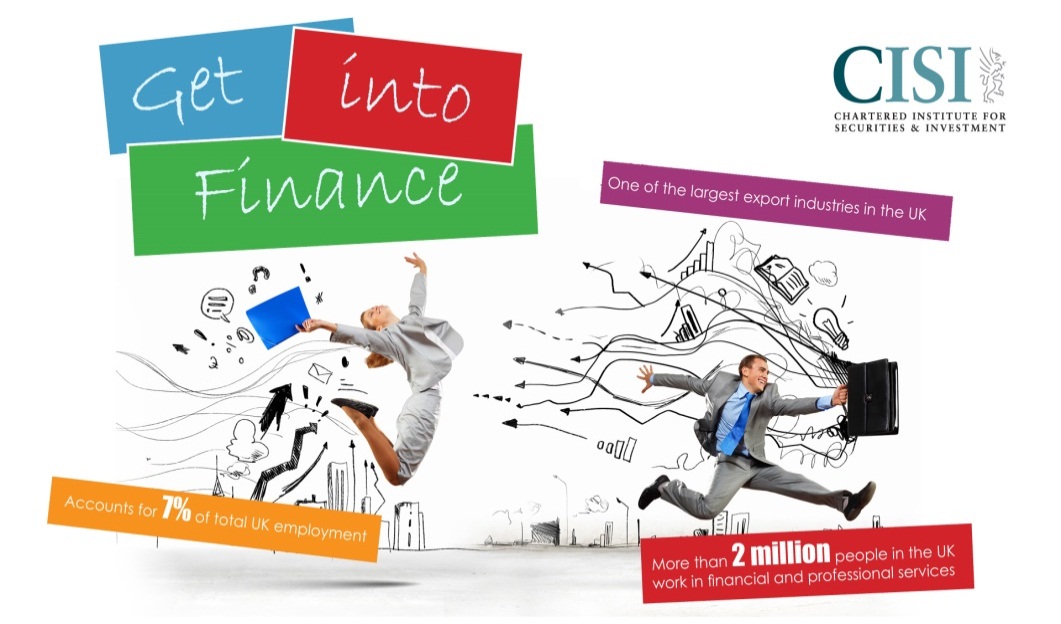 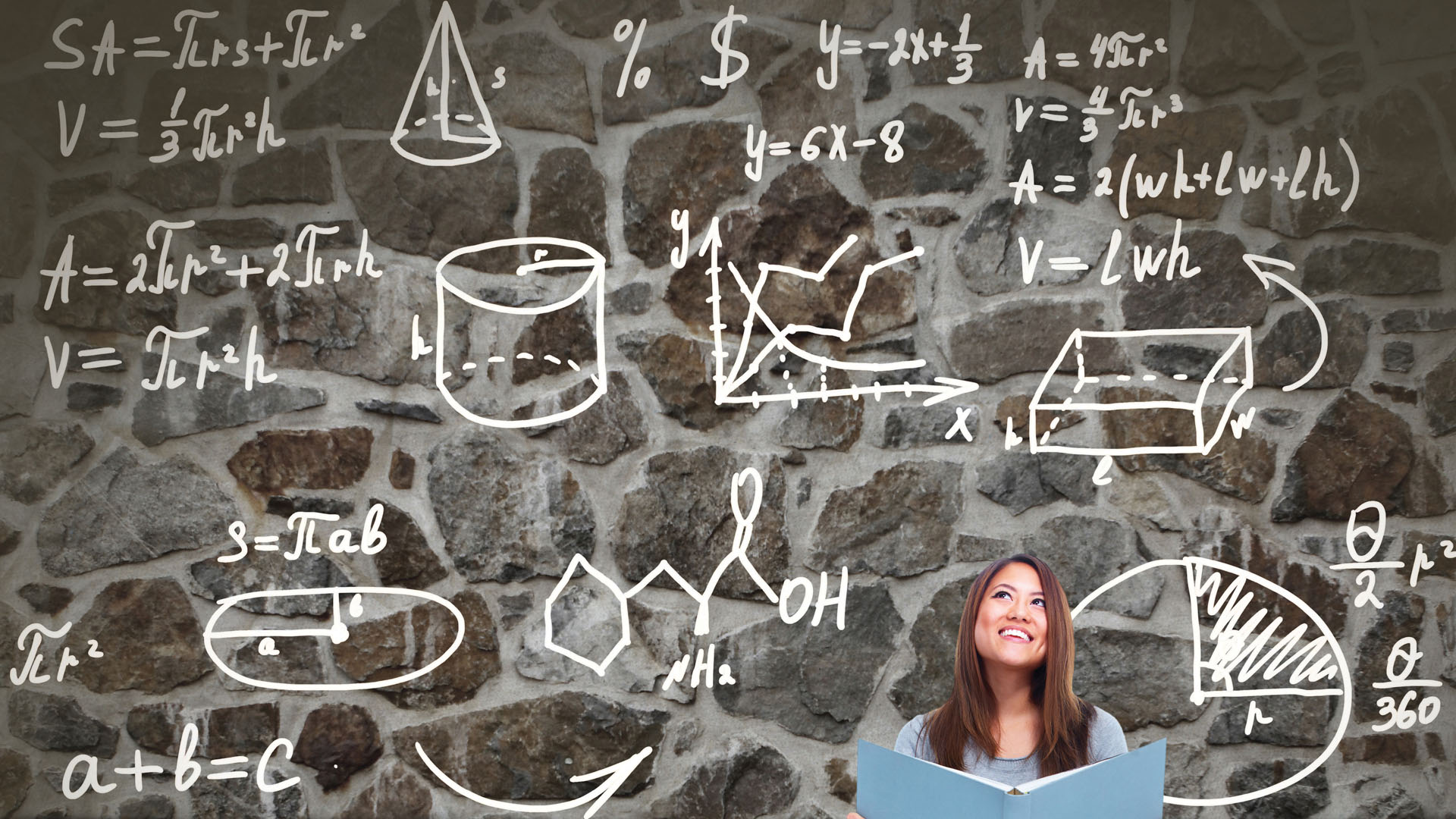 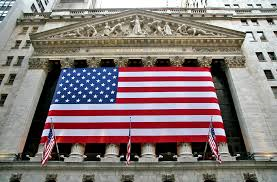 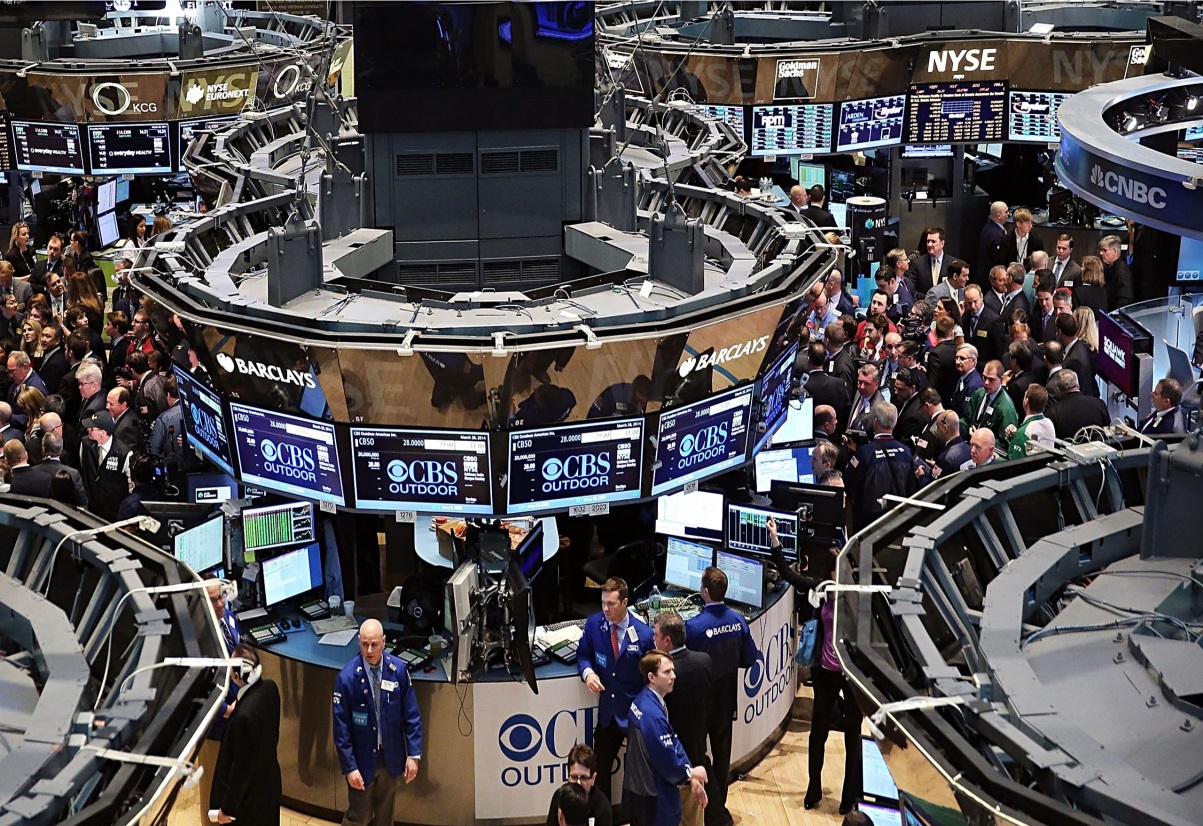 WHAT IS A STOCK EXCHANGE?
A short video clip introducing the stock exchange and how it works.
Watch the video clip and jot down 4 main points about how a stock exchange works.
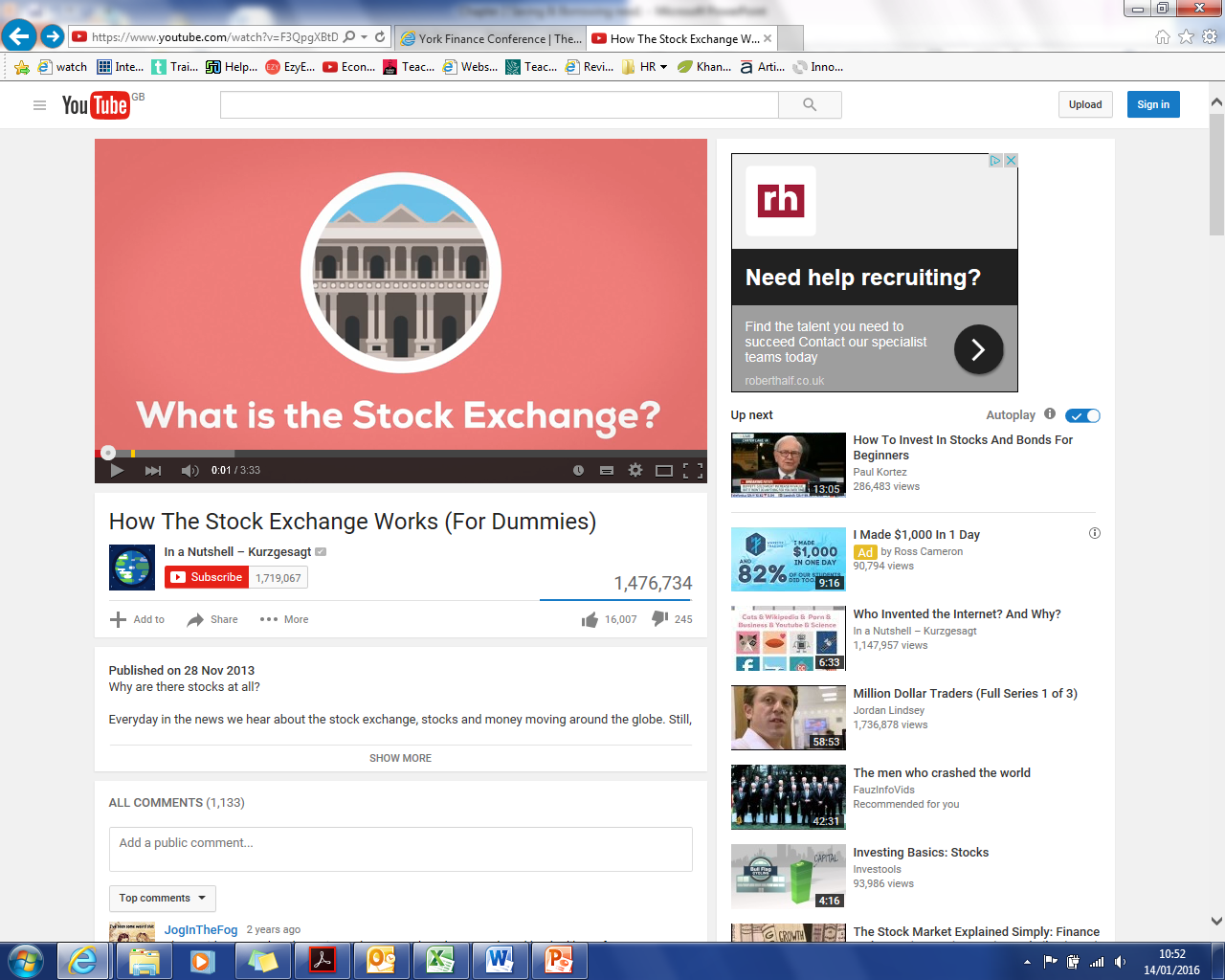 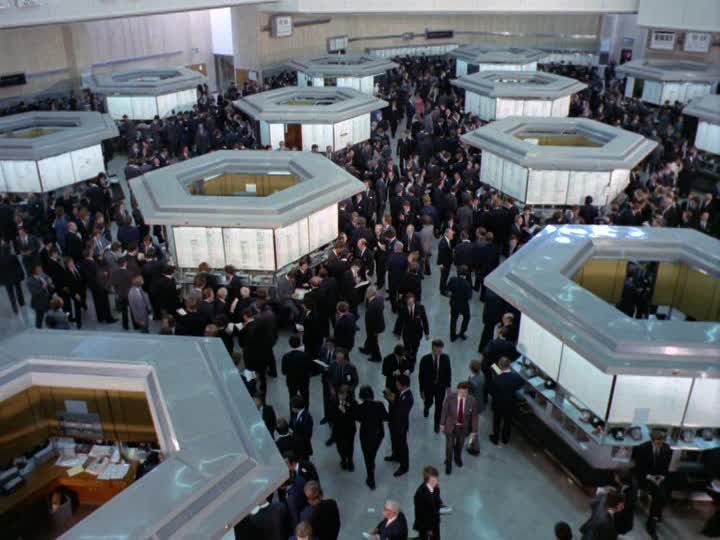 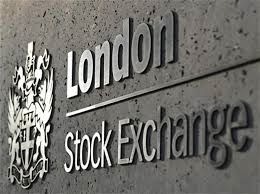 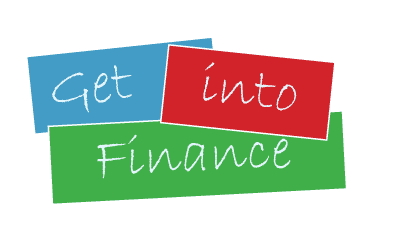 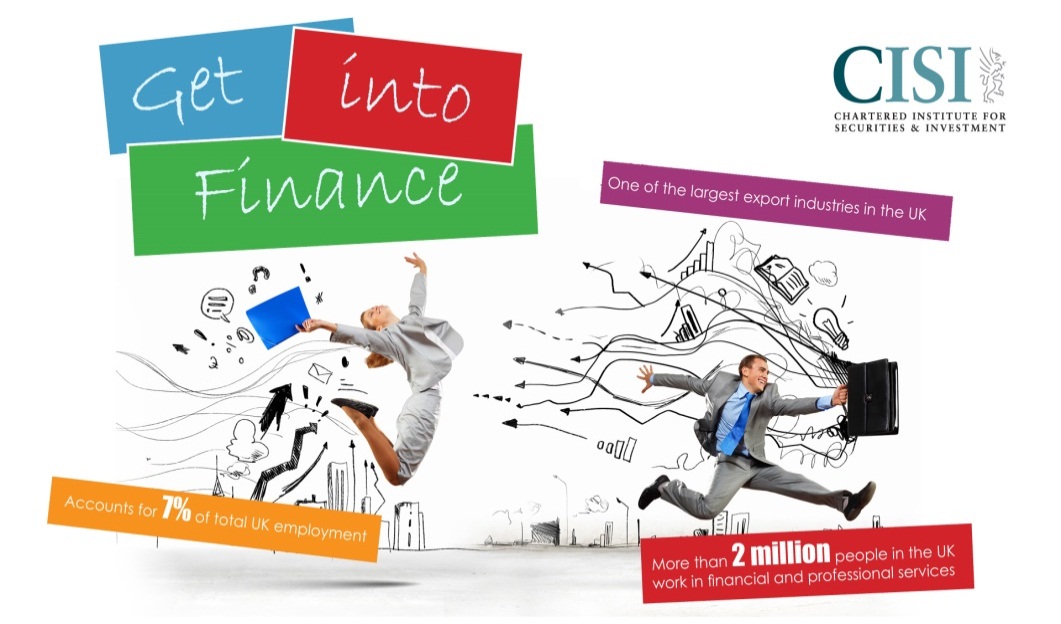 [Speaker Notes: https://www.youtube.com/watch?v=F3QpgXBtDeo]
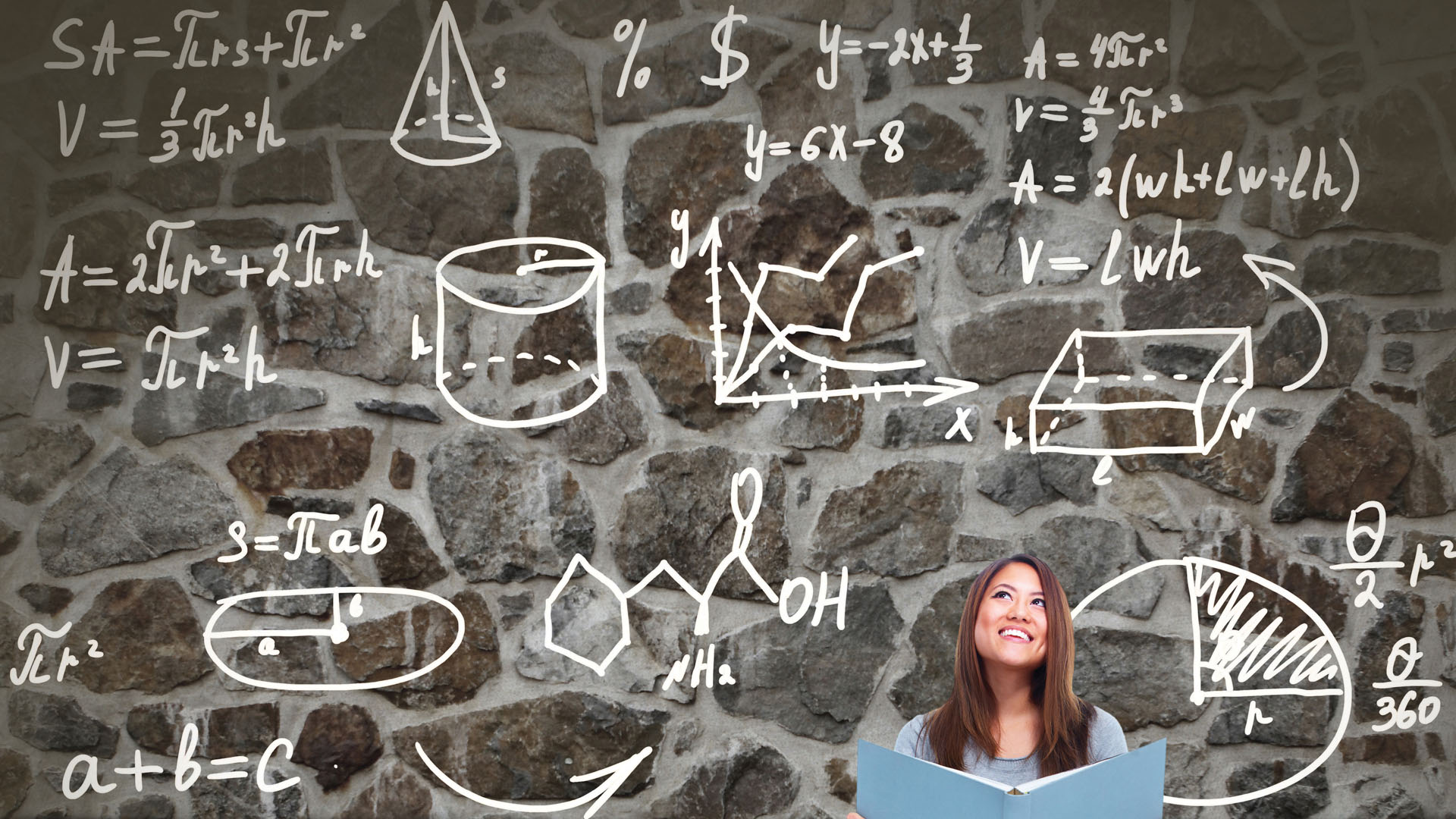 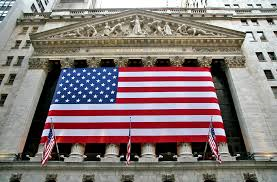 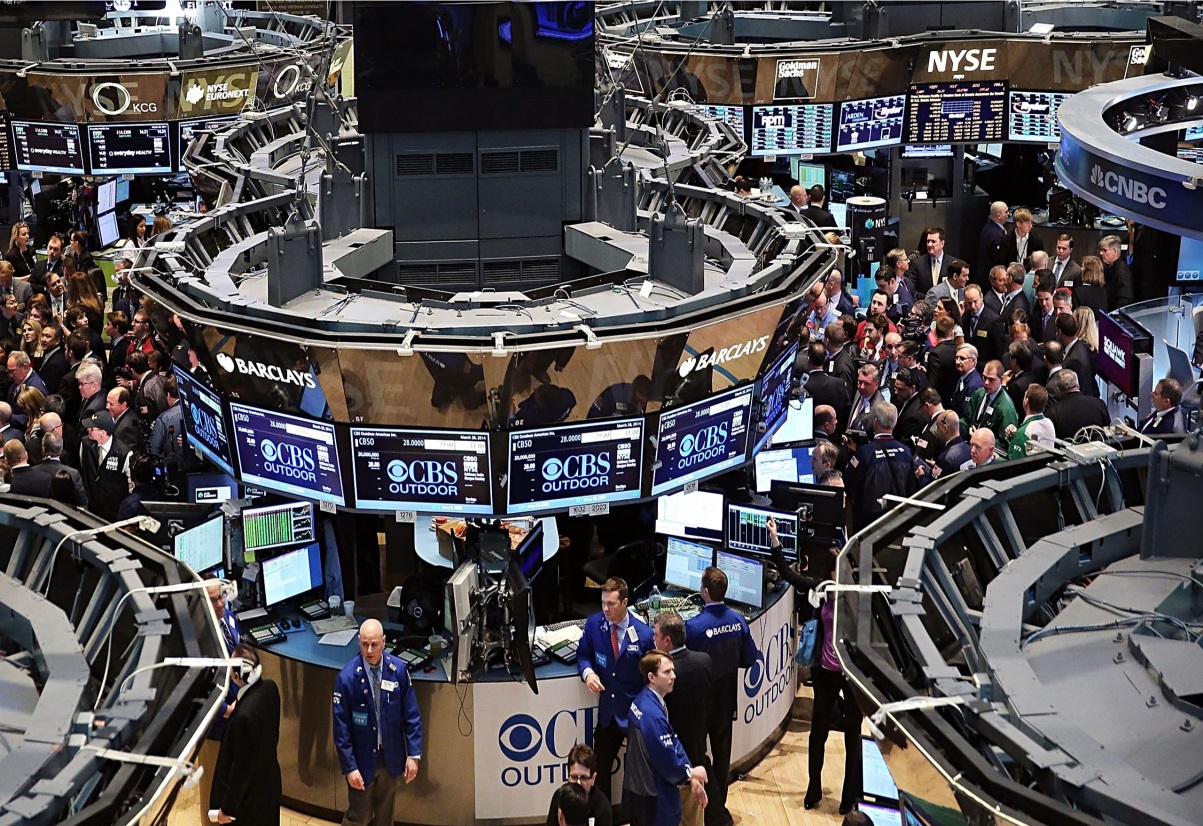 STOCK EXCHANGES
Equities can be bought and sold on the following world famous exchanges:
New York Stock Exchange (NYSE)
London Stock Exchange (LSE)
Abu Dhabi Securities Exchange (ADX)
Singapore Exchange (SGX)
Colombo Stock Exchange
Johannesburg Stock Exchange (JSE)
Tadawul (Saudi Arabia)

Most countries have their own stock exchange.

An exchange is like a market place where buyers and sellers “meet” to trade in equities.

Most of these transactions are now completed electronically
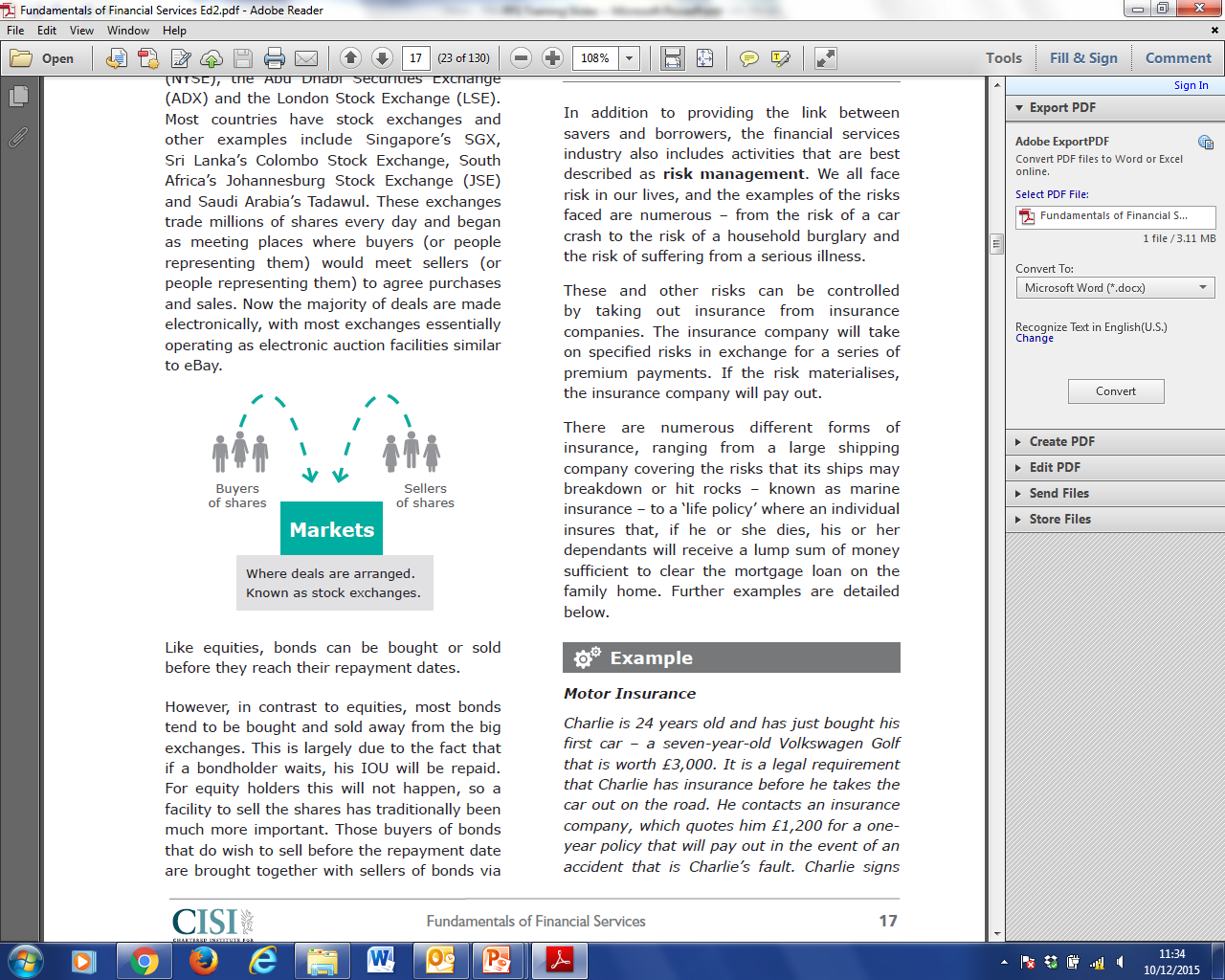 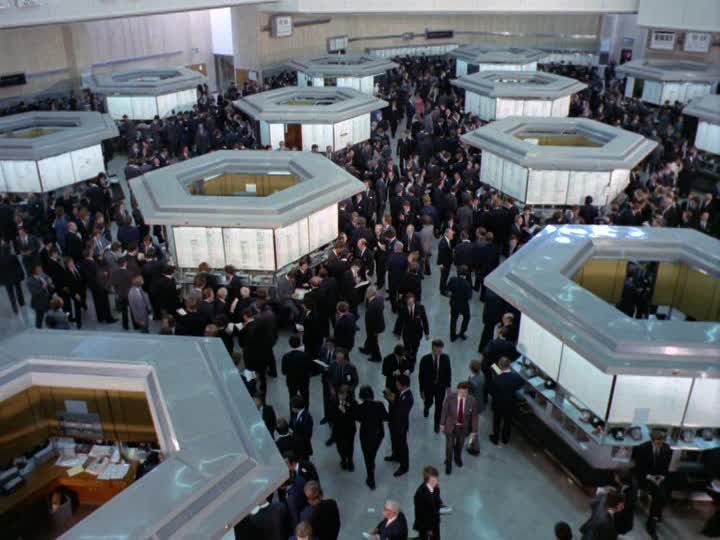 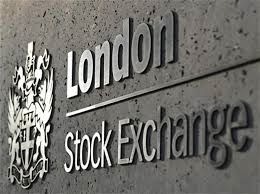 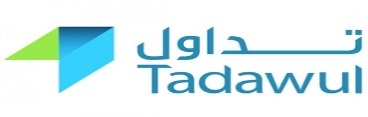 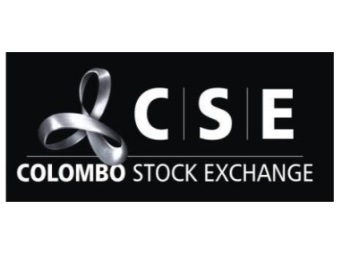 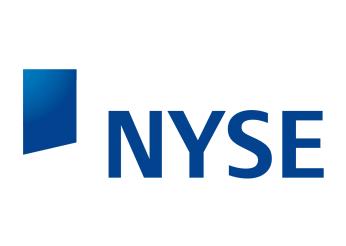 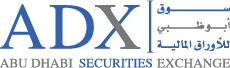 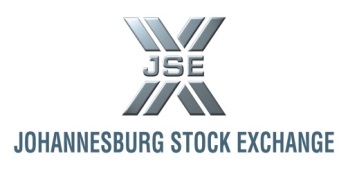 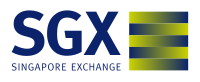 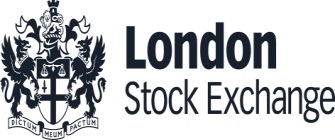 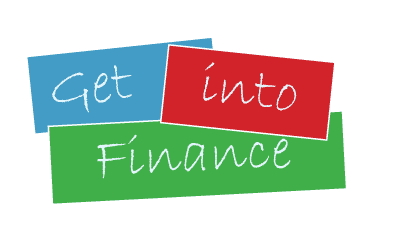 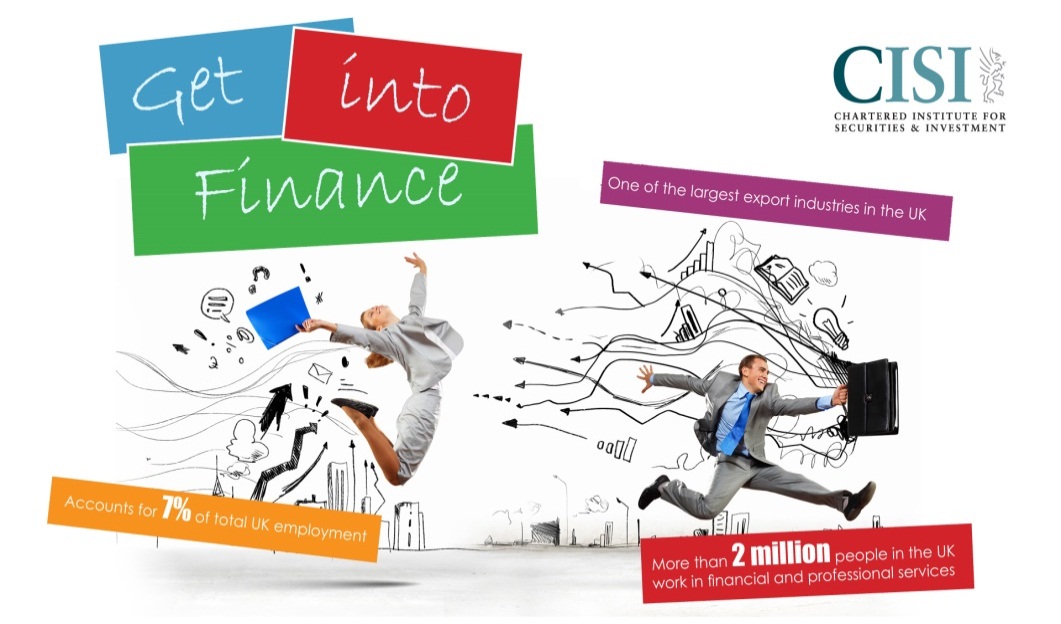 [Speaker Notes: These exchanges trade millions of shares every day and began as meeting places where buyers (or people representing them) would meet sellers (or people representing them) to agree purchases and sales. 

Now the majority of deals are made electronically, with most exchanges essentially operating as electronic auction facilities similar to eBay]
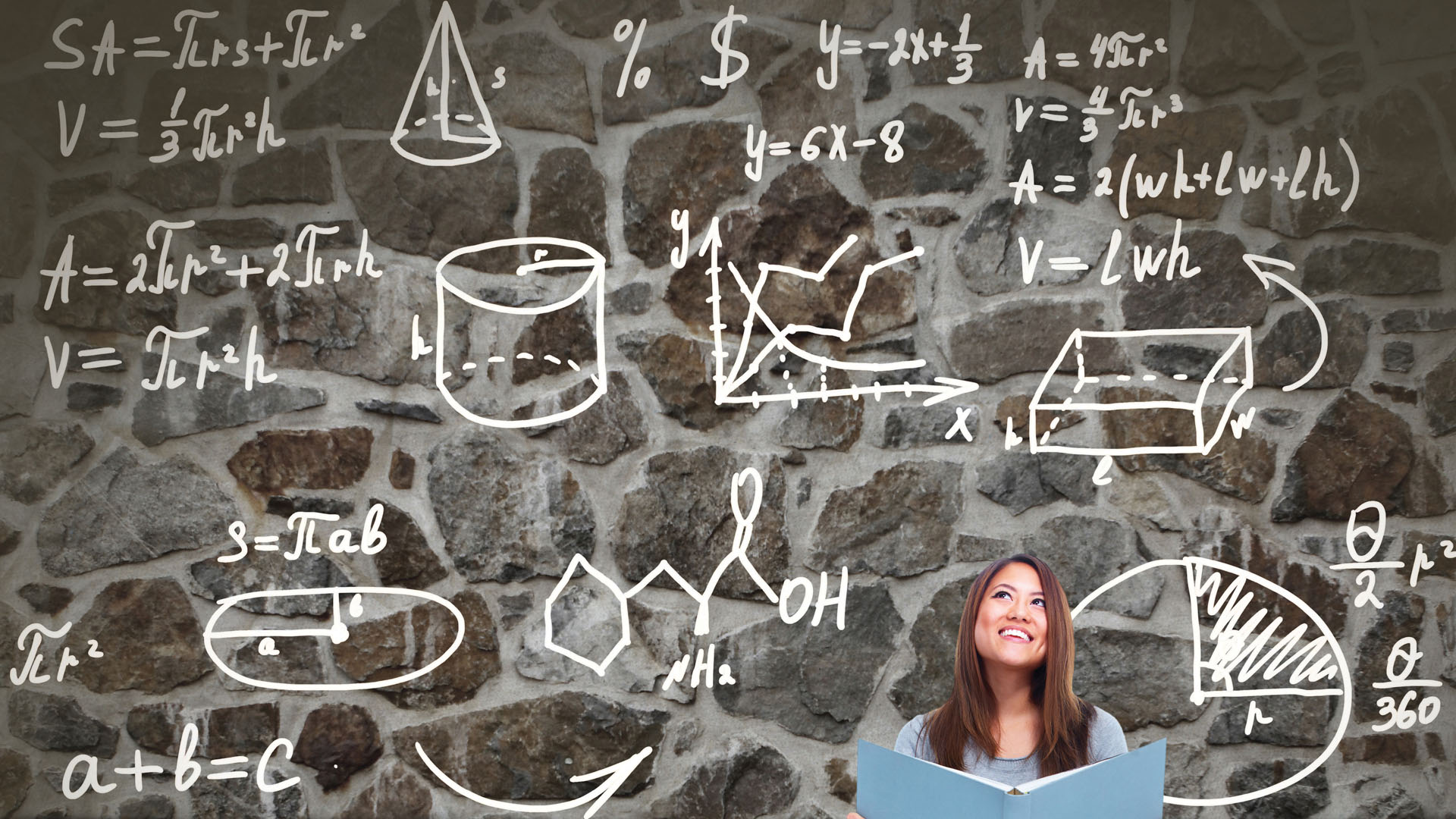 OVER THE COUNTER TRADING (OTC)
Unlike equities, bonds tend to be bought and sold away from exchanges.

Bondholders only have to wait until a future date for the bond to be repaid in full.

However, bonds can be traded to other investors before the bond is repaid:
Bonds tend to be bought and sold via electronic facilities away from exchanges (OTC)

Buyers and sellers of bonds are brought together where they can negotiate the terms of the trade.  This gives buyers and sellers more flexibility about the terms of the transaction, rather than the standardised terms offered on most exchanges.
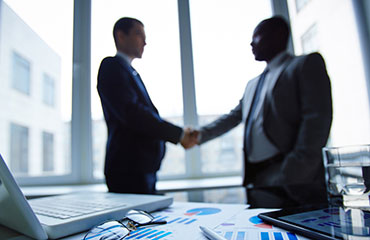 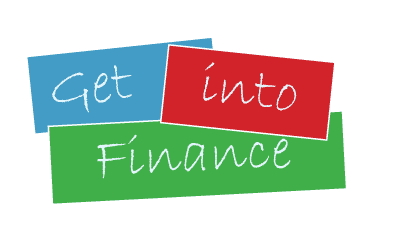 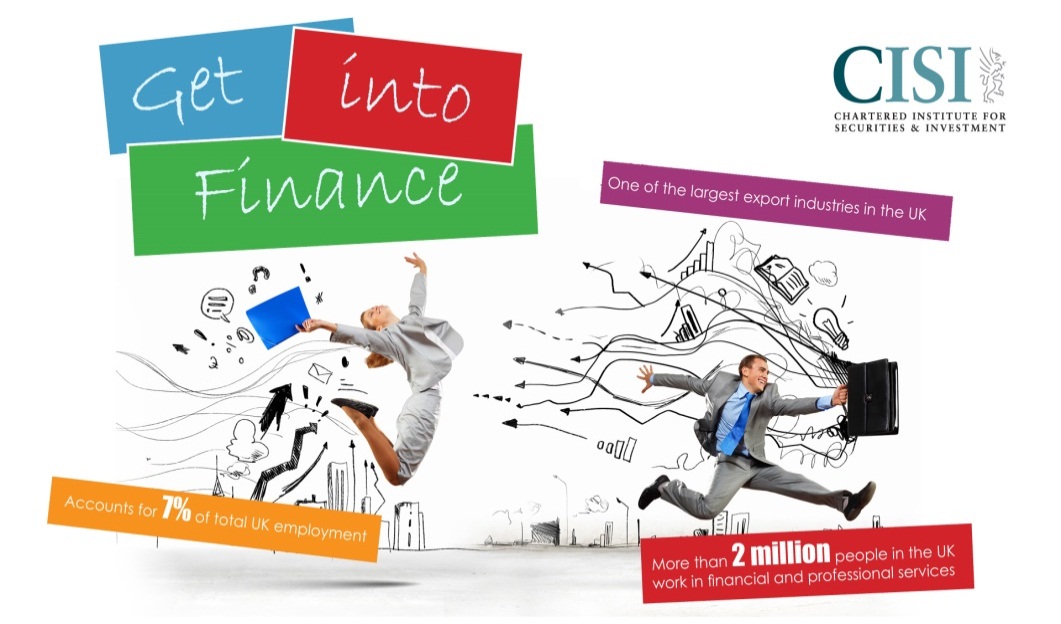 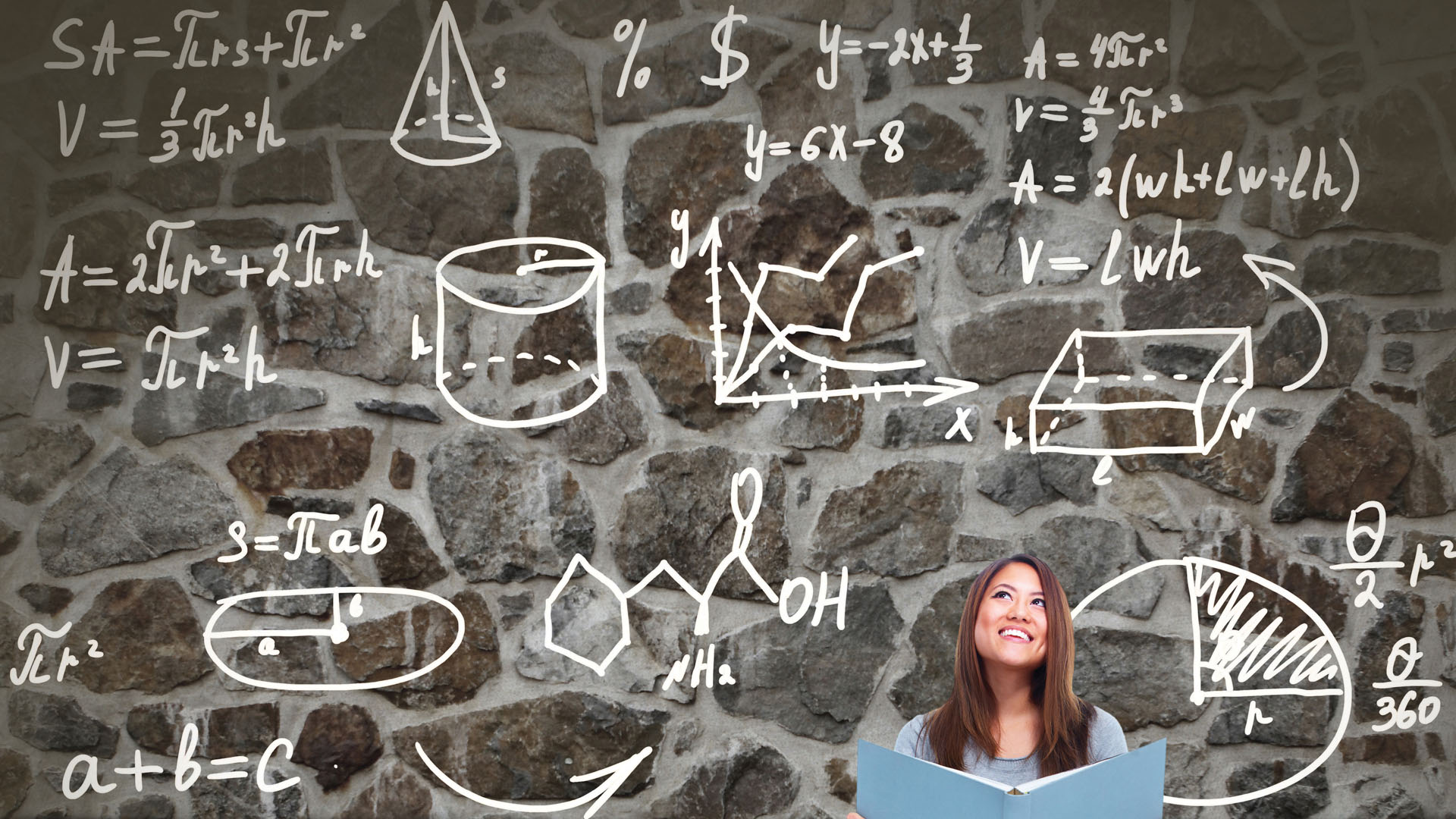 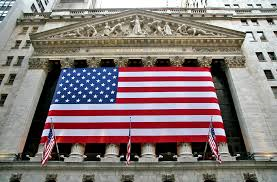 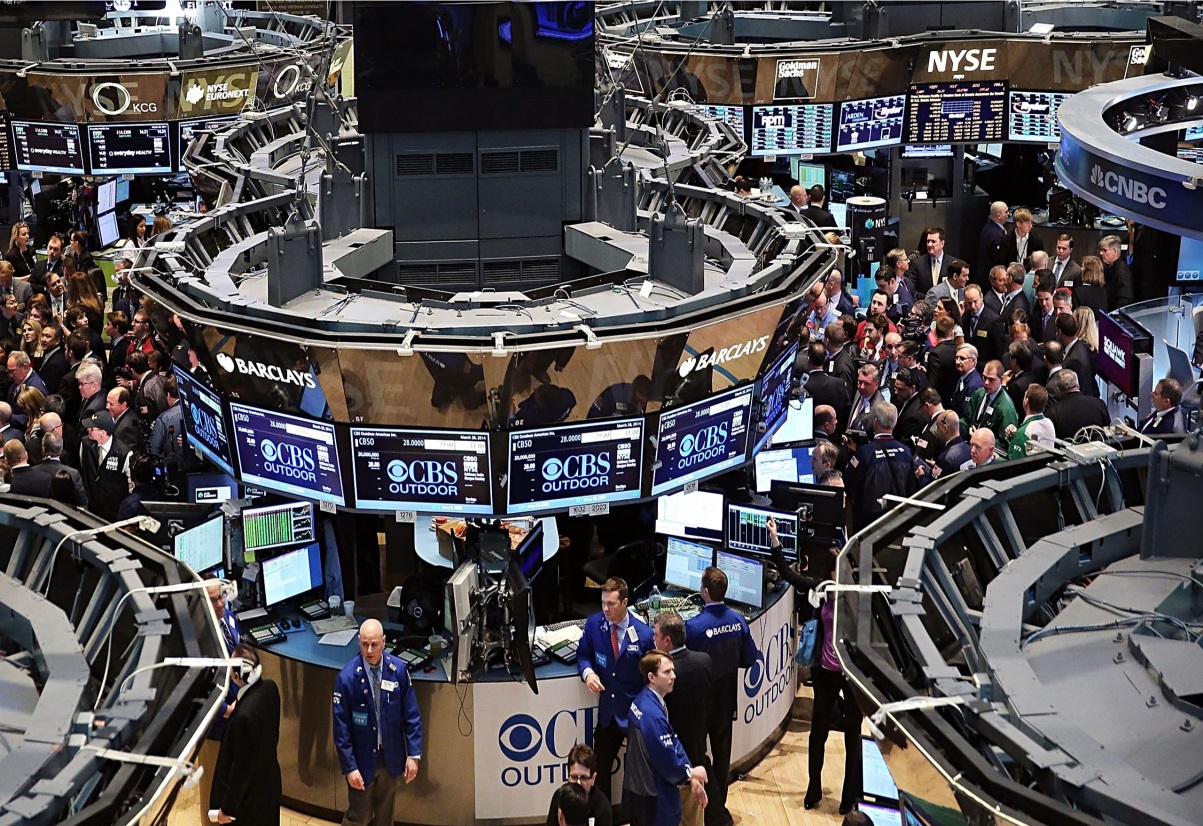 What are the key differences between 
EQUITIES and BONDS?
Equities give the holder an ownership stake in the issuing company.  
Bonds do not.

Equities have no set date of repayment. 
Bonds typically do have a set repayment date.

Equities do not pay interest. 
Bonds typically do pay a specified percentage interest each year.
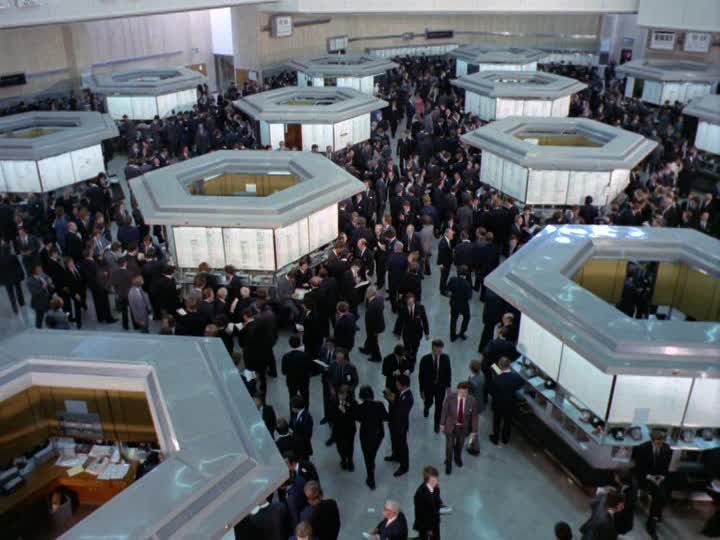 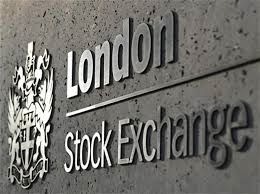 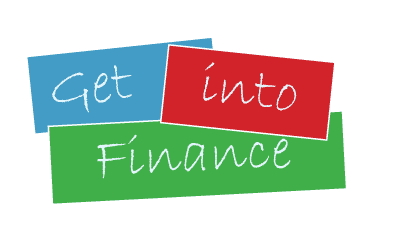 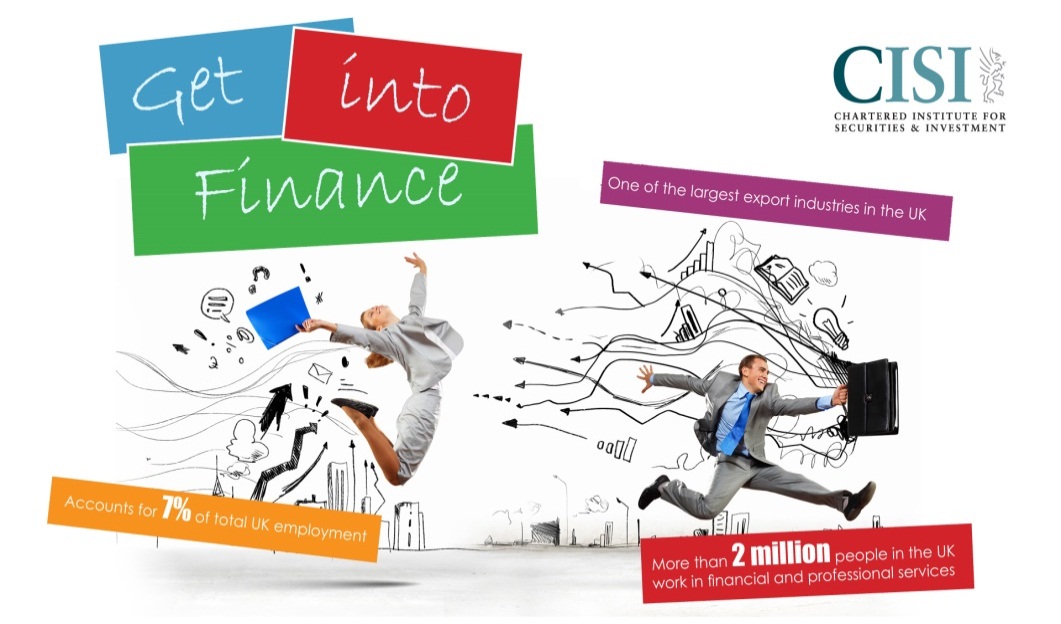 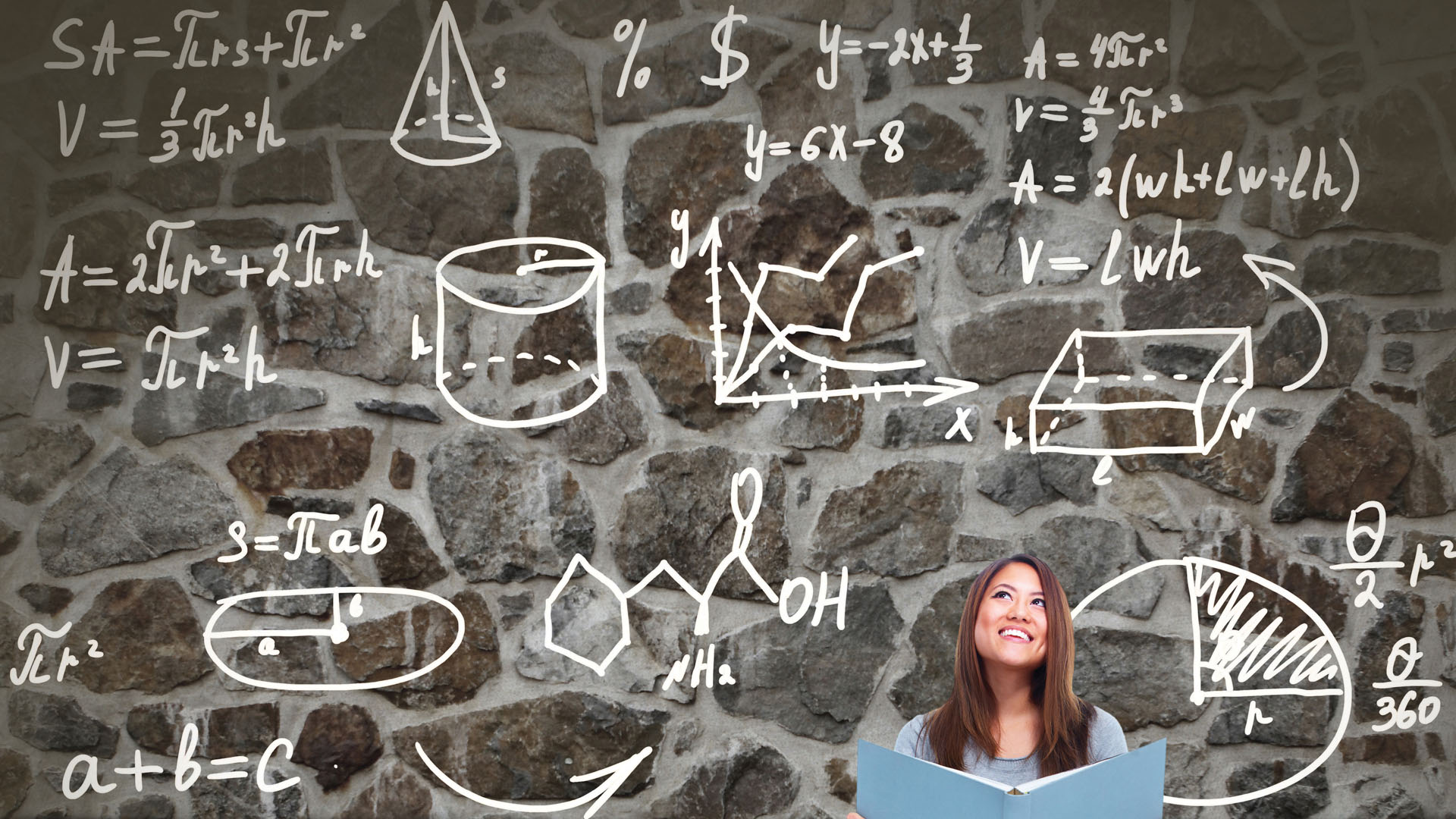 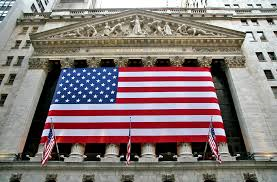 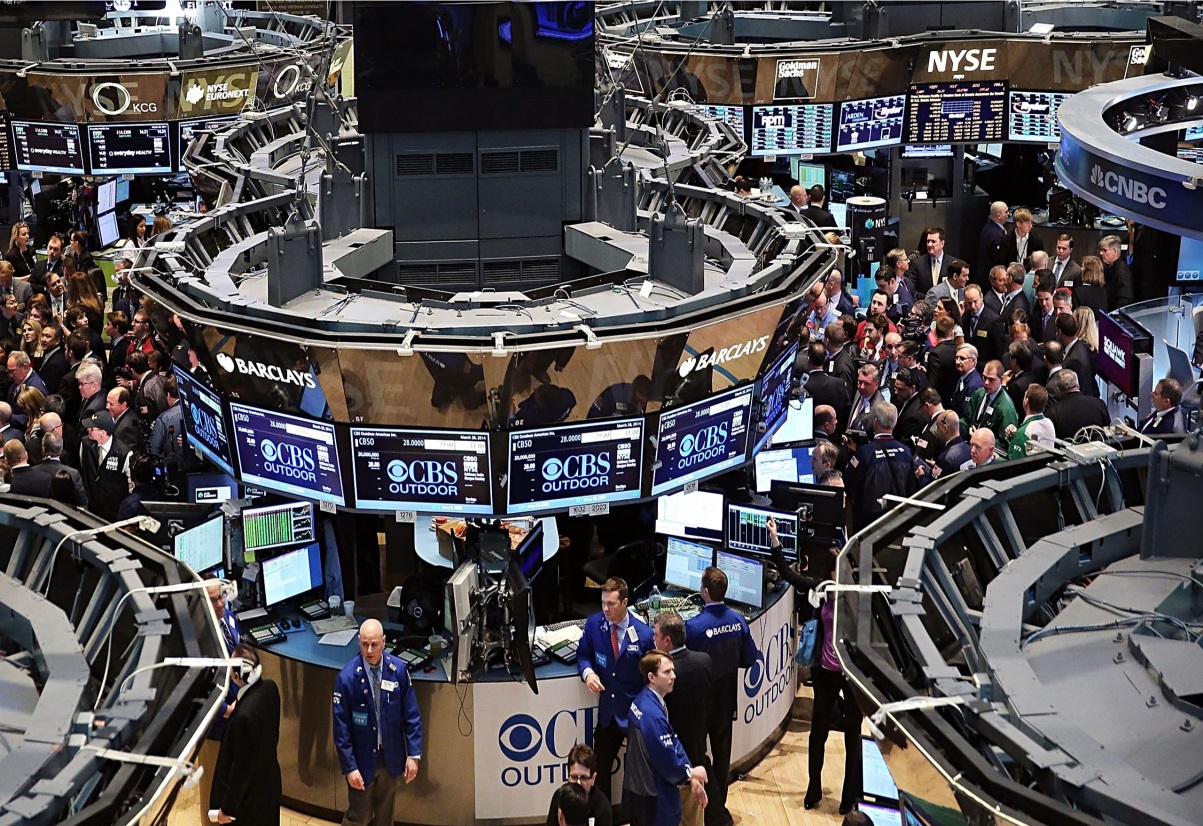 What are the key differences between 
EQUITIES and BONDS?
So why are investors willing to put more money into EQUITIES as compared to BONDS?
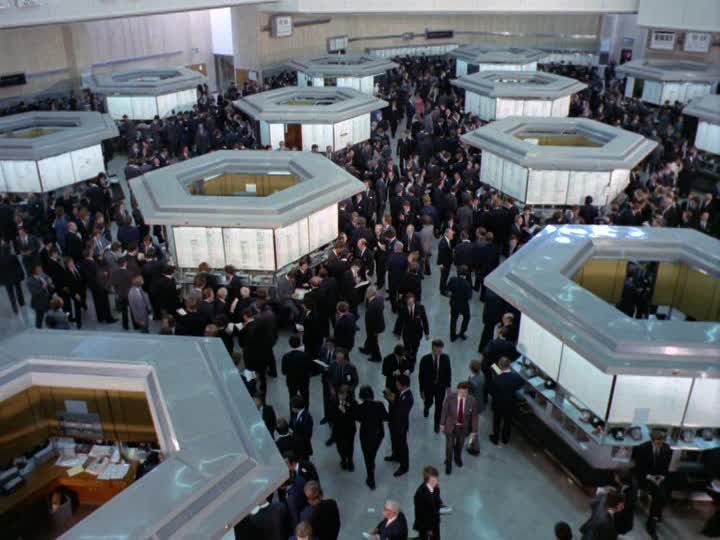 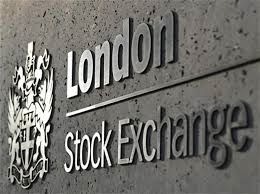 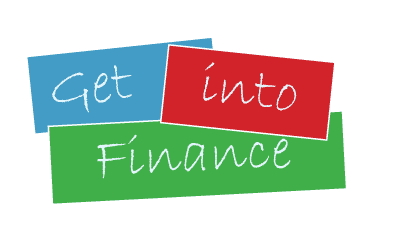 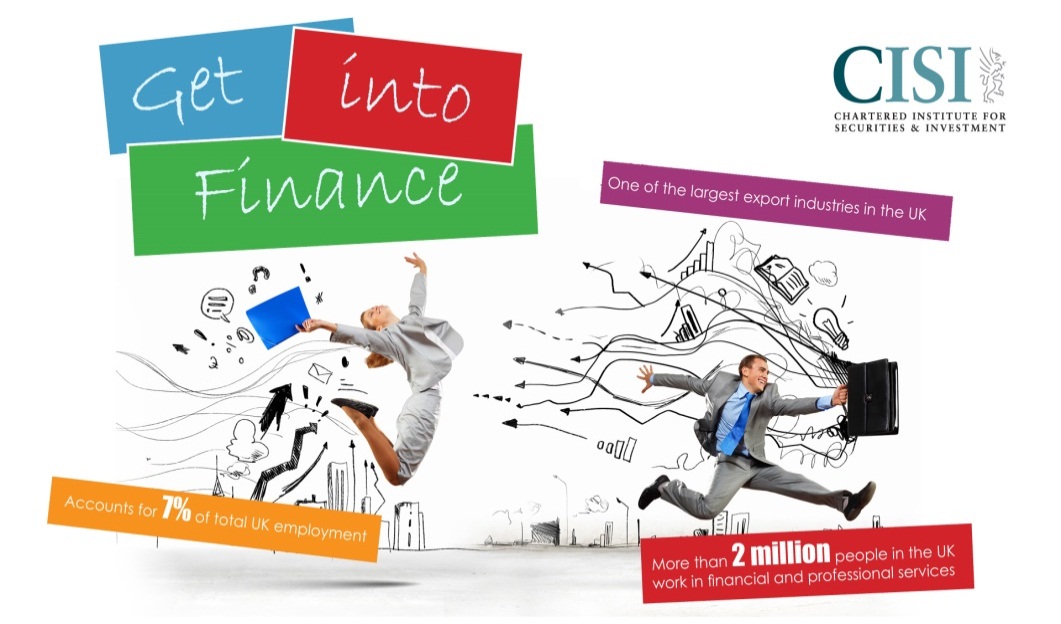 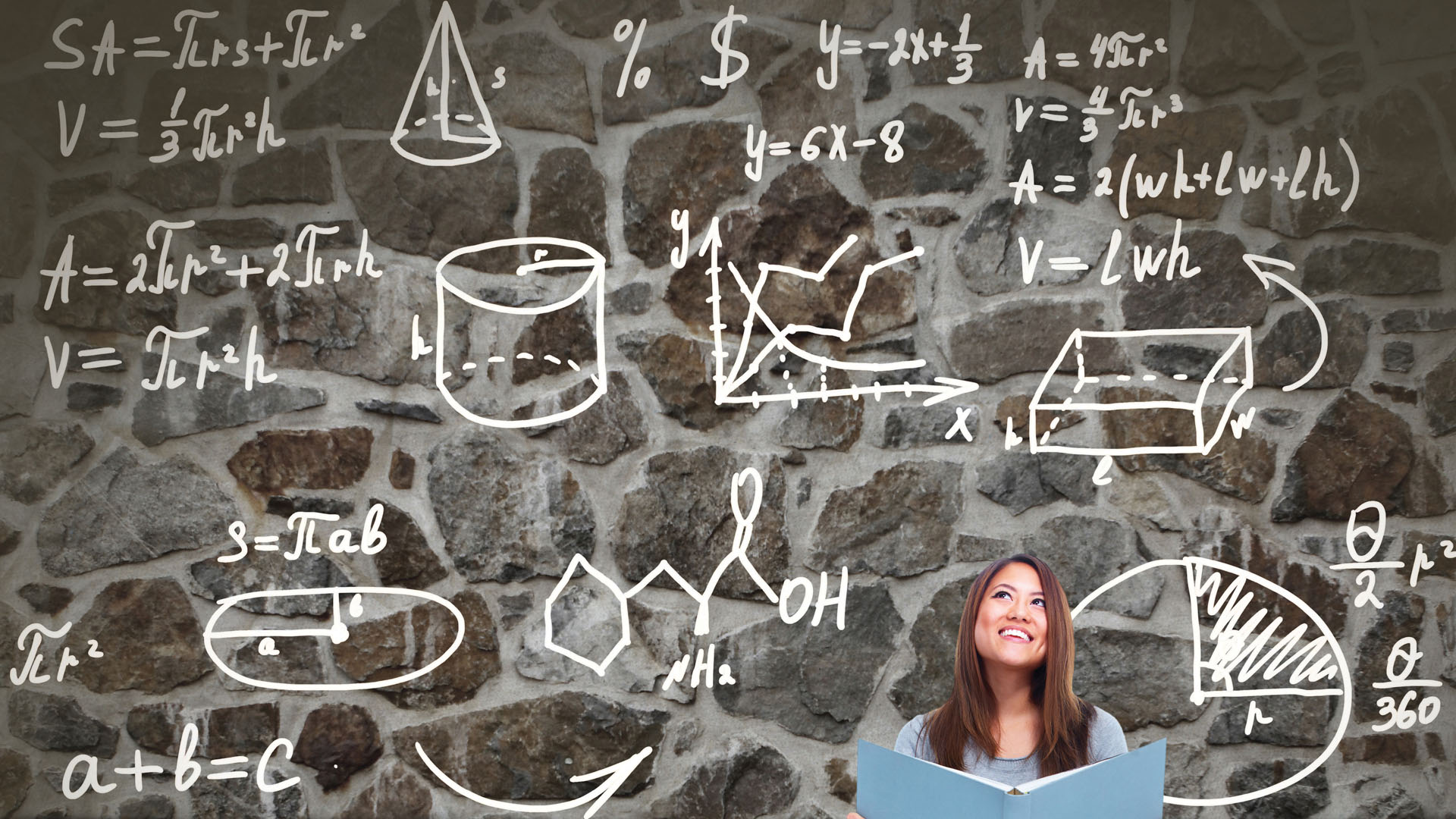 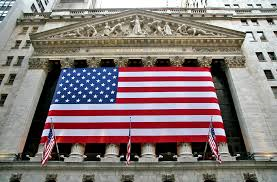 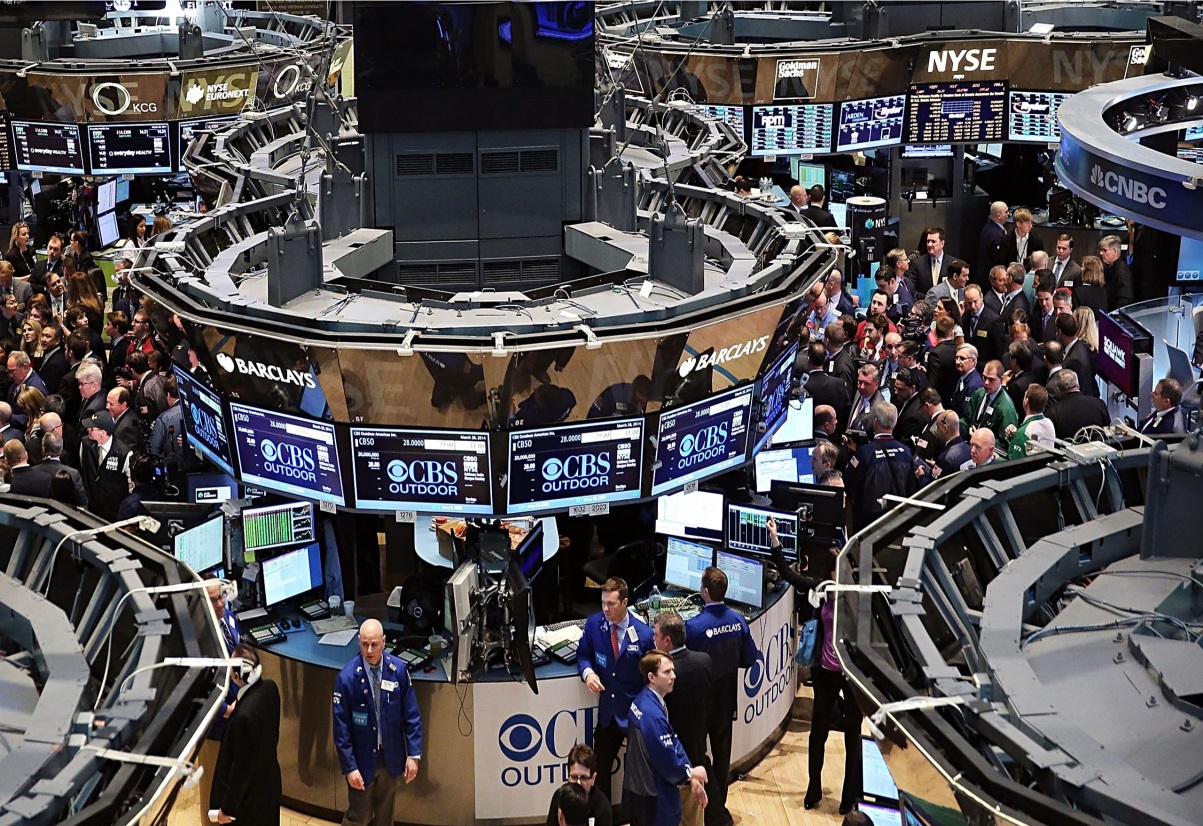 EQUITIES & BONDS MARKETS
So why are investors willing to put more money into EQUITIES as compared to BONDS?
They hope the company will perform well and generate profits.

This in turn would lead to dividends being paid out.

Equity holders can sell their shares onto other investors.

This means they can REALISE their investment, potentially for more money than they paid for their shares.
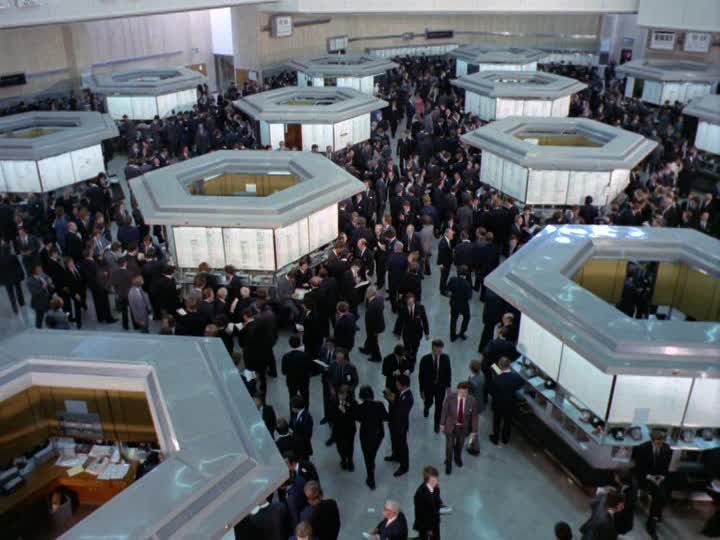 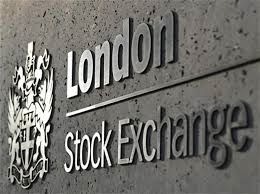 The risk or reward involved would affect their decision…
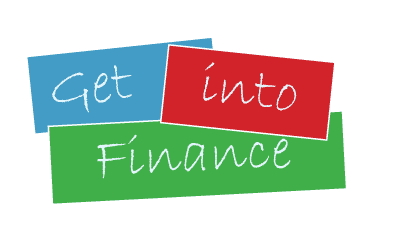 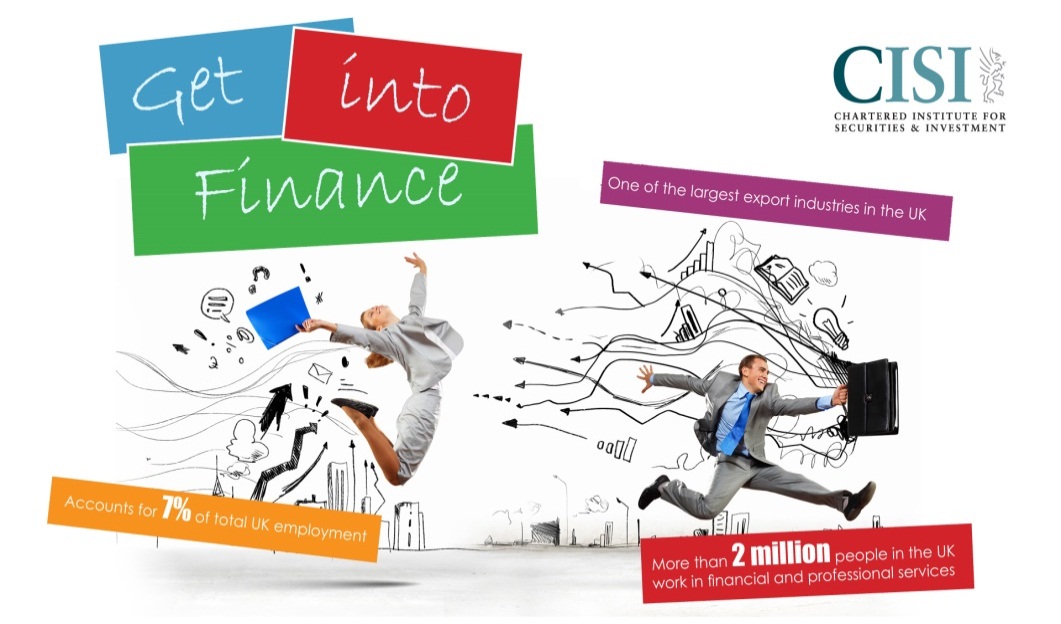 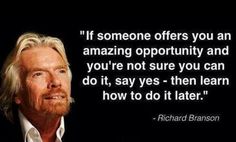 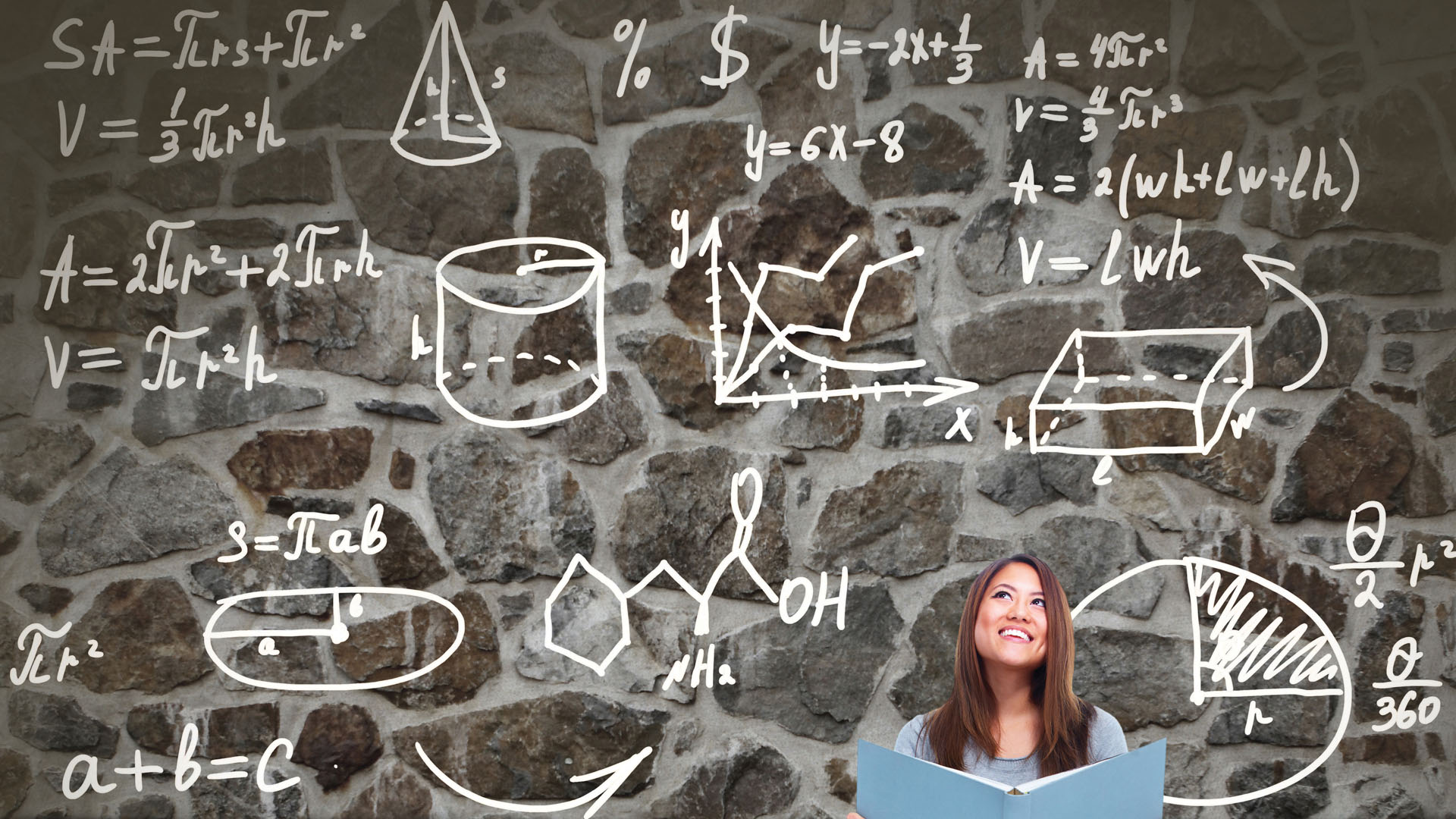 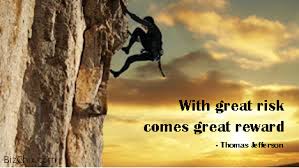 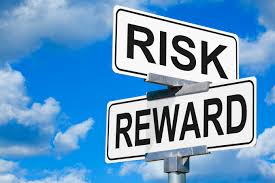 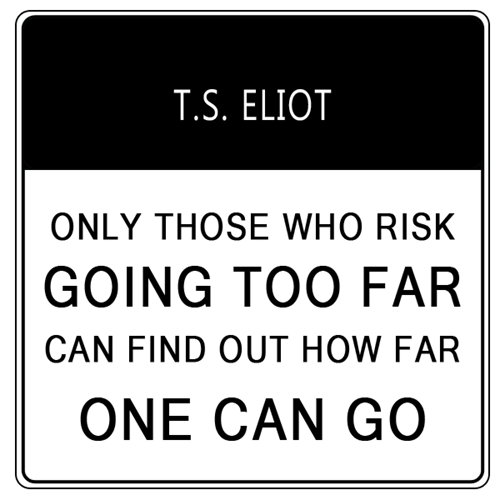 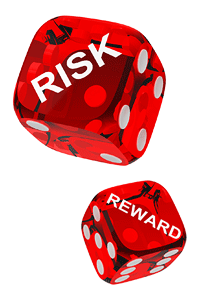 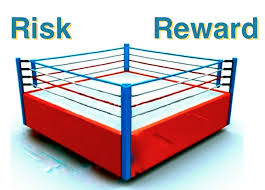 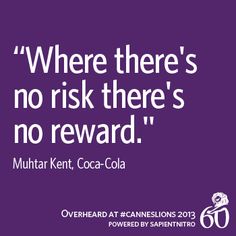 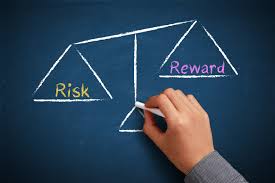 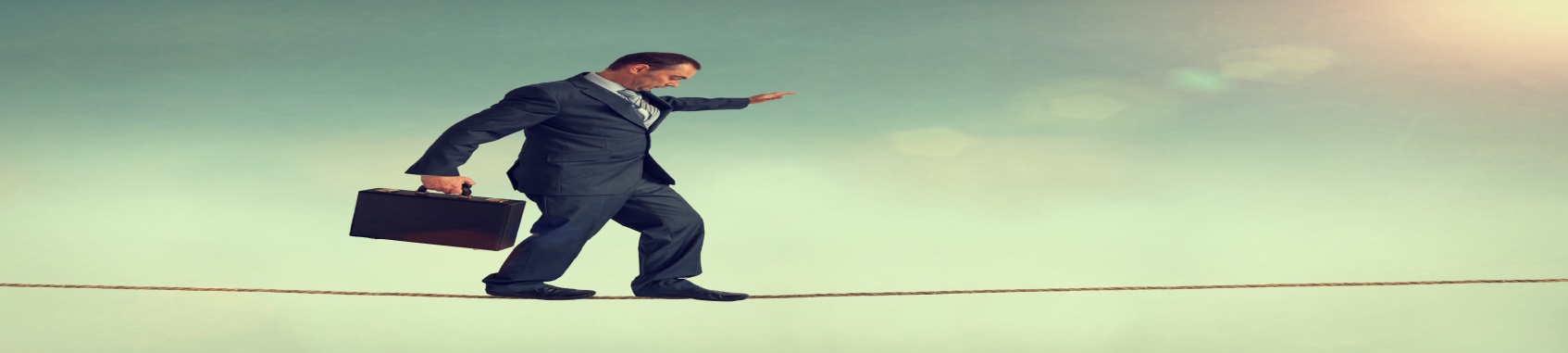 What does Risk and Reward actually mean?
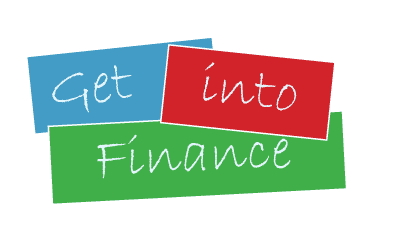 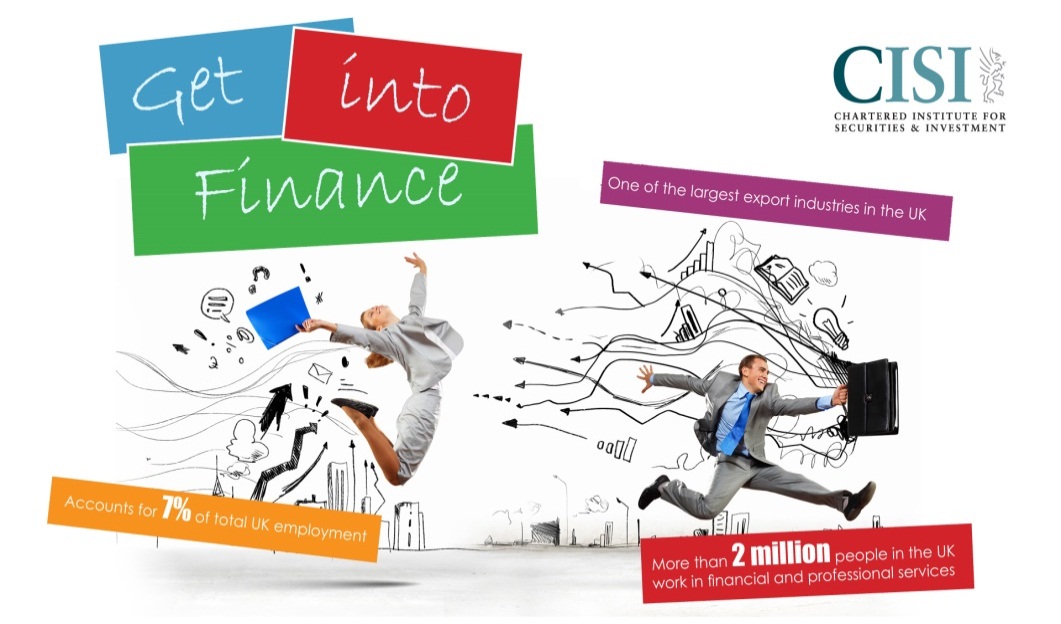 [Speaker Notes: Ask the students to come up with their own definitions of risk and reward.]
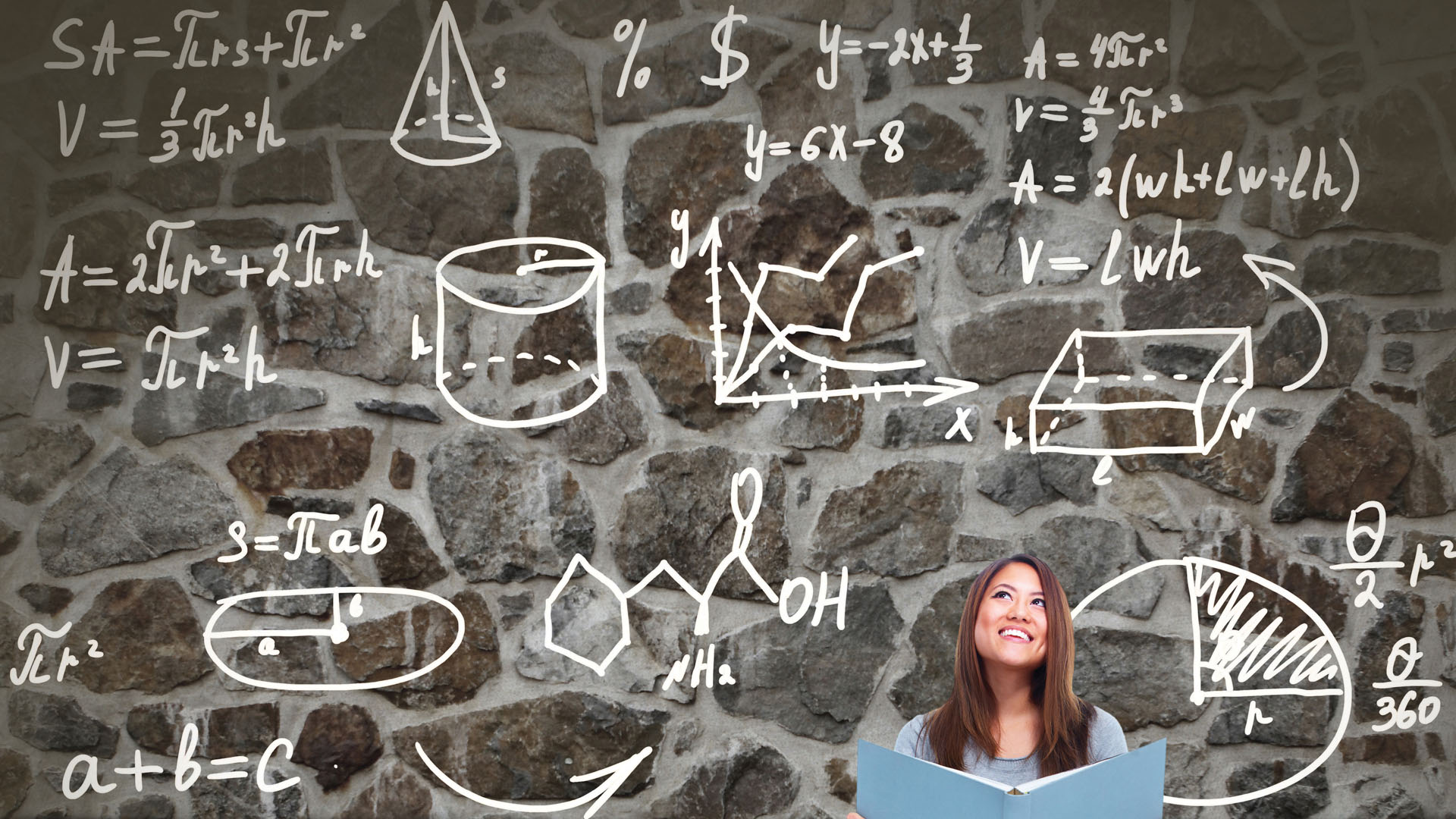 Risk vs. Reward
Watch the Video Clip by Barclays and answer the following questions:

Why do individuals choose to invest?
What are the factors to consider when planning to invest? Why is it important to consider these factors?
What is the balance between risk and reward individuals must weigh up?
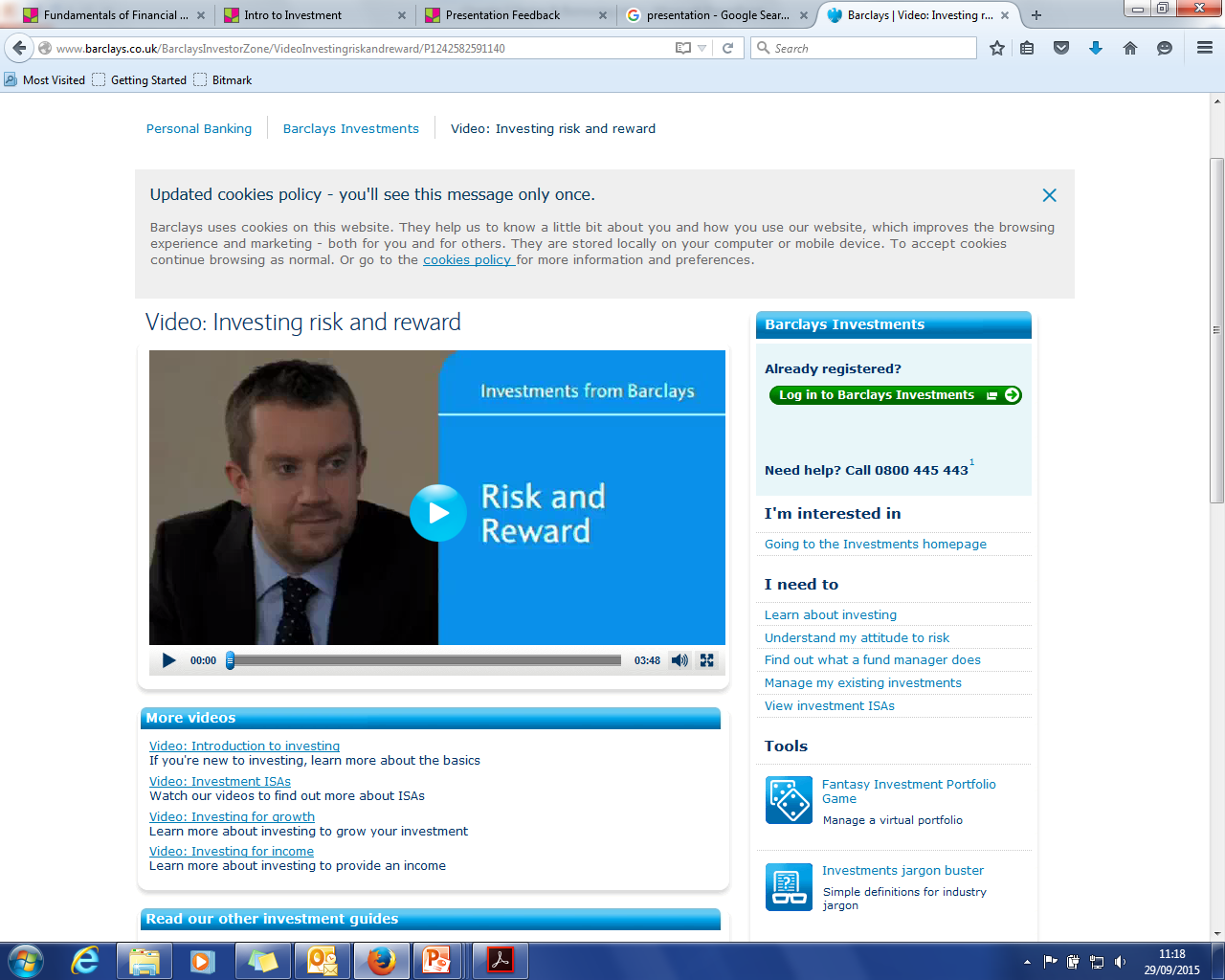 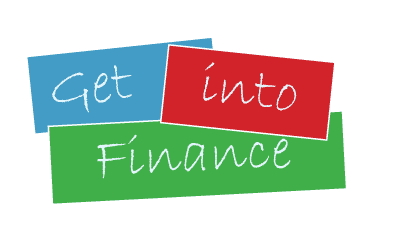 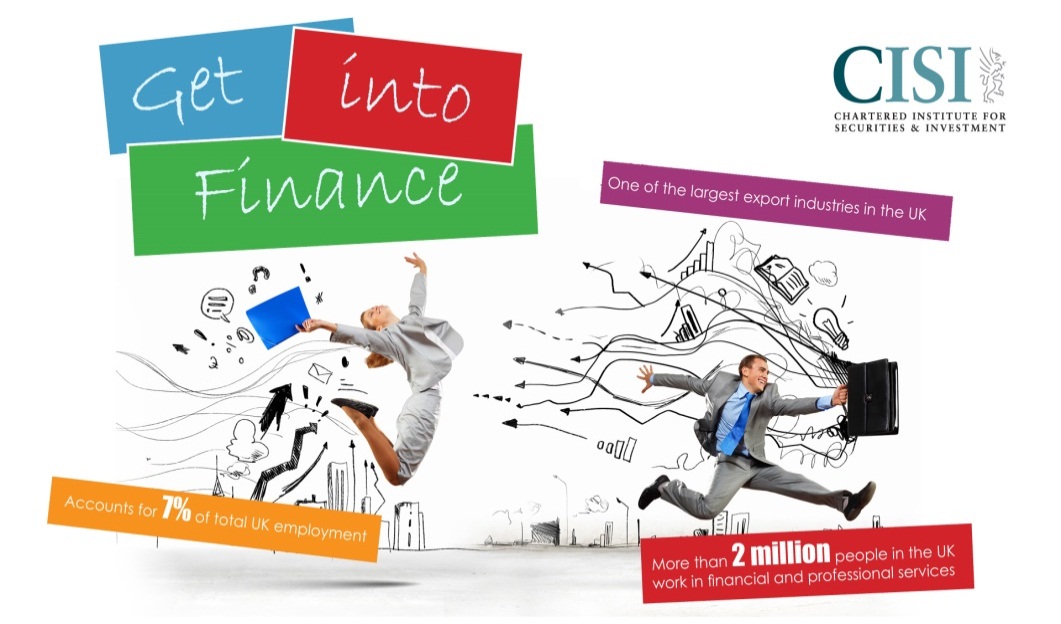 [Speaker Notes: http://www.barclays.co.uk/BarclaysInvestorZone/VideoInvestingriskandreward/P1242582591140]
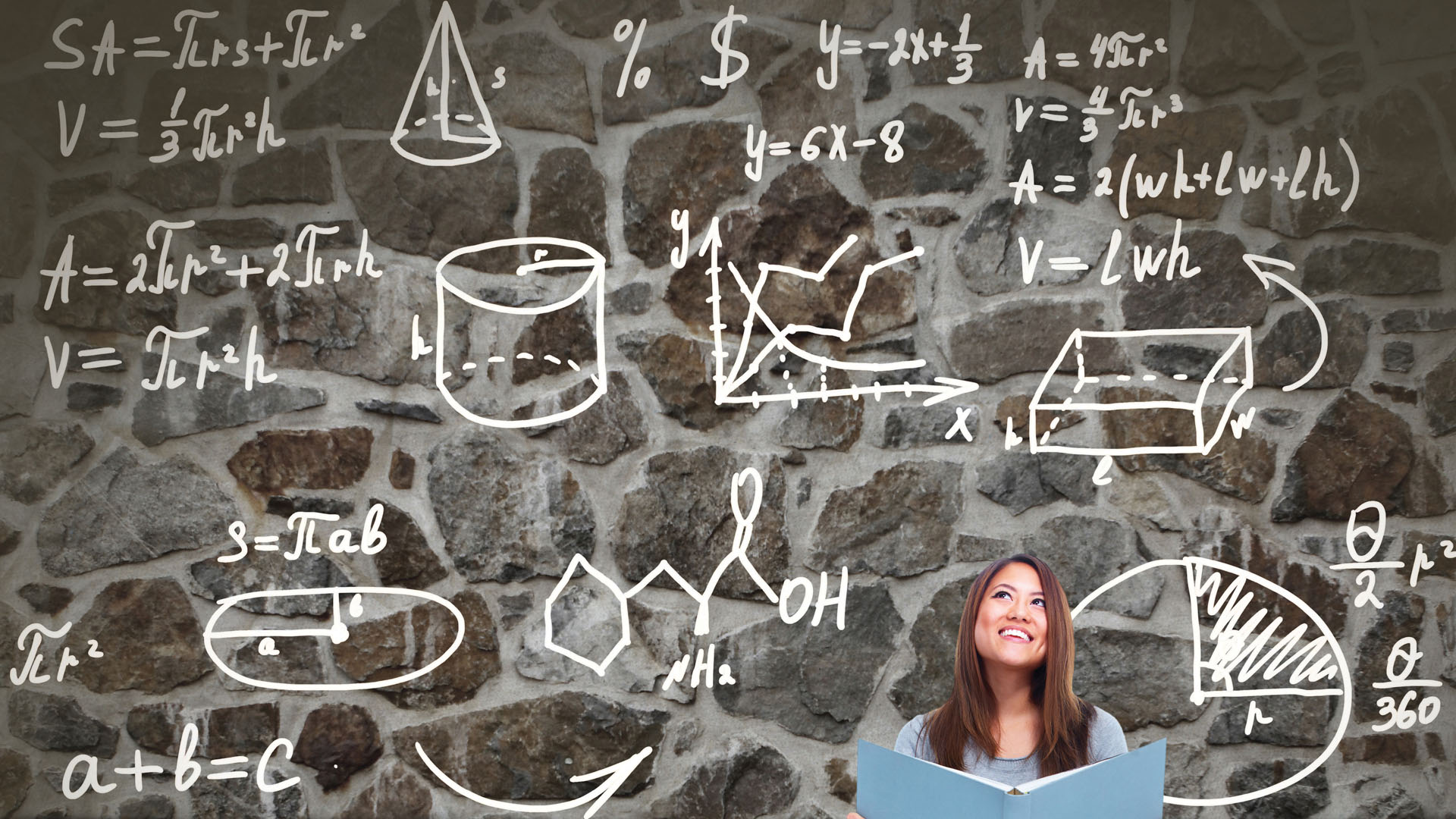 Risk vs. Reward
Higher Reward
What does this graph show about the relationship between risk and reward?
Increasing Risk
What
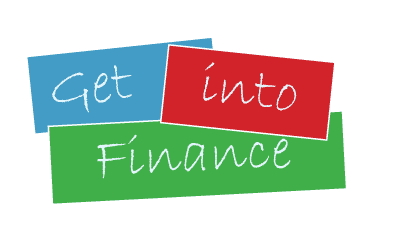 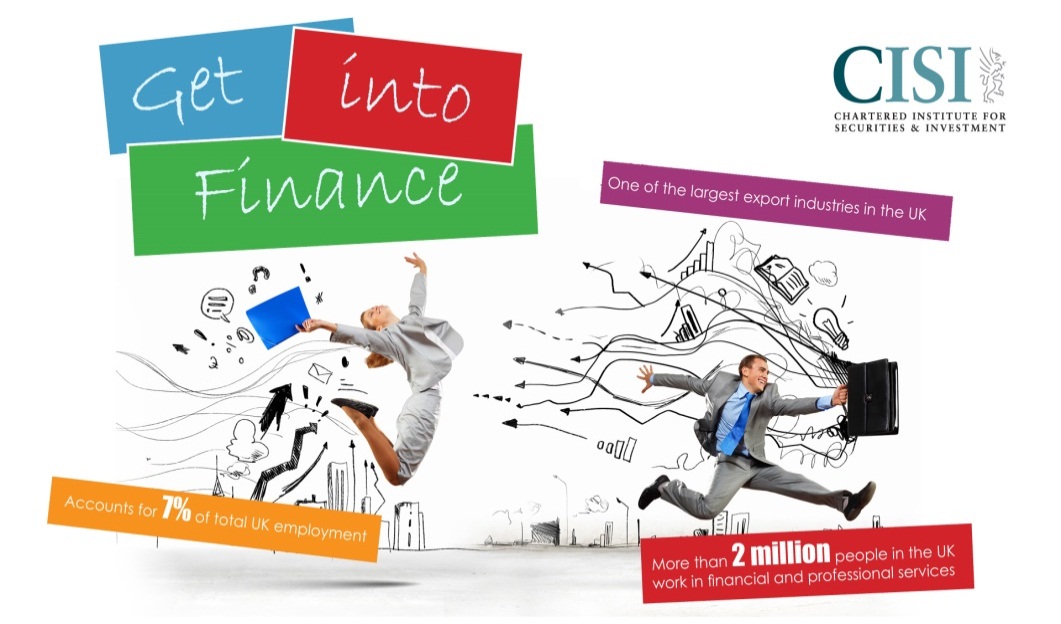 [Speaker Notes: What does this graph show about the relationship between risk and reward?]
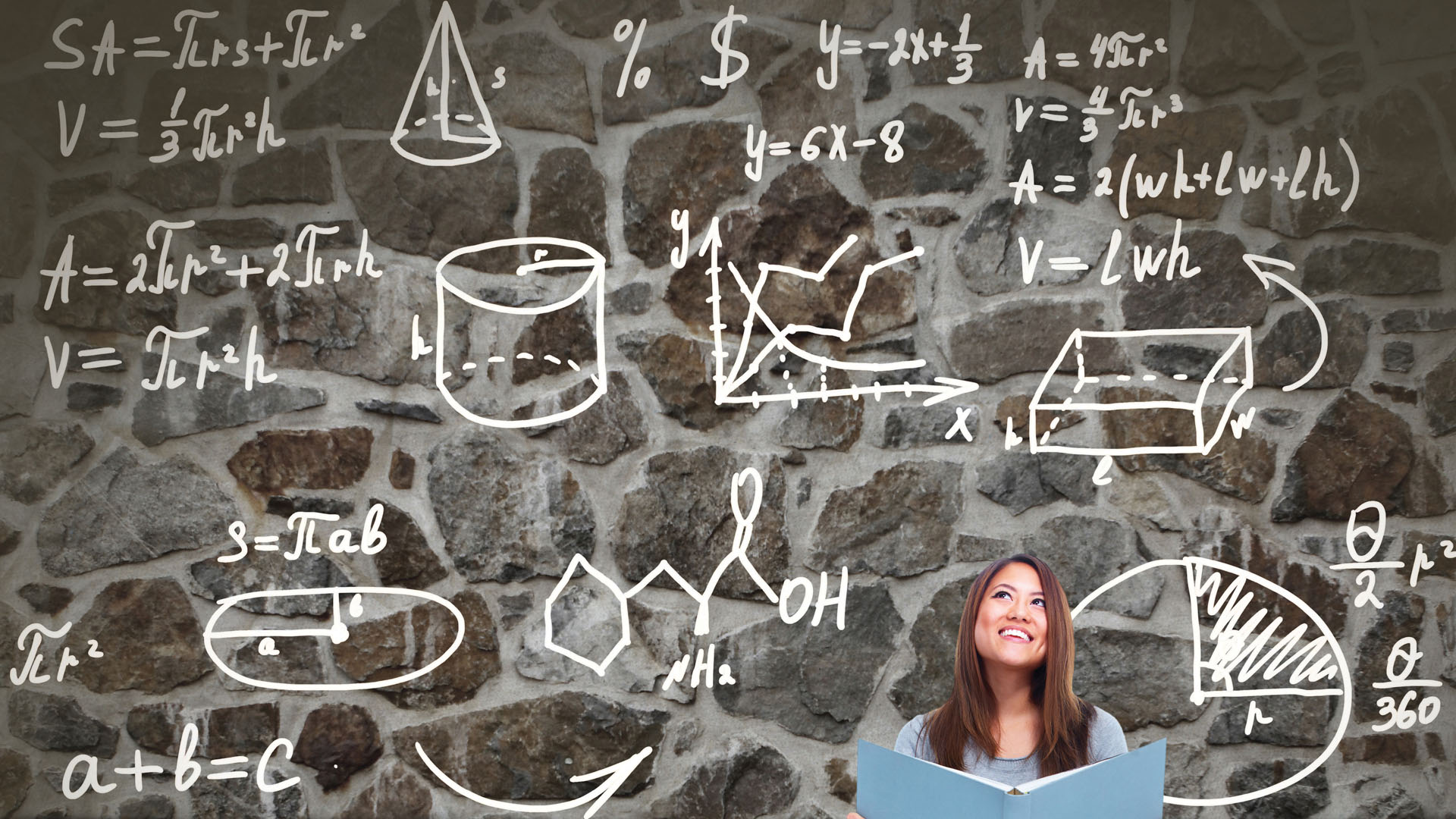 Activity: Risk Ranking….!
Put the following investments in order, from most risky (and potentially rewarding) to the least risky (and potentially safer)…!
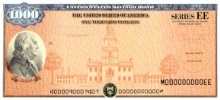 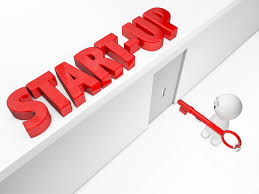 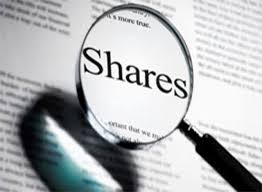 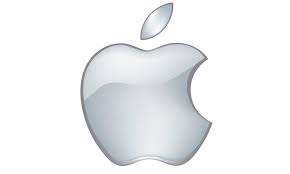 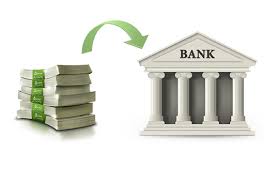 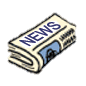 Forbes Article……
“With all of Apple’s cash why is it issuing bonds?”
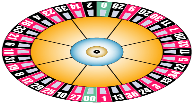 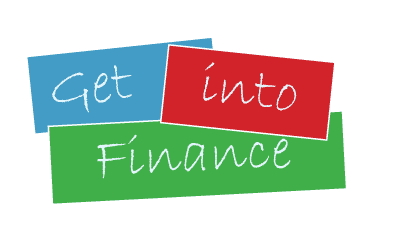 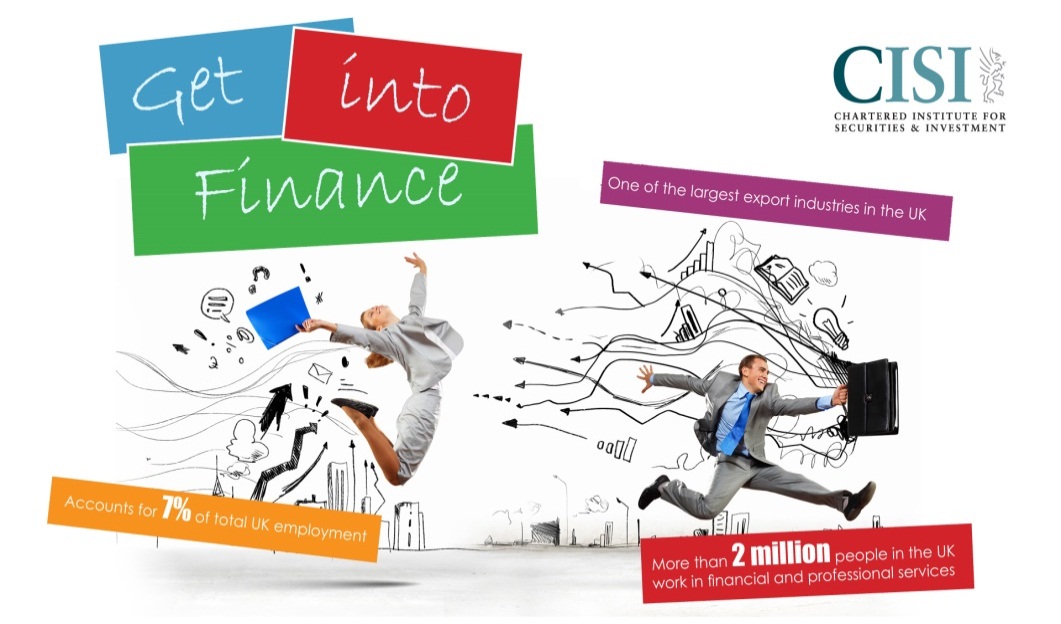 [Speaker Notes: http://www.forbes.com/sites/timworstall/2013/04/30/with-all-of-apples-cash-why-is-it-issuing-bonds/]
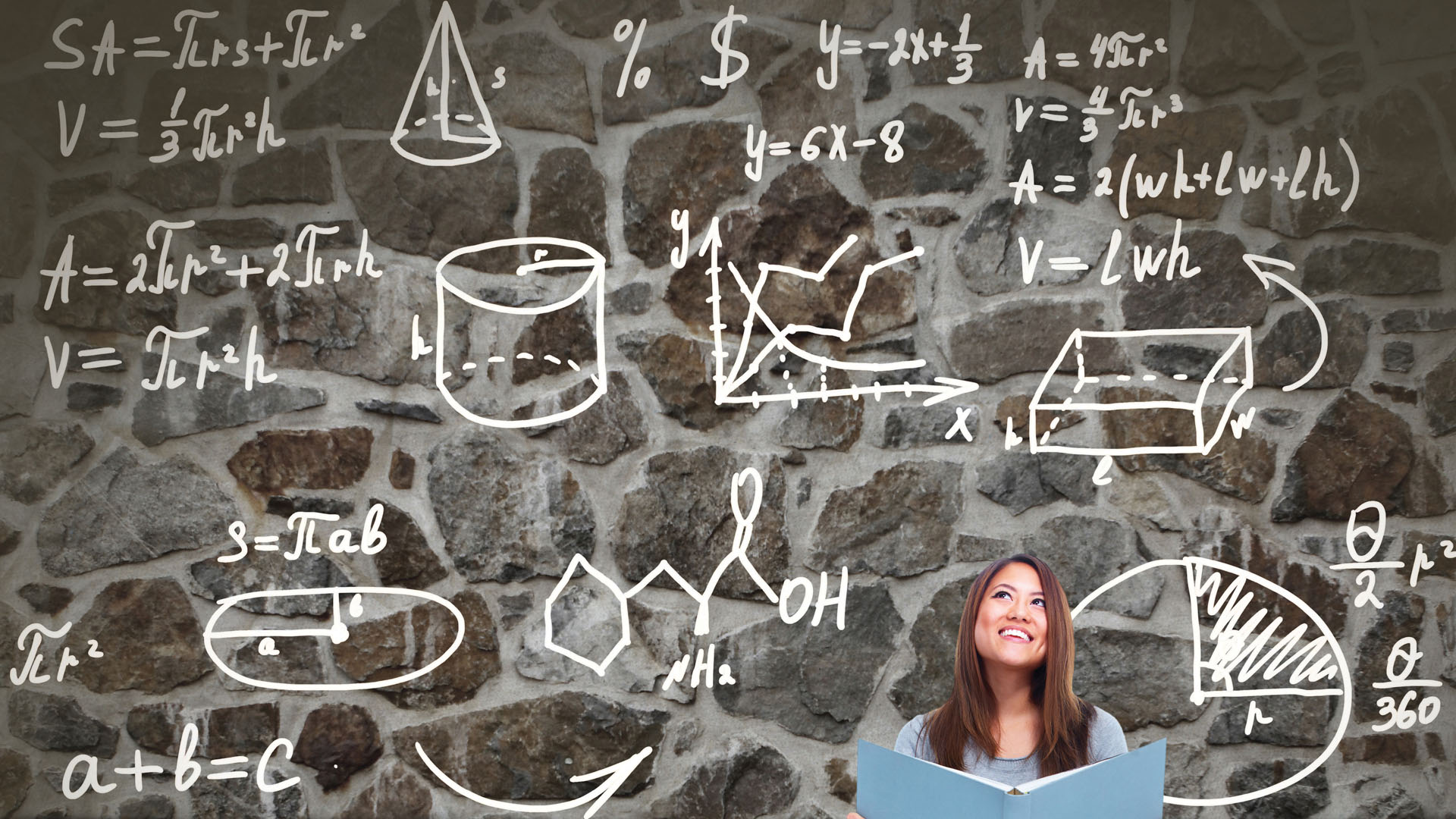 Risk & Reward
Equities issued by a start-up
Casino Roulette Wheel
Bonds issued by a well-established company
Higher Reward
The less likely it is that the investor will lose money, the less spectacular the potential level of return the investor can hope for.
From an investor’s perspective, it is generally the case that equities are more risky than bonds
Equities issued by a large, well established company
Bonds issued by a start-up company
US Government bonds
Increasing Risk
Cash in a bank account
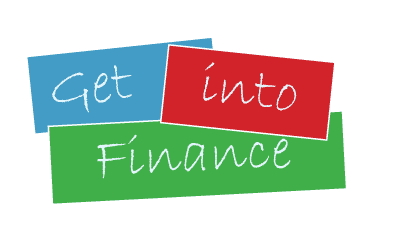 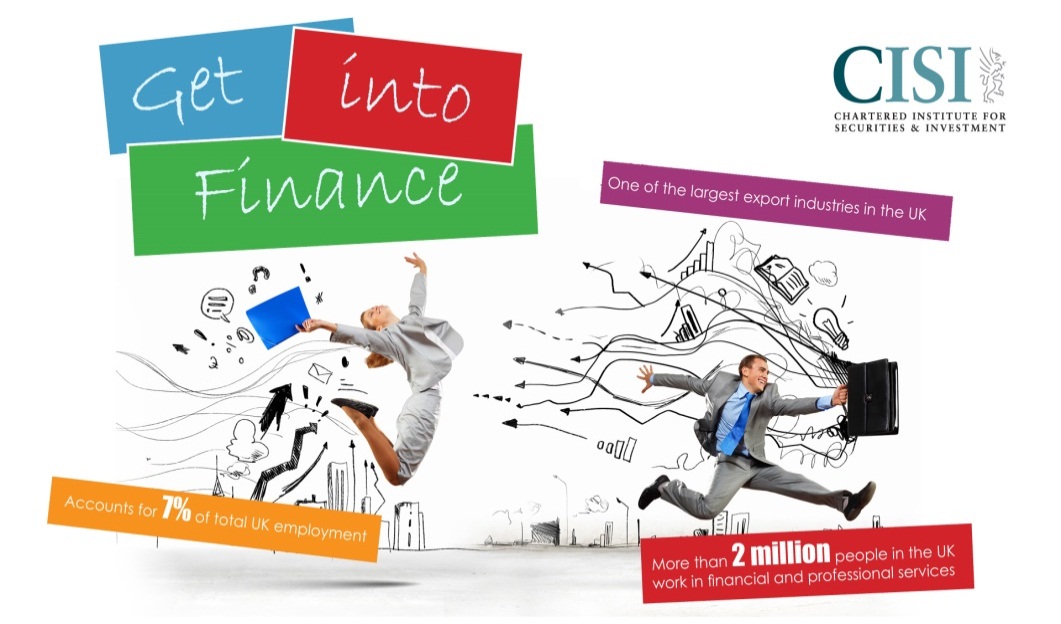 29
[Speaker Notes: The level of risk can also be determined by the entity issuing the shares or bonds – US Government bonds are a lower risk than Greek bonds.
Coupons (Interest) on less risky bonds will be lower than higher risk bonds.

The greater the level of risk, the higher the reward expected by an investor to compensate them for that risk.]
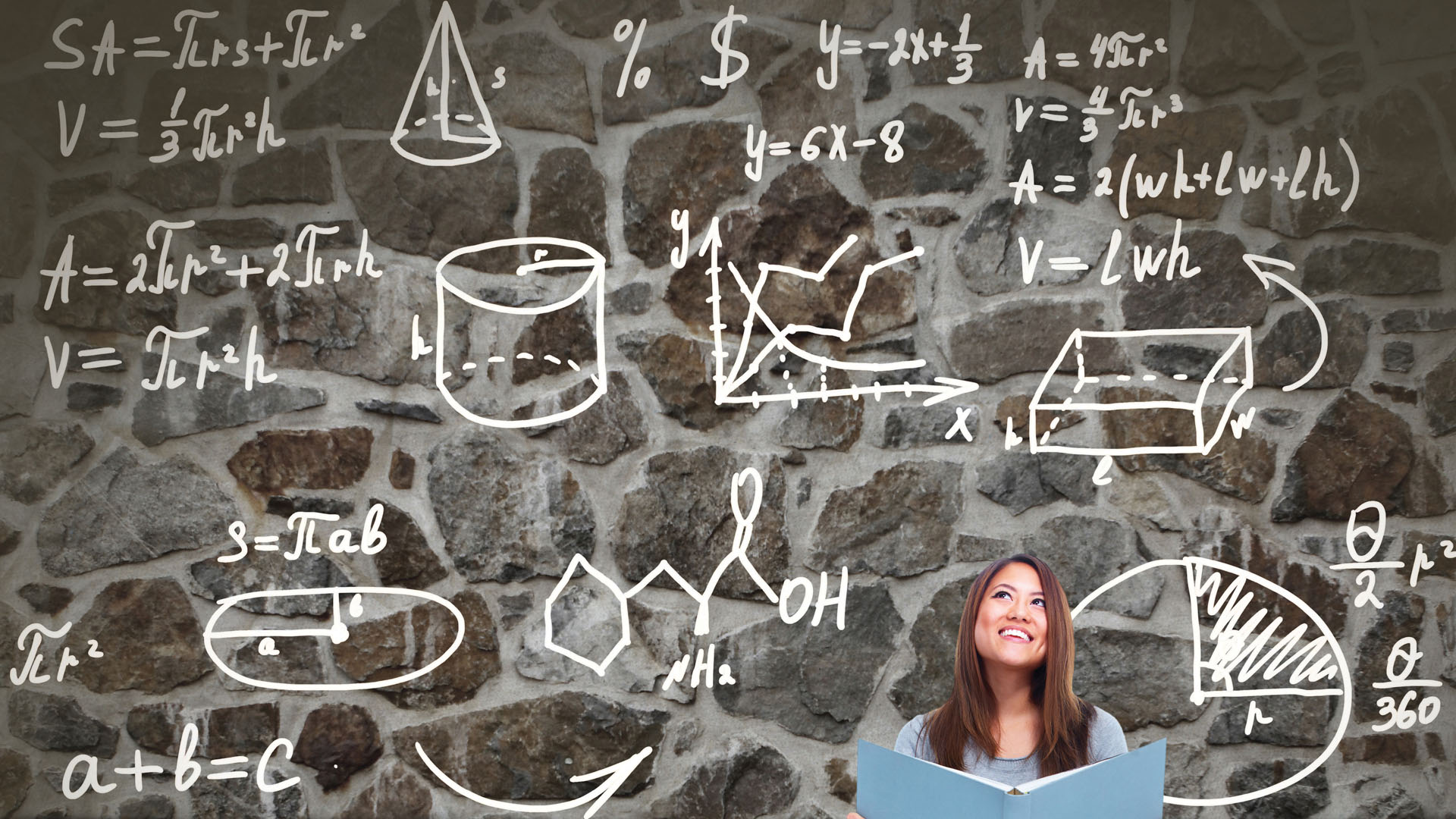 Conclusions: Which is the more risky product and why?
Based on what we have covered today, answer the question above.

Jot down which product you think is more/less risky.
Make sure you justify your choice with a clear reason/reasons.
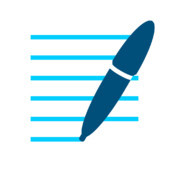 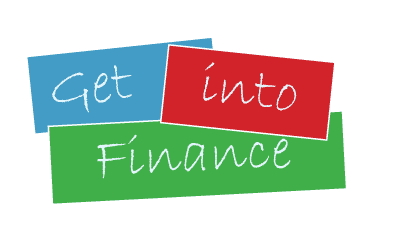 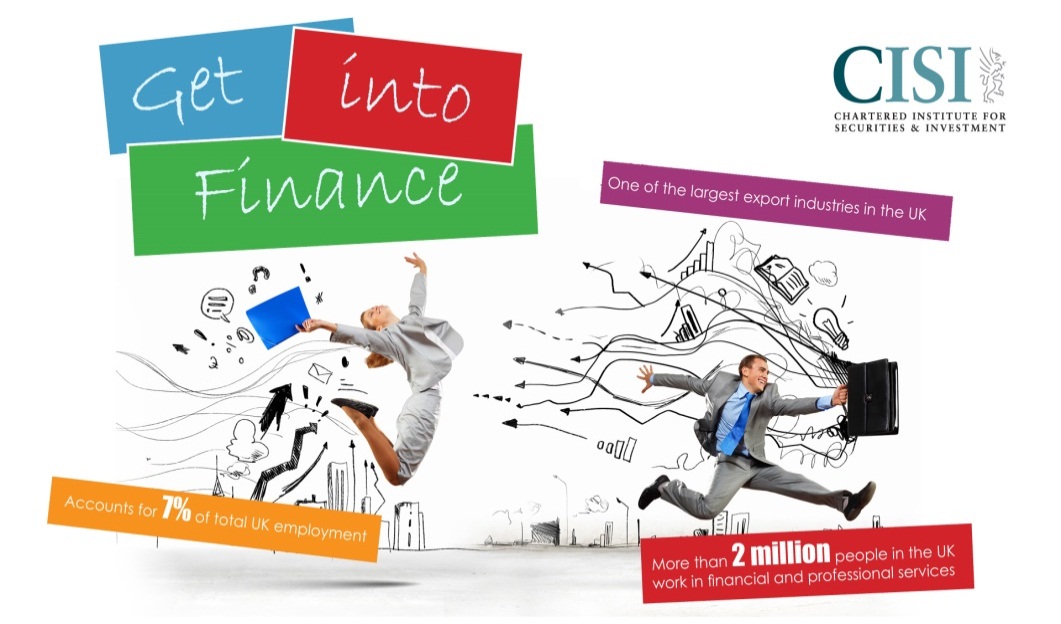 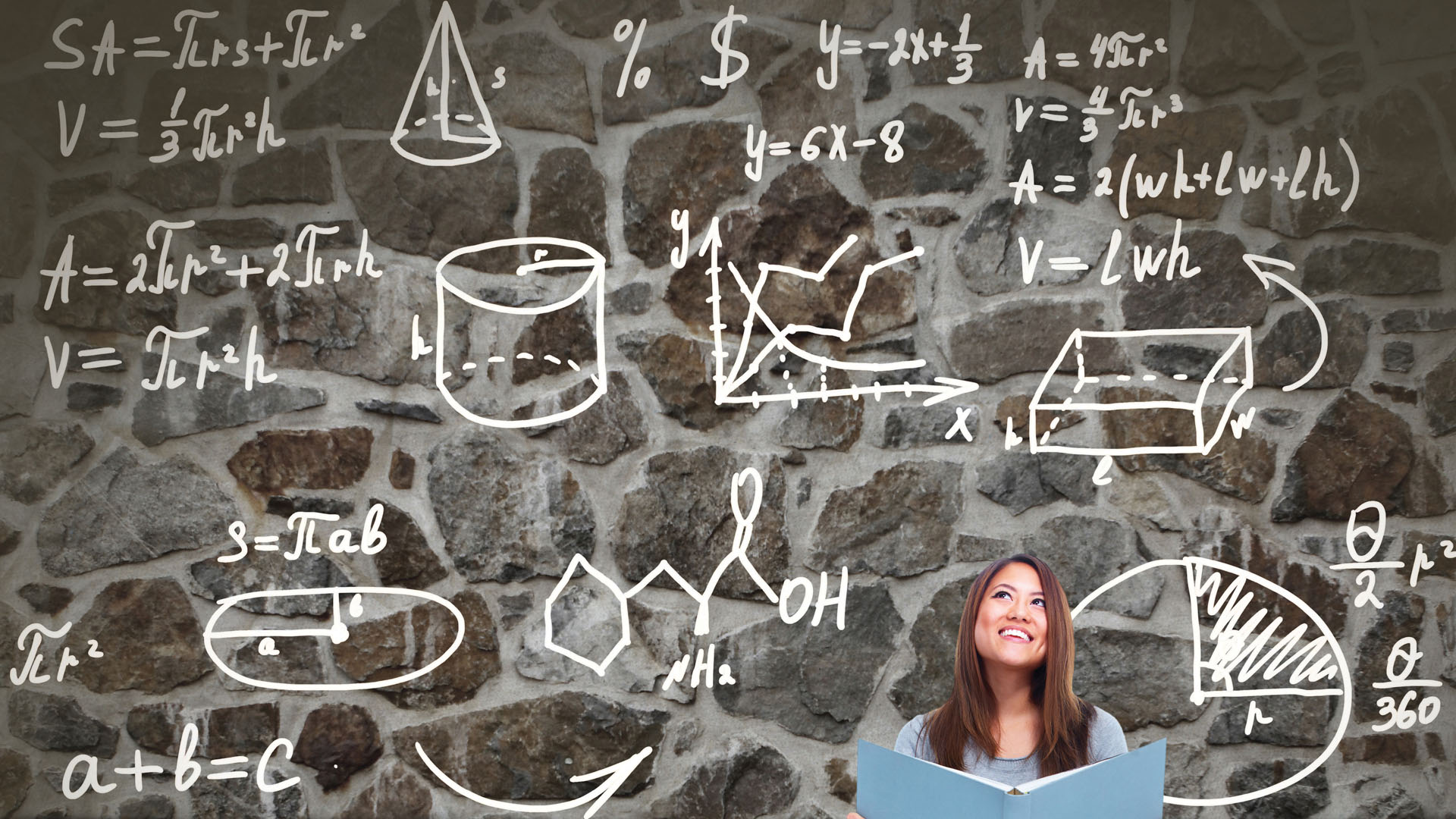 Conclusions: Which is the more risky product and why?
Generally EQUITIES are MORE RISKY than BONDS.
This is because…
Equities do not specify a percentage return that will be paid each year
Equities do not have a set date by which they are repaid
If something goes wrong in the business, it is the equities that would be last in the queue when it comes to getting any money back.

When comparing new businesses and established businesses:
Bonds or equities issued by the smaller, less financially secure entity will be MORE RISKY than the bonds or equities issued by the larger, more financially secure entity.
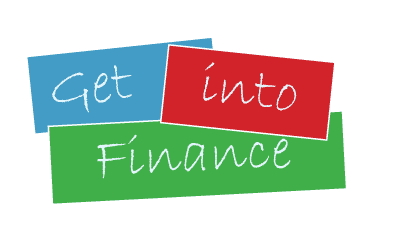 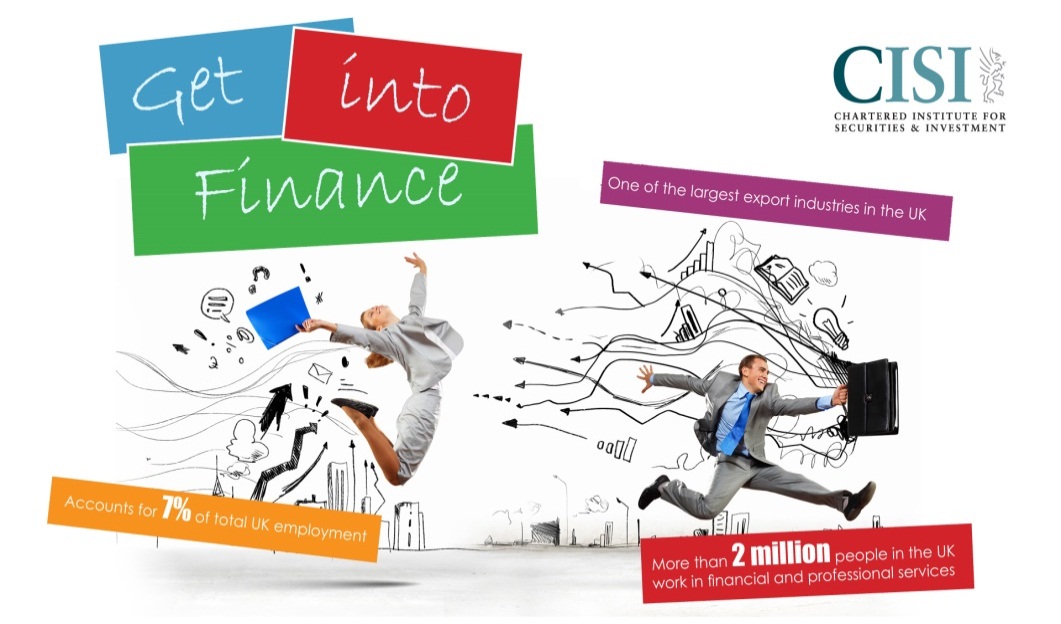 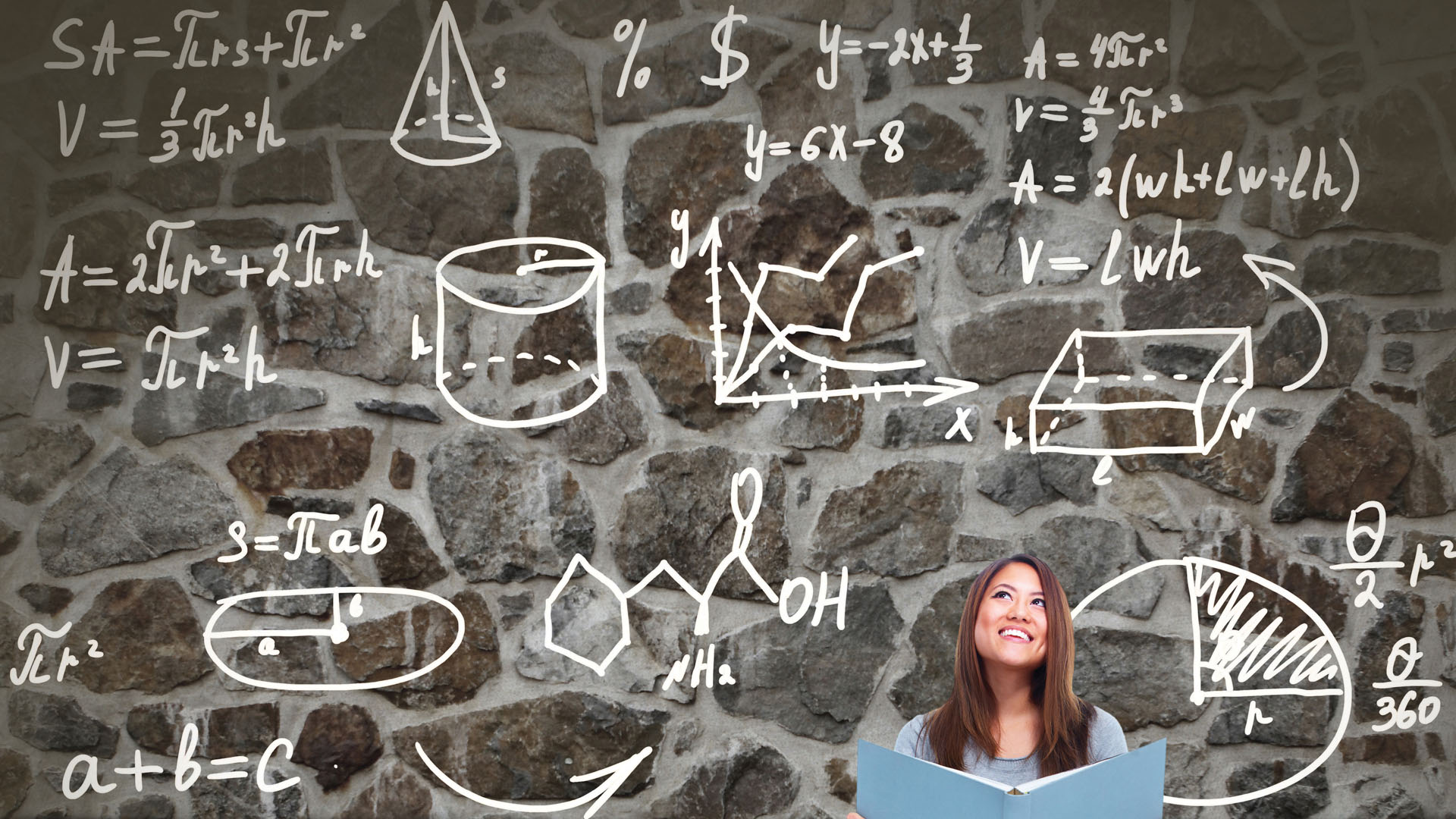 Check your learning:  EXIT PASS
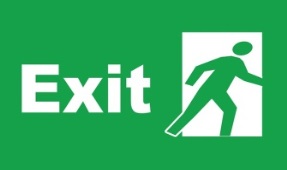 Complete a 1:2:1 EXIT CARD

Identify 1 area that you already knew about
Identify 2 new things you have learnt today
Identify 1 area you would like to know more about
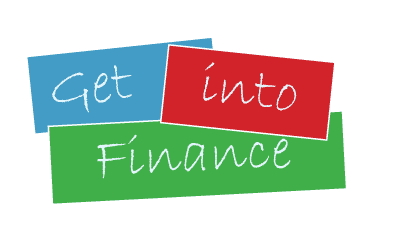 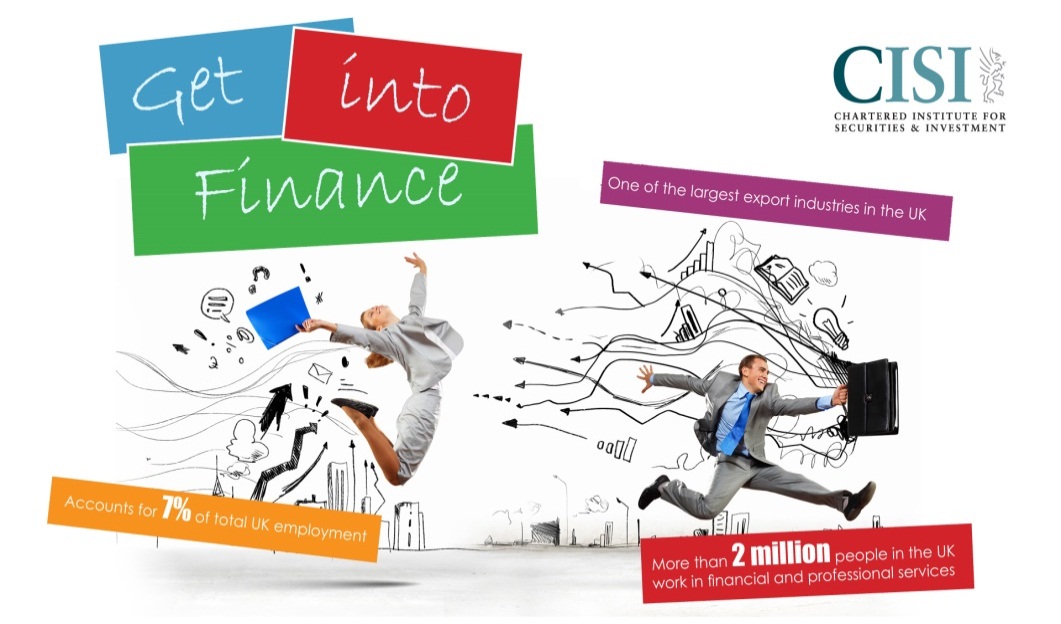 [Speaker Notes: On their exit card students are to jot down their name followed by their response to the three questions above.]
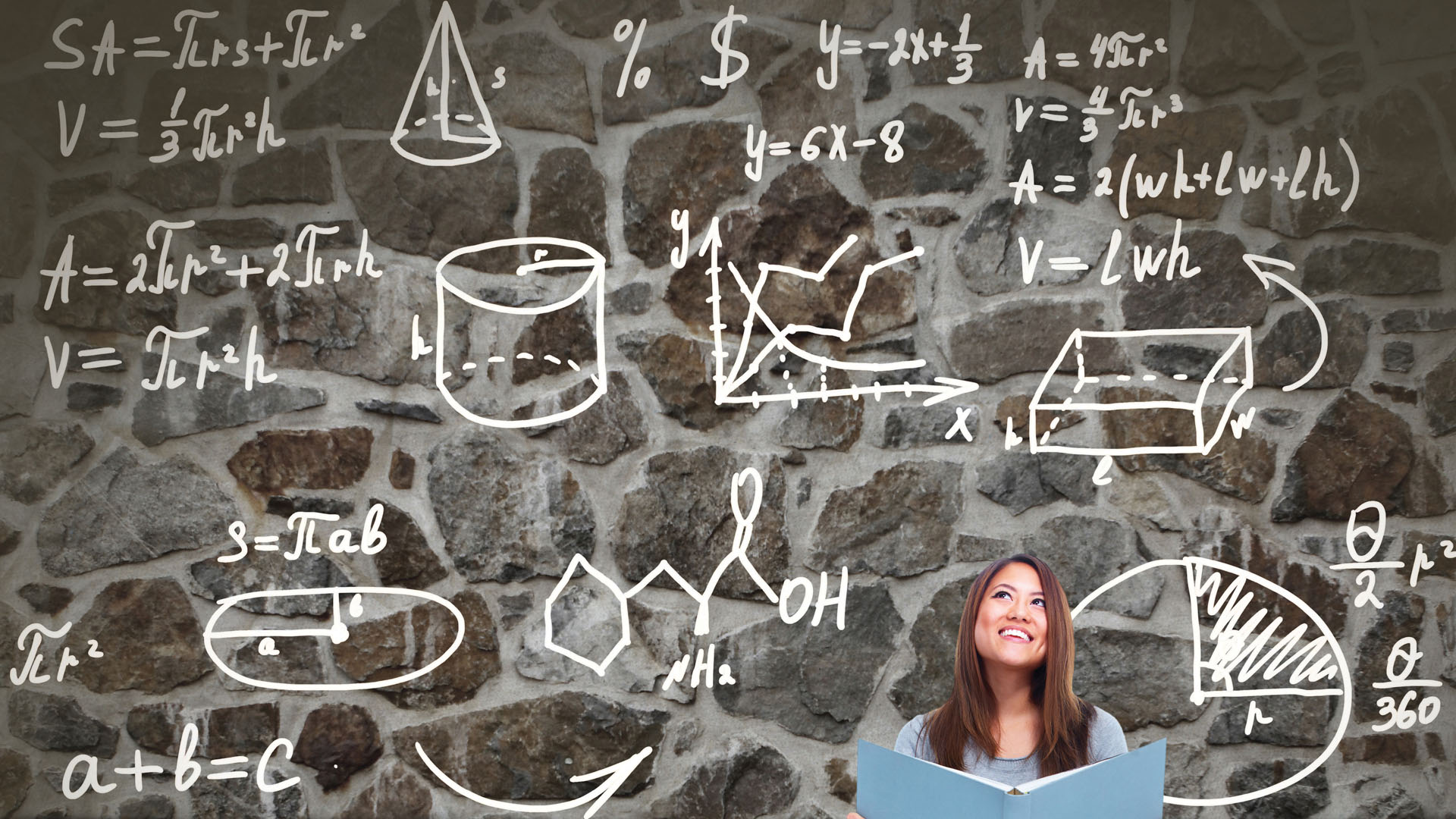 Plenary
Assess your learning:
Have you met the learning objectives for this Chapter?
Assess your learning using the sheet provided.
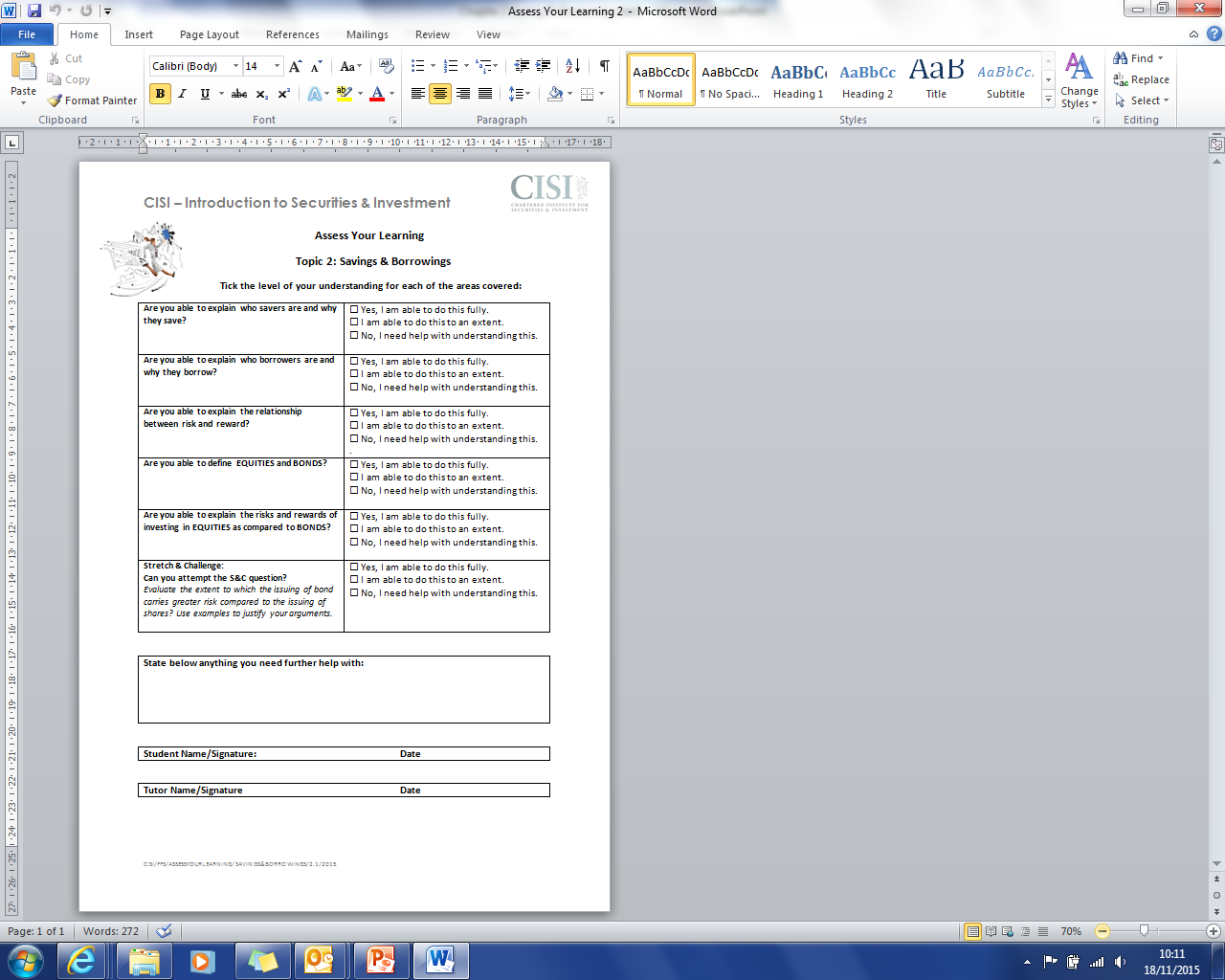 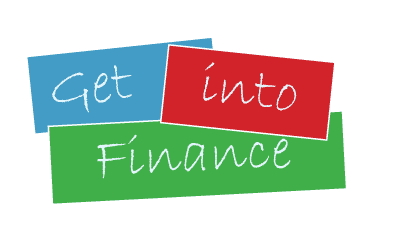 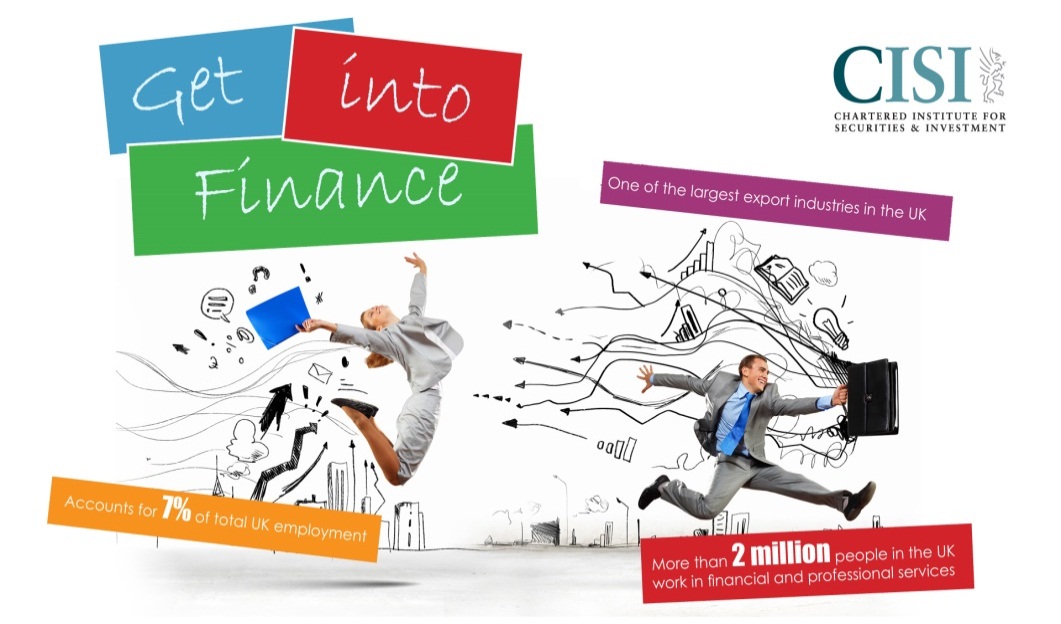 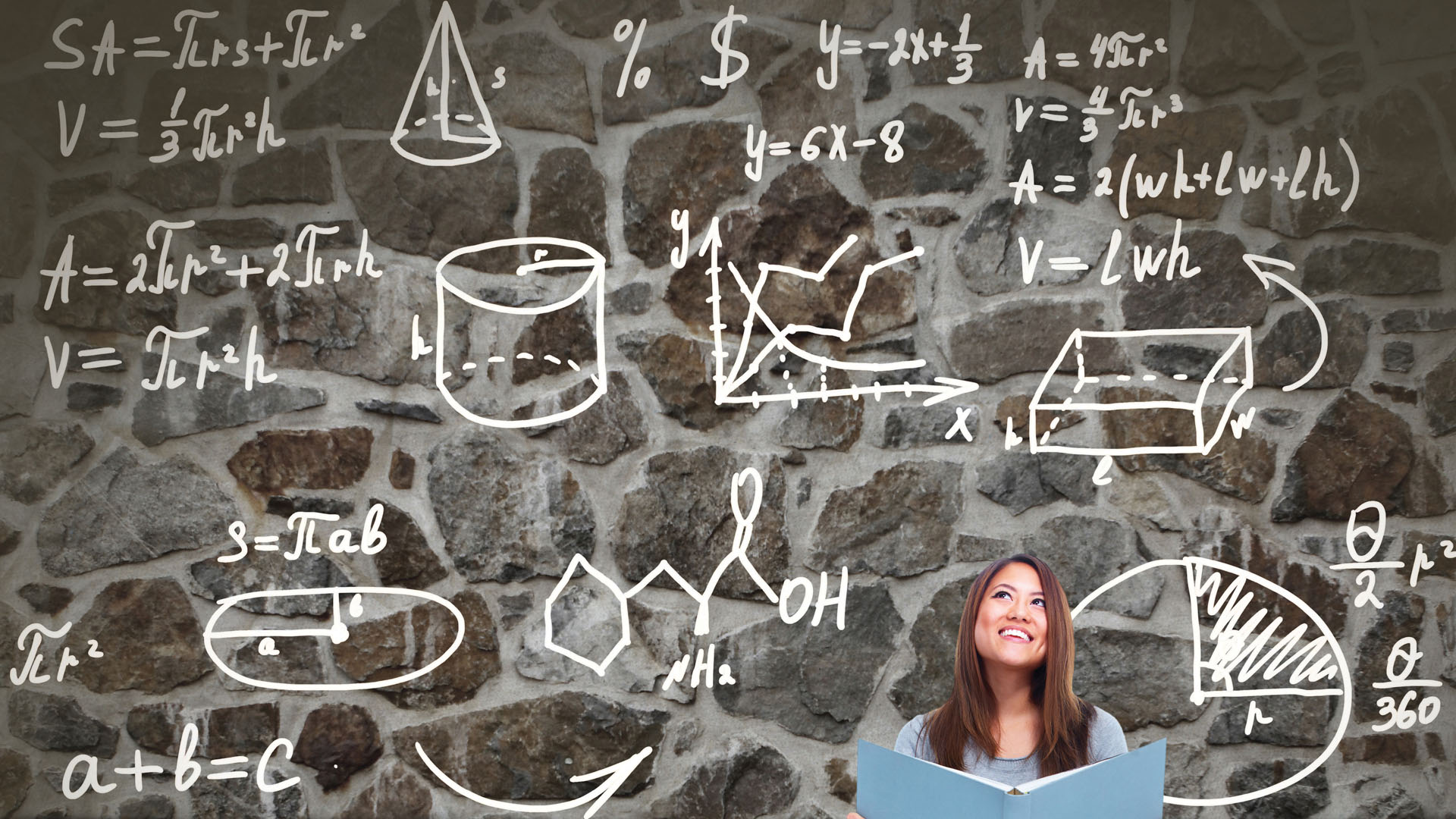 Homework
Look over and revise this weeks notes for a short MCQ test next week.

Research about INSURANCE.
What is it?
Why might you need it?
What types of insurance are available to you?
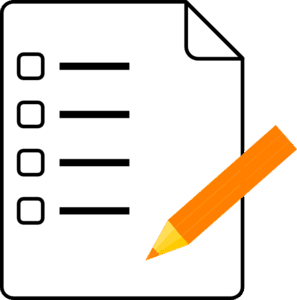 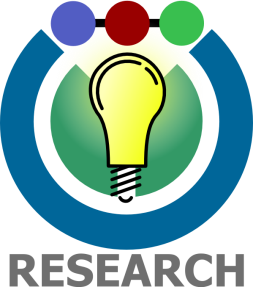 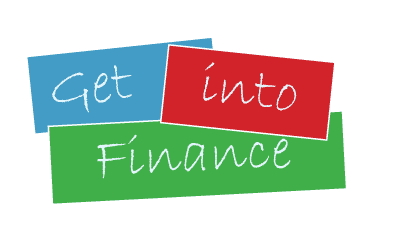 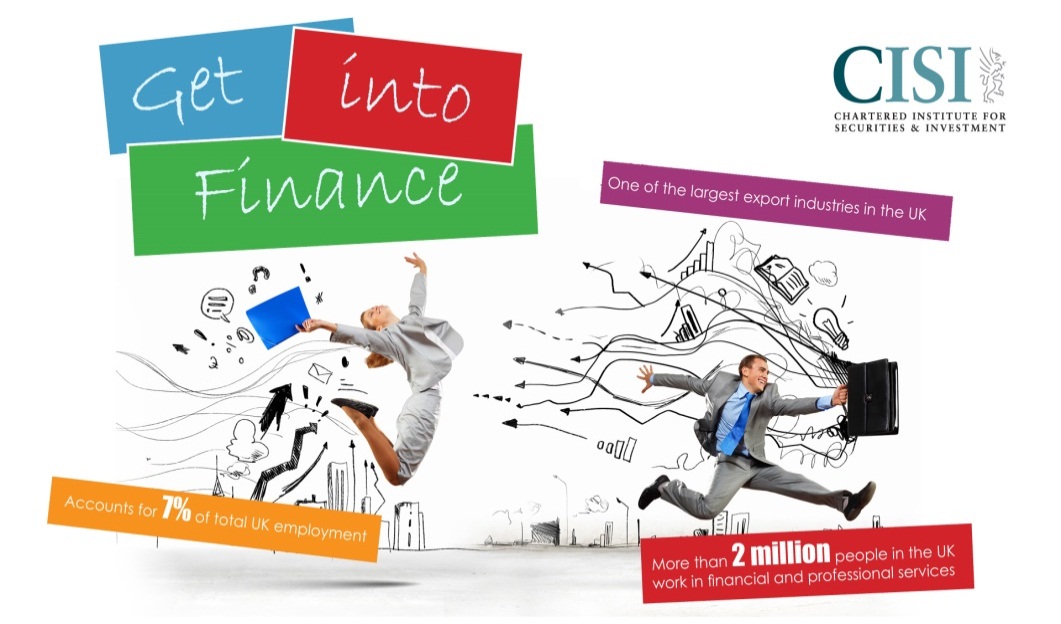 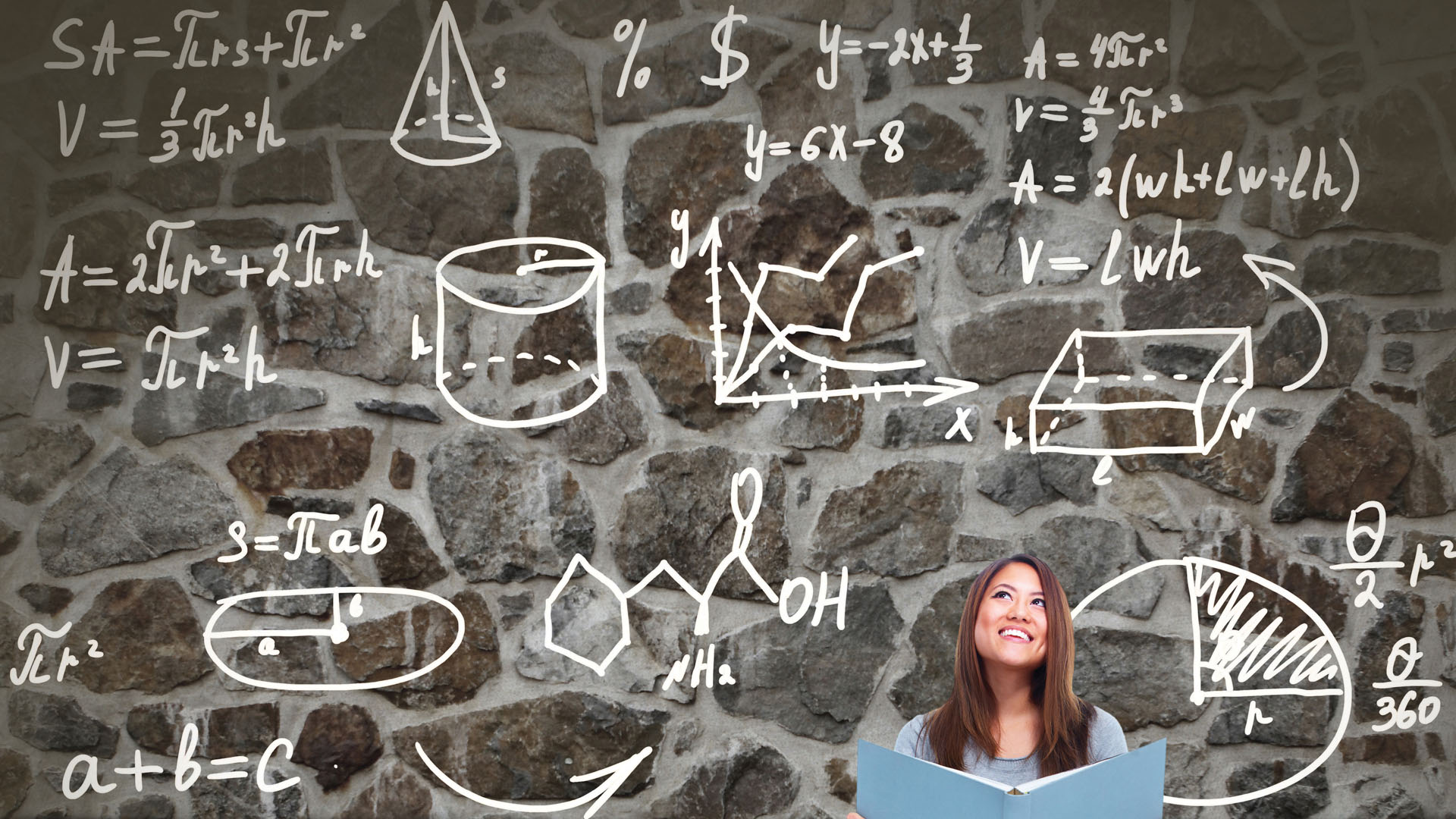 Stretch & Challenge
Evaluate the extent to which investing in shares is a better investment decision compared to investing in bonds.
Use real examples to justify your arguments.
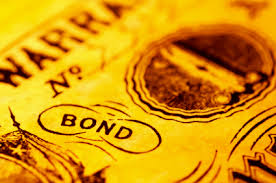 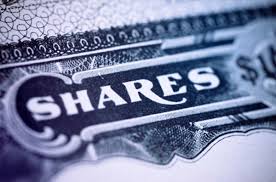 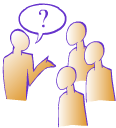 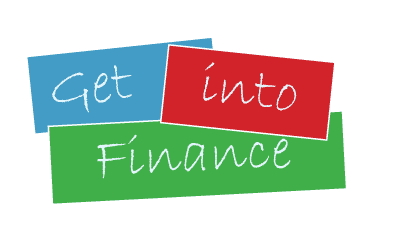 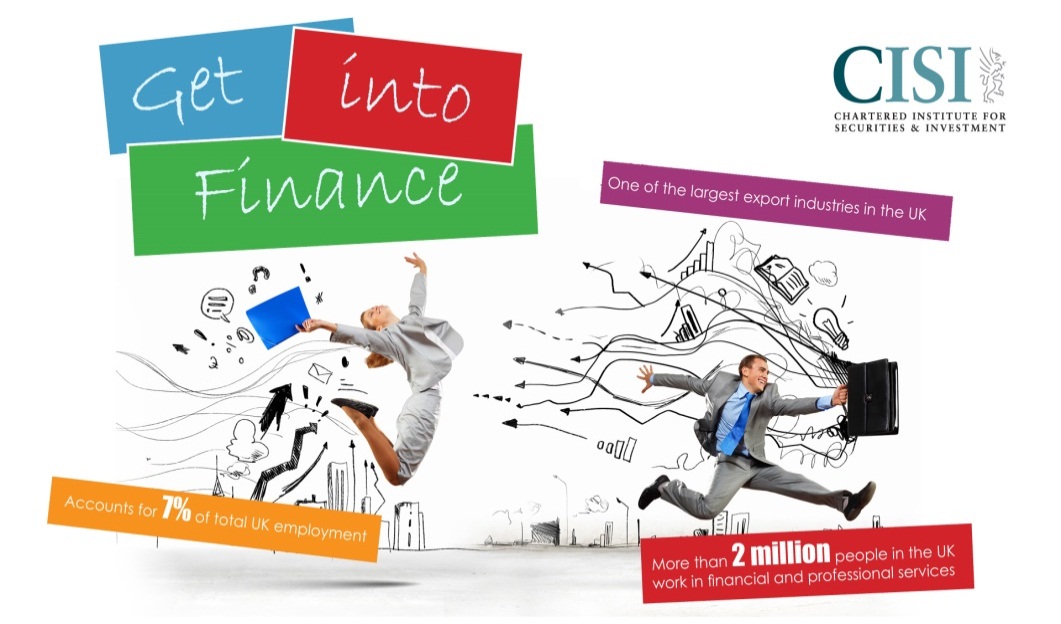 [Speaker Notes: Some students may be able to start thinking about evaluating in more depth the risks associated with issuing bonds and equity. 
Students should present two sides to the case and reach a justified conclusion.
They should research real business examples who have made use of both to either their benefit or detriment to help them form a justifiable conclusion.

Students could approach this evaluation individually, in pairs or in groups. Students could either write up a report or use flipchart paper/other medium to generate and present their ideas.
Equities and Bonds are covered in Chapters 3 and 4 in more detail, so you may choose to use this activity.]